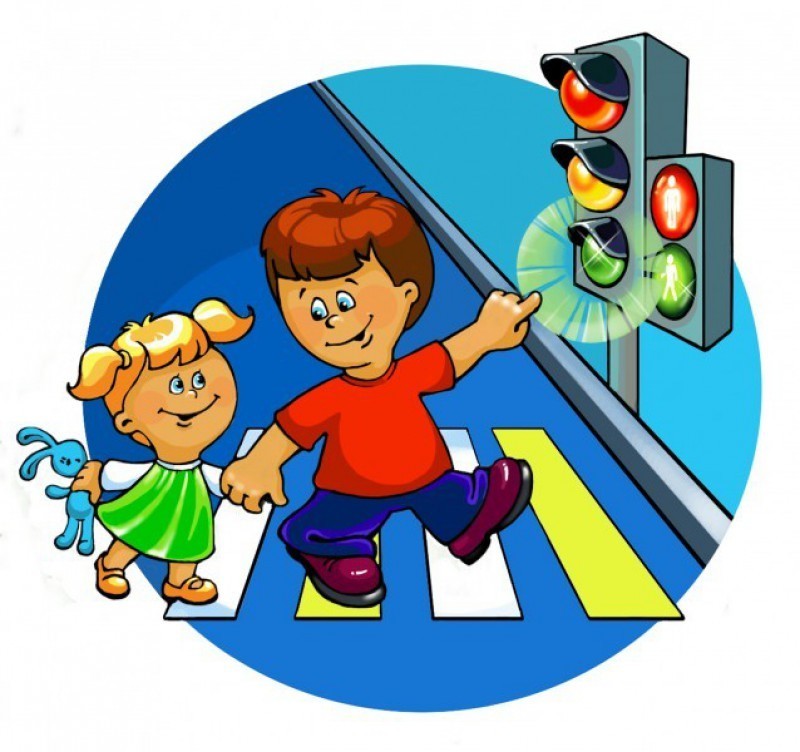 ПРАВИЛА БЕЗОПАСНОСТИ 
НА УЛИЦЕ И ДОМА 




Якименко
Цель игры: Формировать у дошкольников устойчивые навыки соблюдения и выполнения правил дорожного движения, безопасного поведения на улице и высокой общей культуры.
Задачи игры:                                                                                                               *Пропаганда правил дорожного движения и безопасности жизни;
* Продолжать знакомить детей с дорожными знаками: «Пешеходный переход», «Остановка общественного транспорта», «Подземный пешеходный переход»,  «Движение без остановки запрещено», «Велосипедная дорожка» и другими;
* Расширять знания детей о предметах, которые могут быть источником опасности в быту;* Учить детей подбирать для игр подходящие предметы и место;
Оборудование: ноутбук, проектор, мультимедийная доска.                                                                           Форма проведения игры: индивидуальная работа взрослого с ребенком.                         Правила игры: выбрав уровень, решать проблемные ситуации, которые возникают в ходе игры.
X
ПРАВИЛА БЕЗОПАСНОСТИ НА УЛИЦЕ И ДОМА
НАЧАТЬ
ВЫБЕРИТЕ УРОВЕНЬ
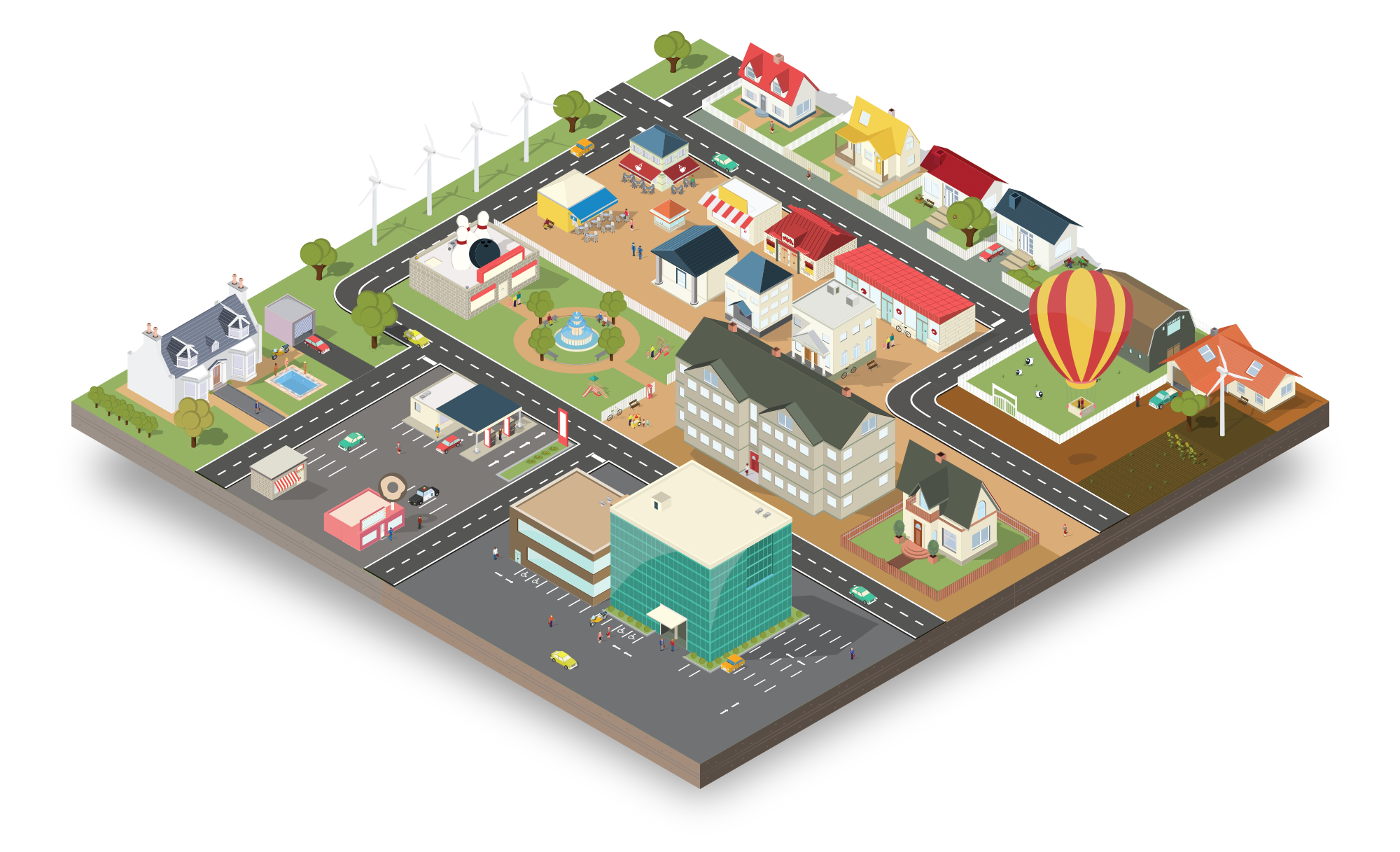 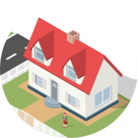 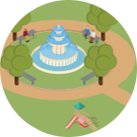 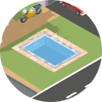 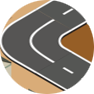 МЕНЮ
ОПАСНЫЕ ПРЕДМЕТЫ
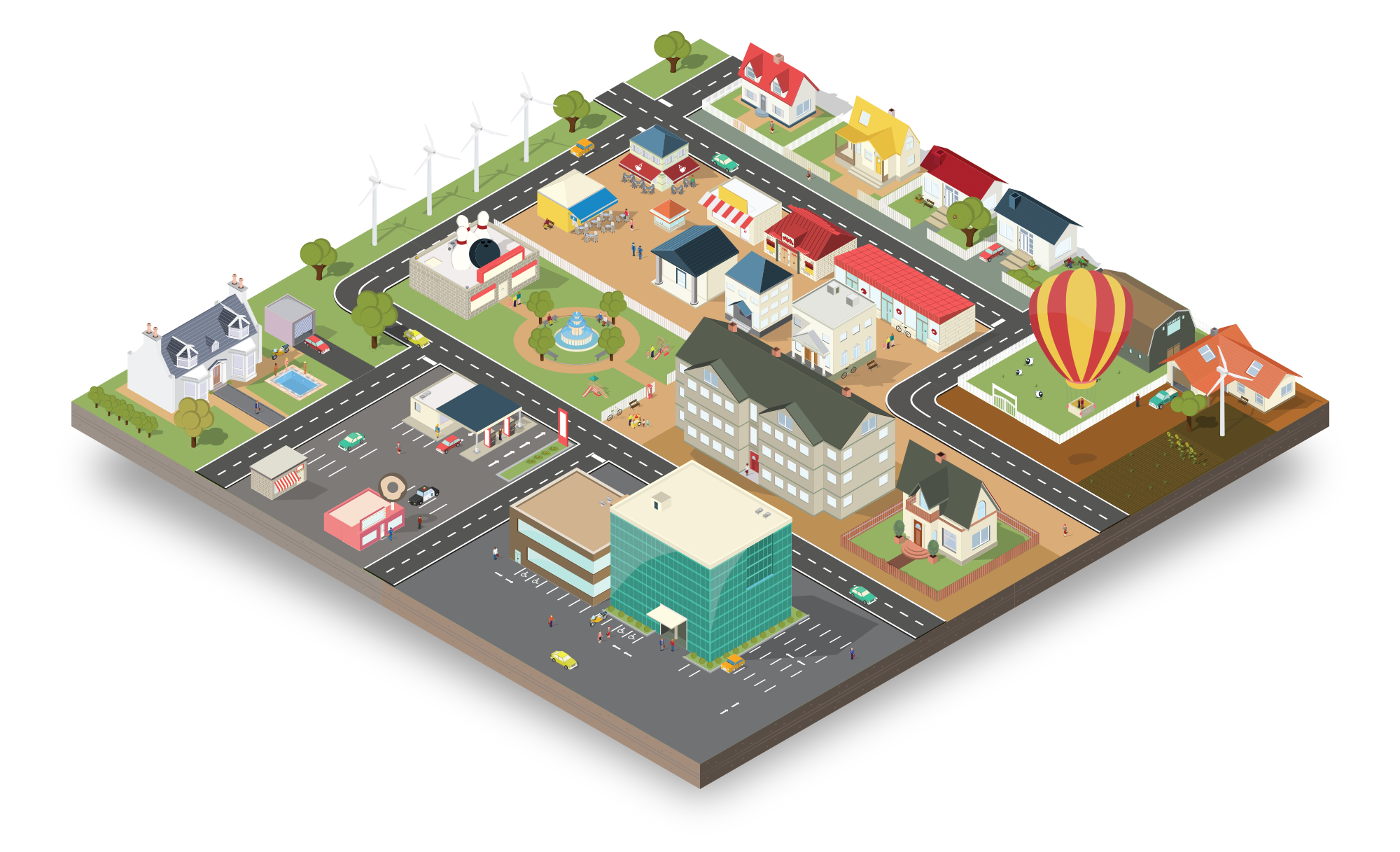 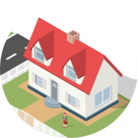 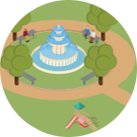 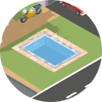 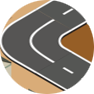 НАЧАТЬ
МЕНЮ
ПРОГУЛКА ПО УЛИЦЕ
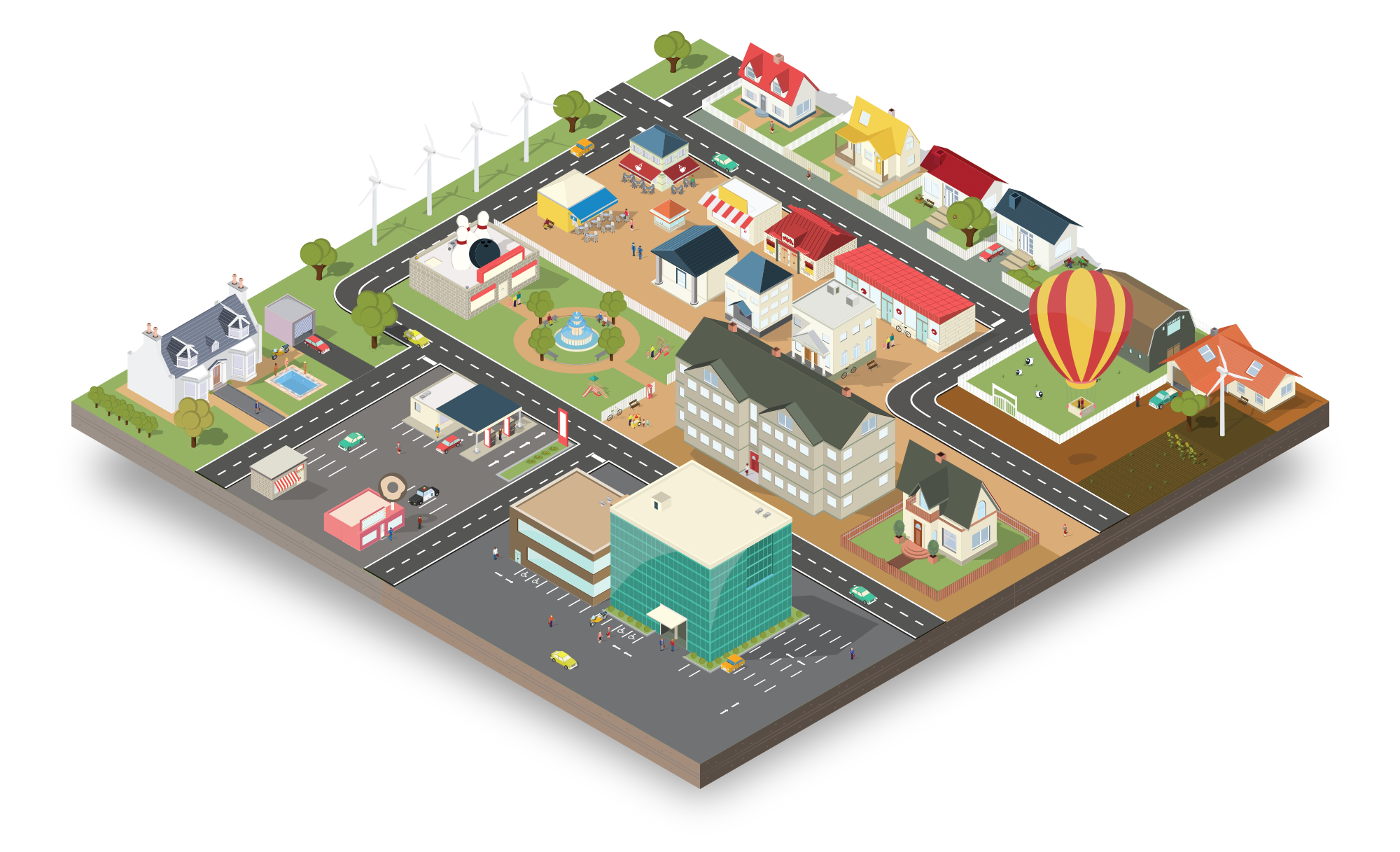 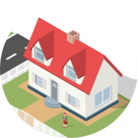 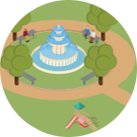 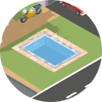 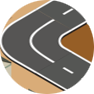 НАЧАТЬ
МЕНЮ
ДОРОЖНЫЕ ЗНАКИ
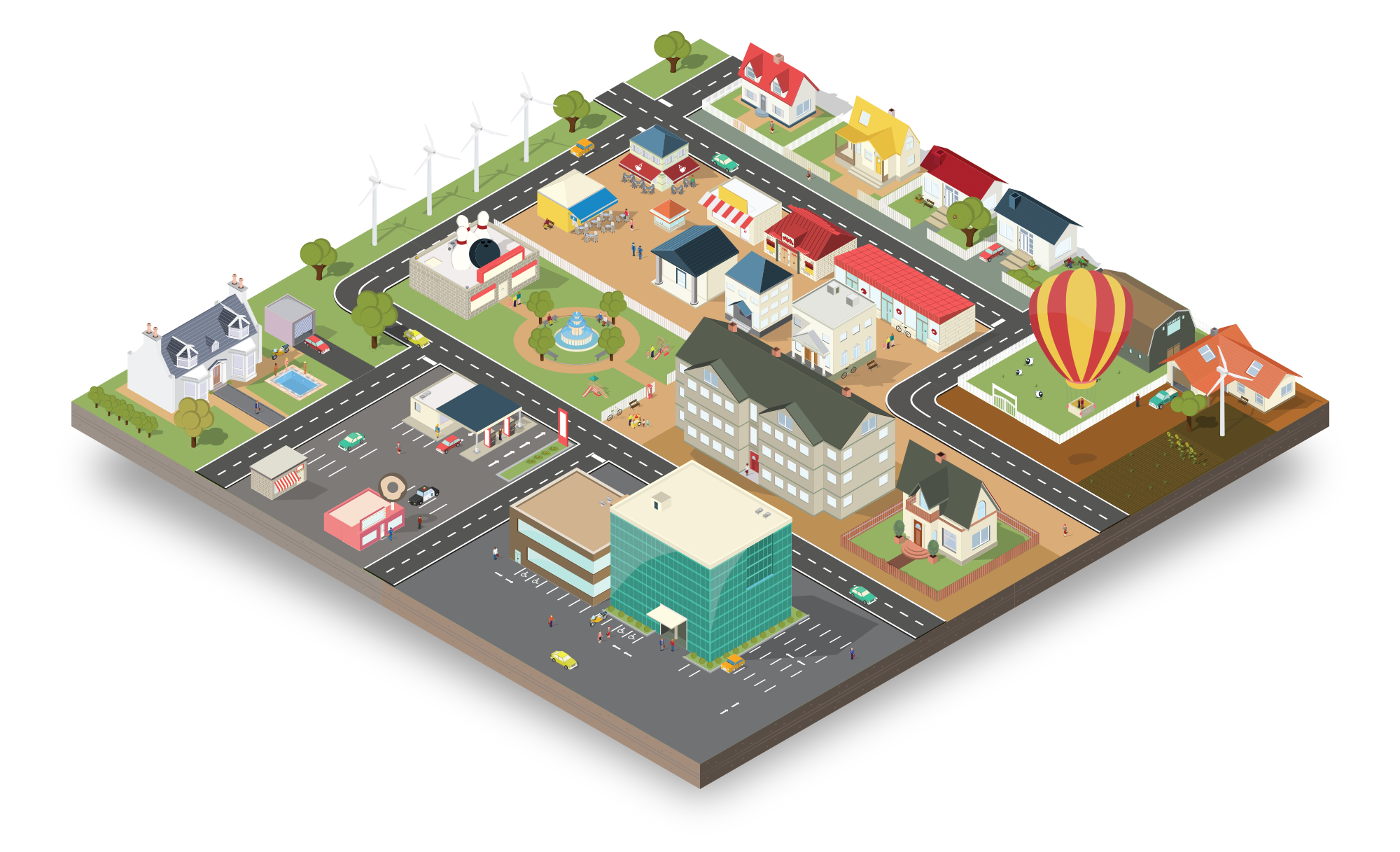 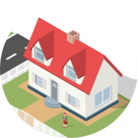 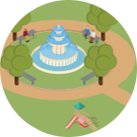 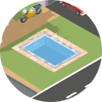 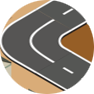 НАЧАТЬ
МЕНЮ
ВОДНОЕ ПОЛО
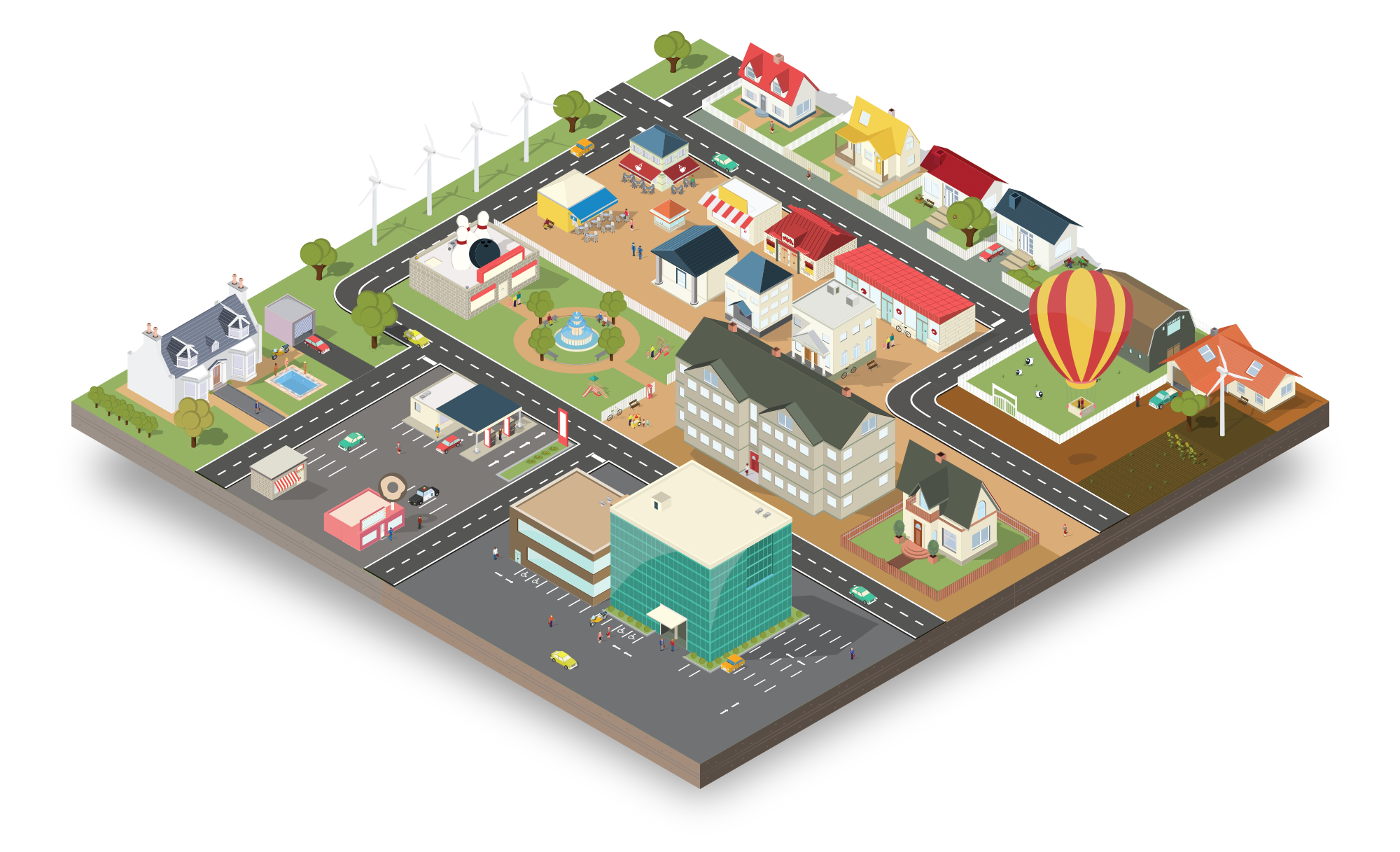 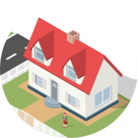 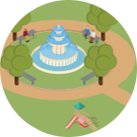 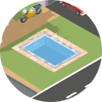 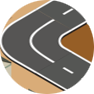 НАЧАТЬ
МЕНЮ
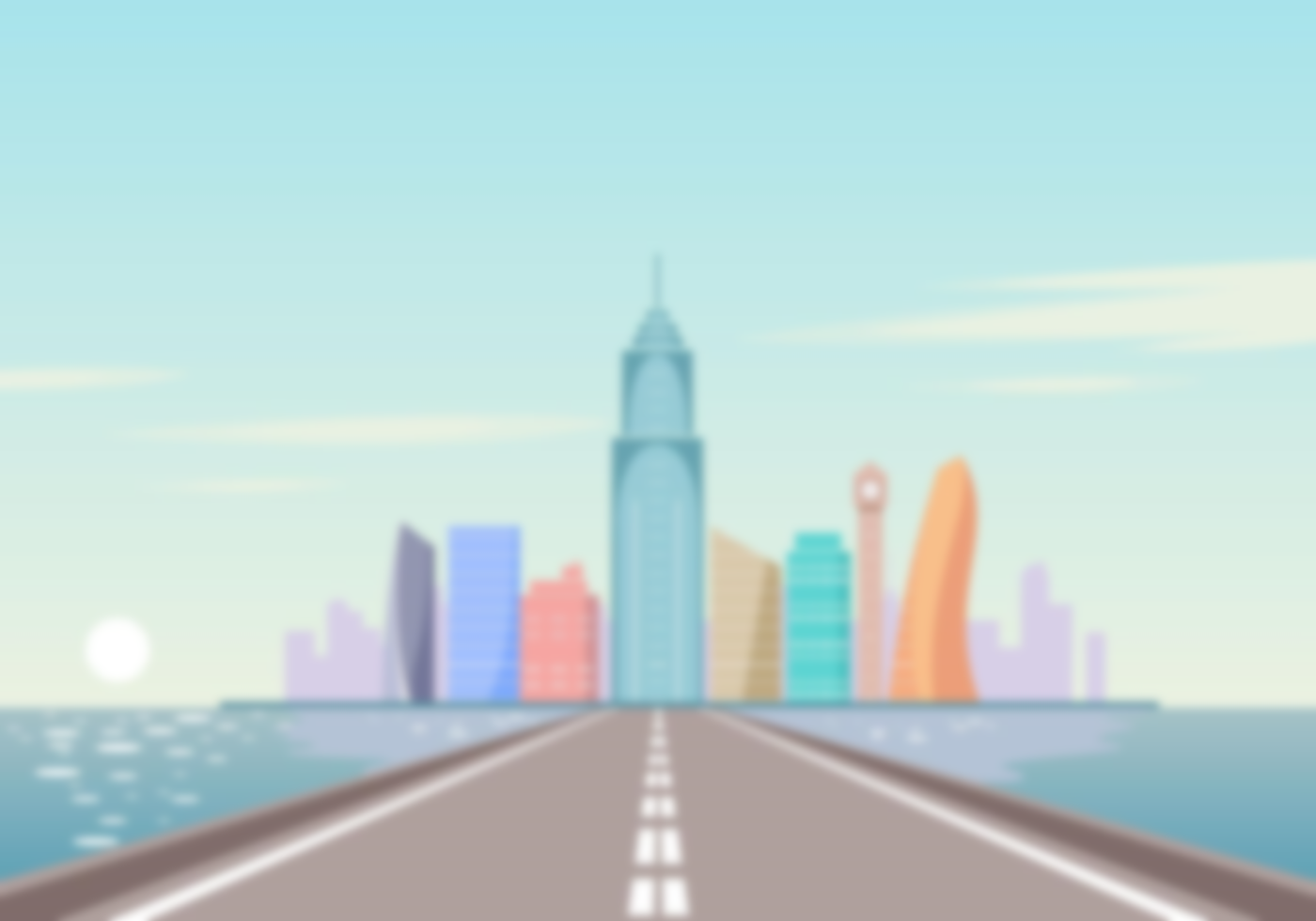 НАЙДИ ЗНАК «ПЕШЕХОДНЫЙ ПЕРЕХОД»
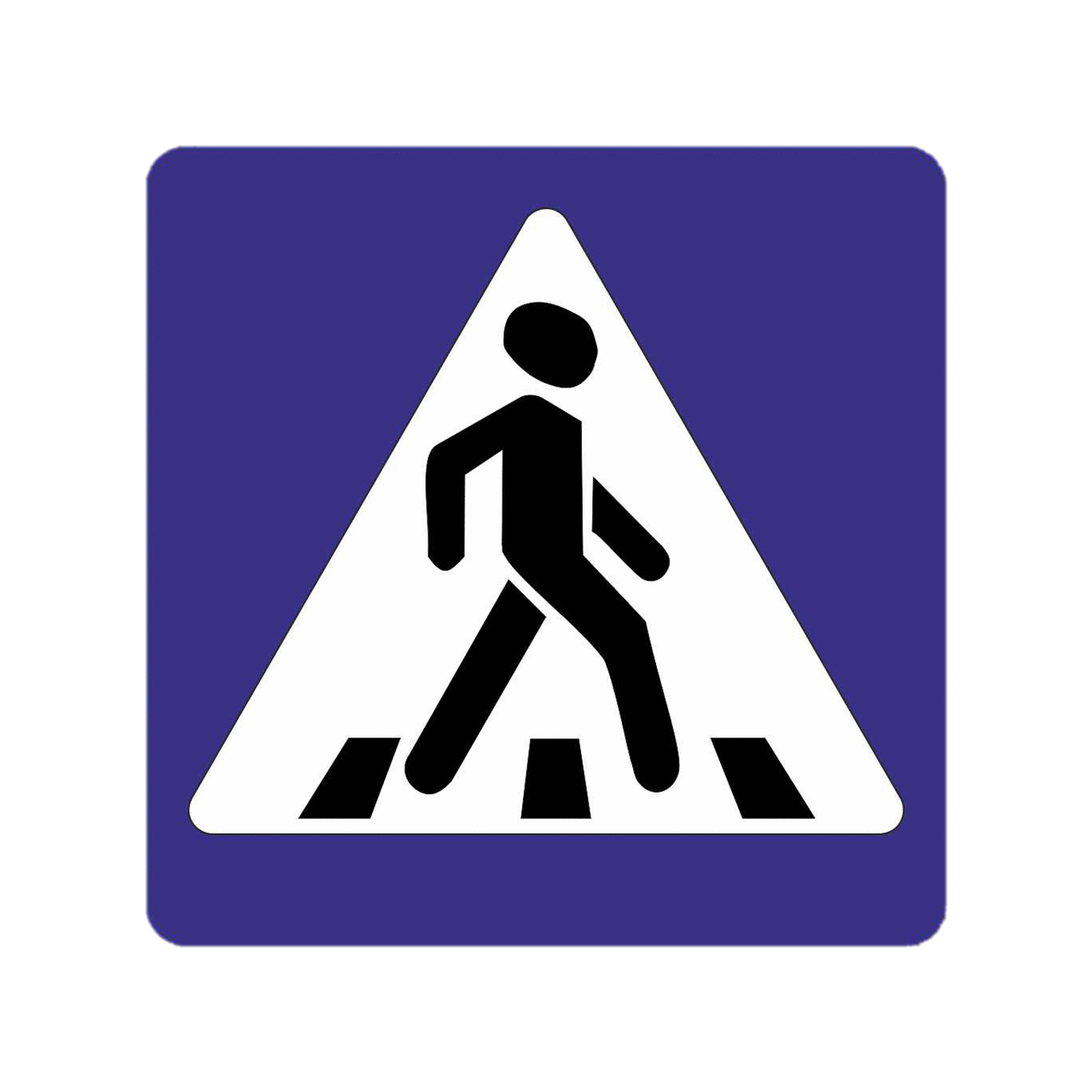 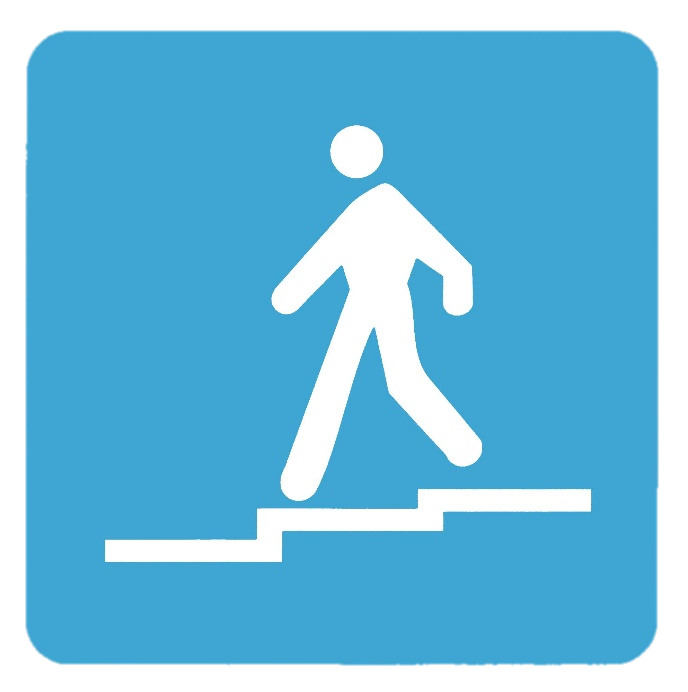 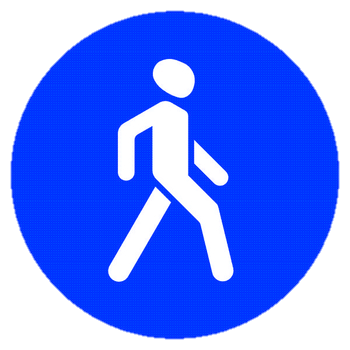 ПЕШЕХОДНАЯ ДОРОЖКА
ПОДЗЕМНЫЙ ПЕРЕХОД
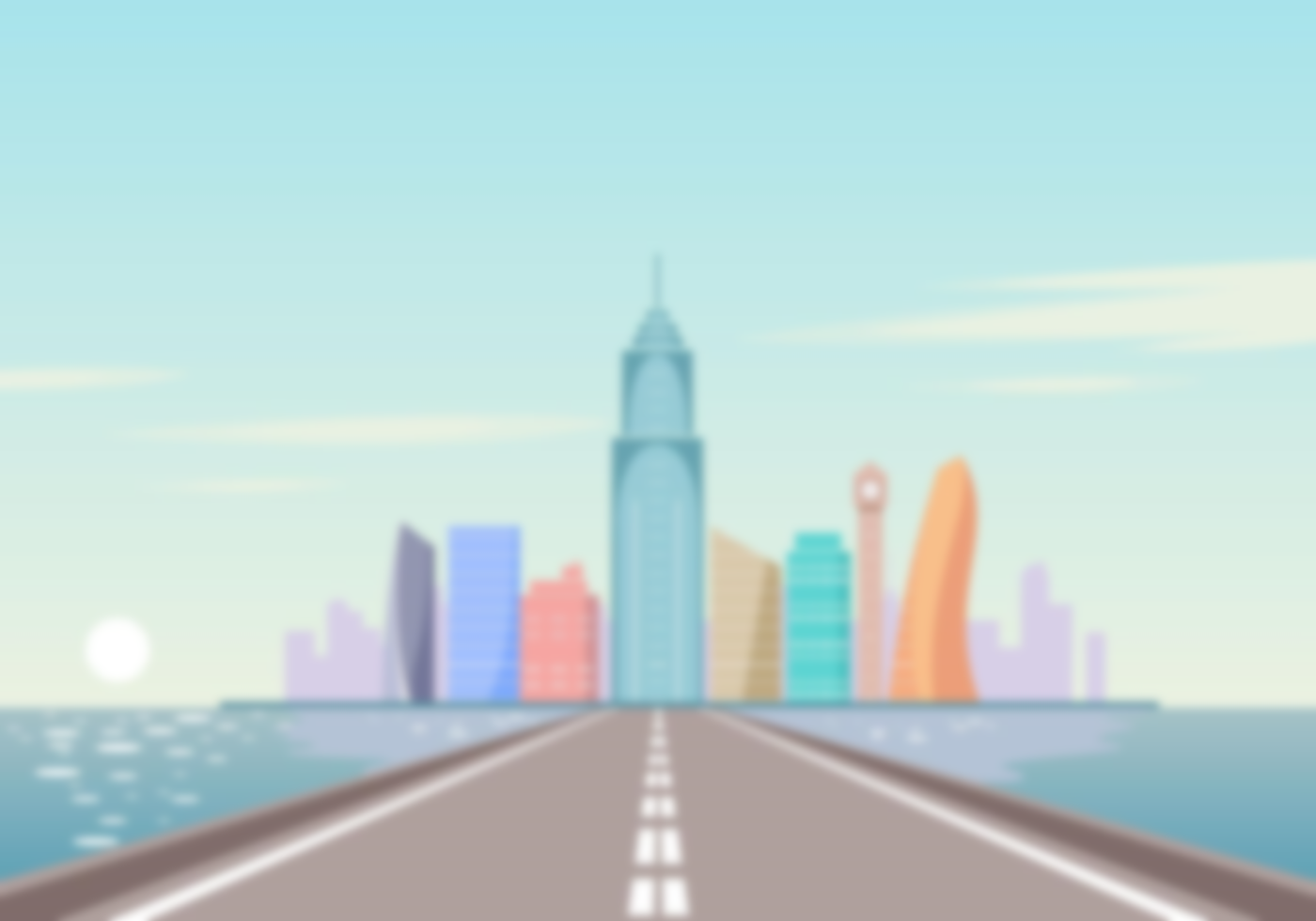 НАЙДИ ЗНАК «ПРОЕЗД ЗАПРЕЩЕН»
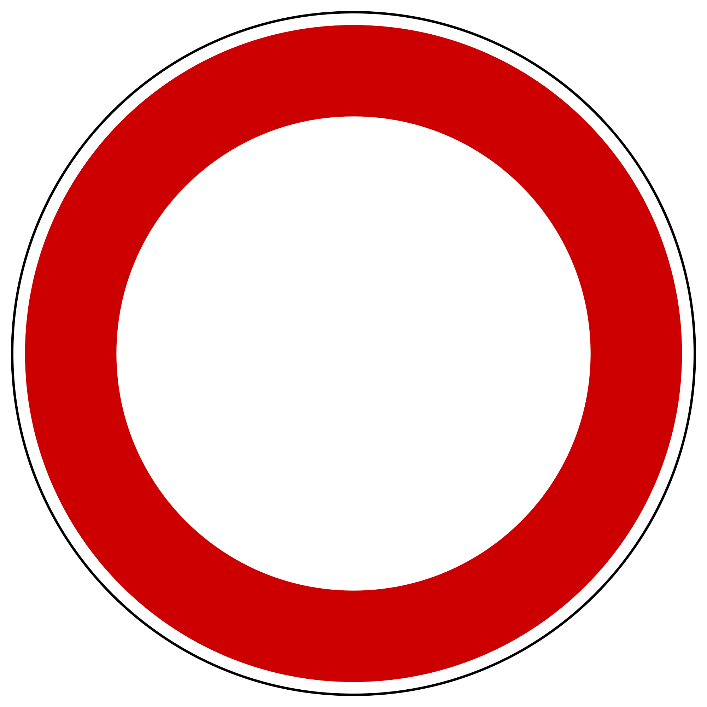 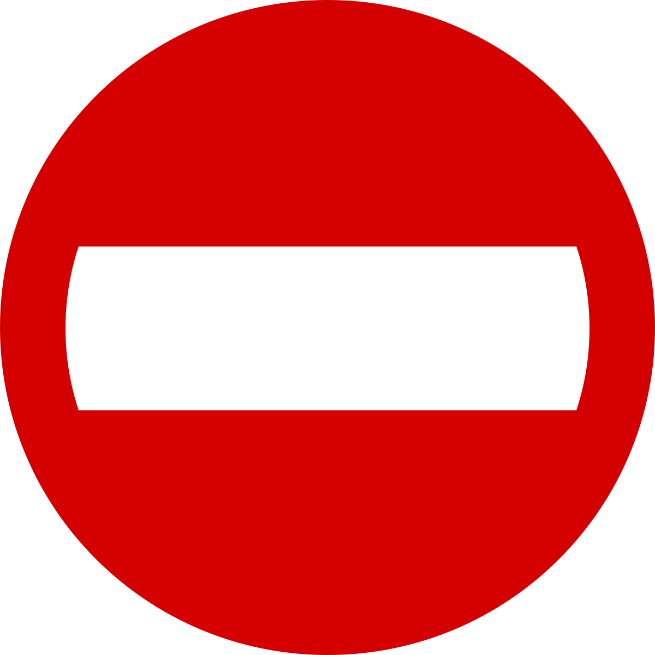 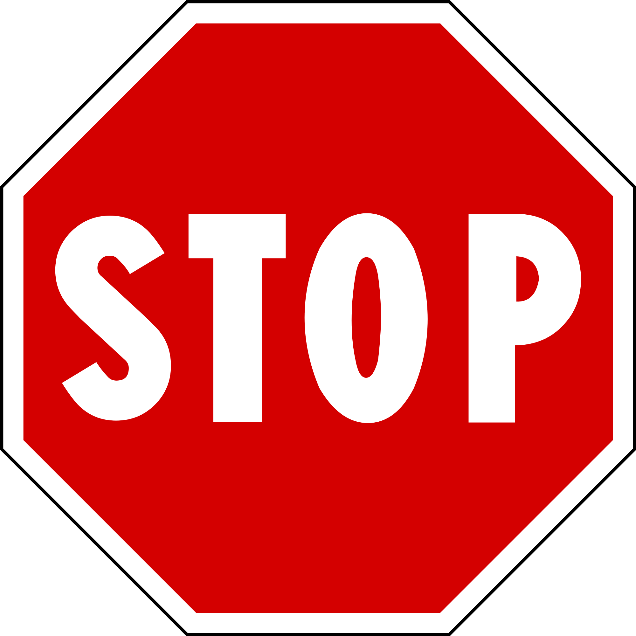 ДВИЖЕНИЕ БЕЗ ОСТАНОВКИ ЗАПРЕЩЕНО
ДВИЖЕНИЕ ЗАПРЕЩЕНО
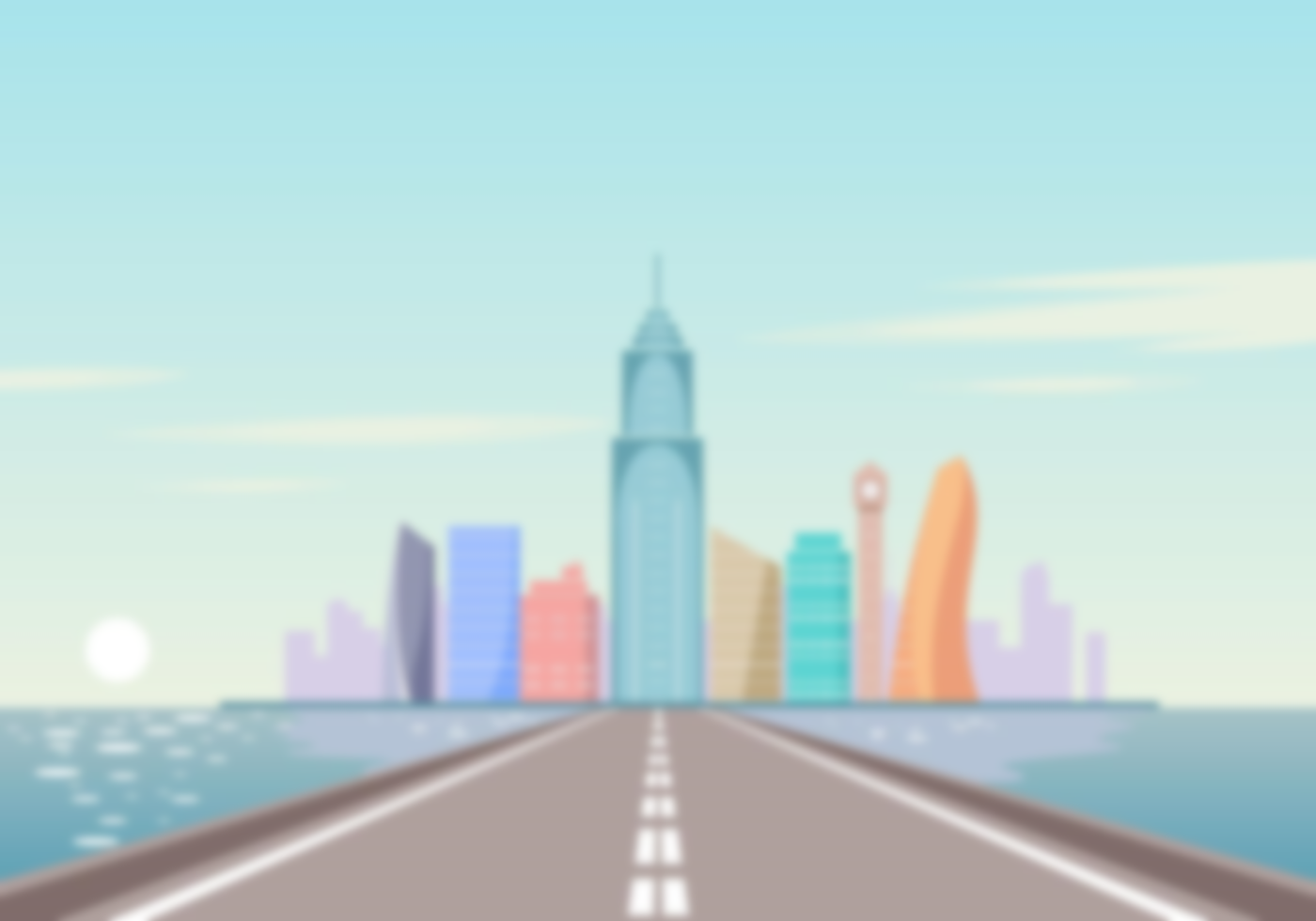 НАЙДИ ЗНАК «ВЕЛОСИПЕДНАЯ ДОРОЖКА»
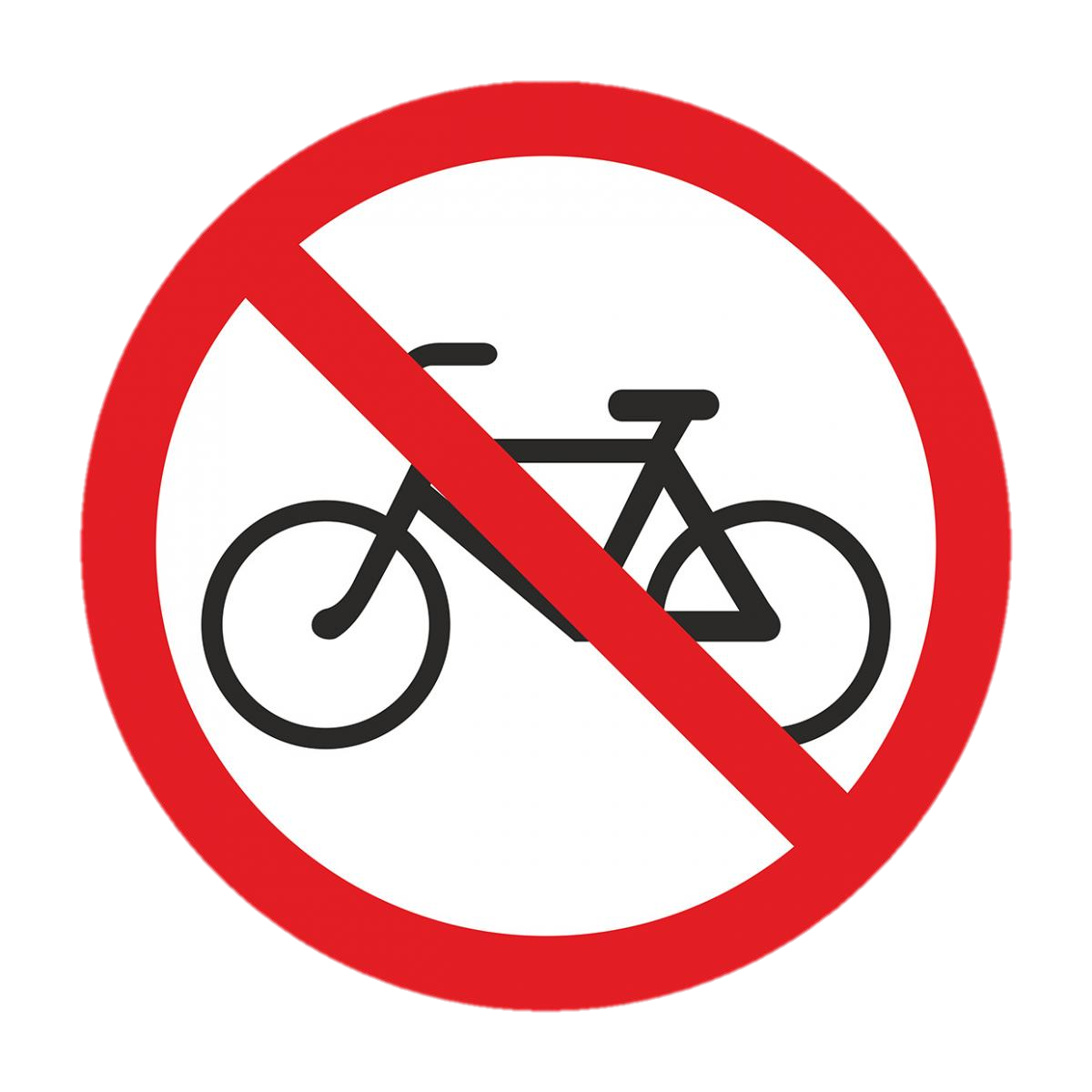 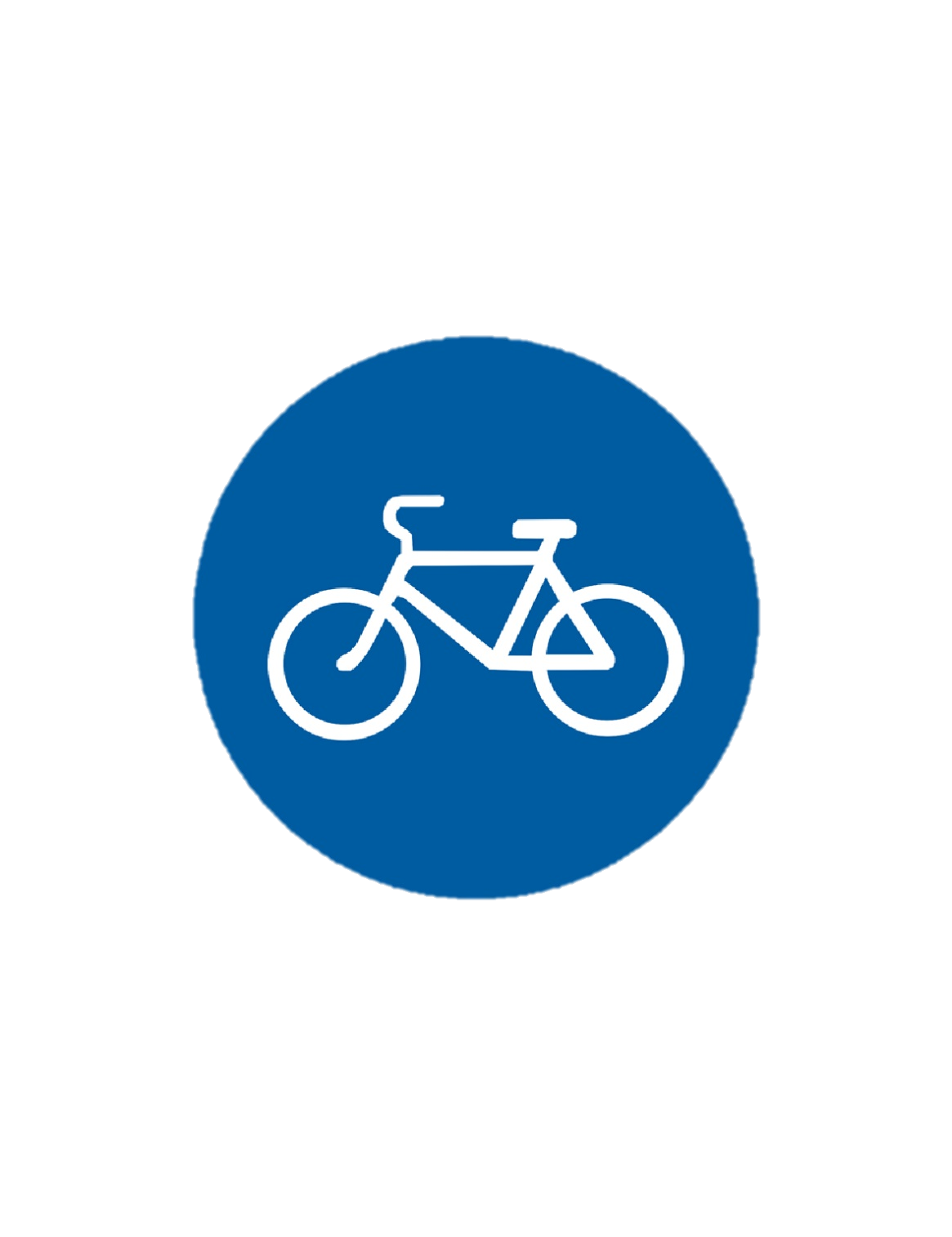 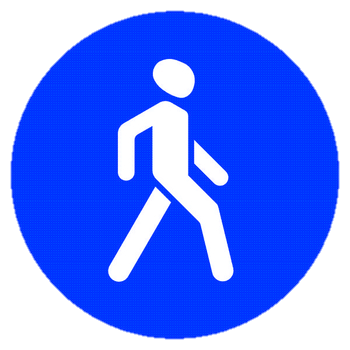 ДВИЖЕНИЕ ВЕЛОСИПЕДОВ ЗАПРЕЩЕНО
ПЕШЕХОДНАЯ ДОРОЖКА
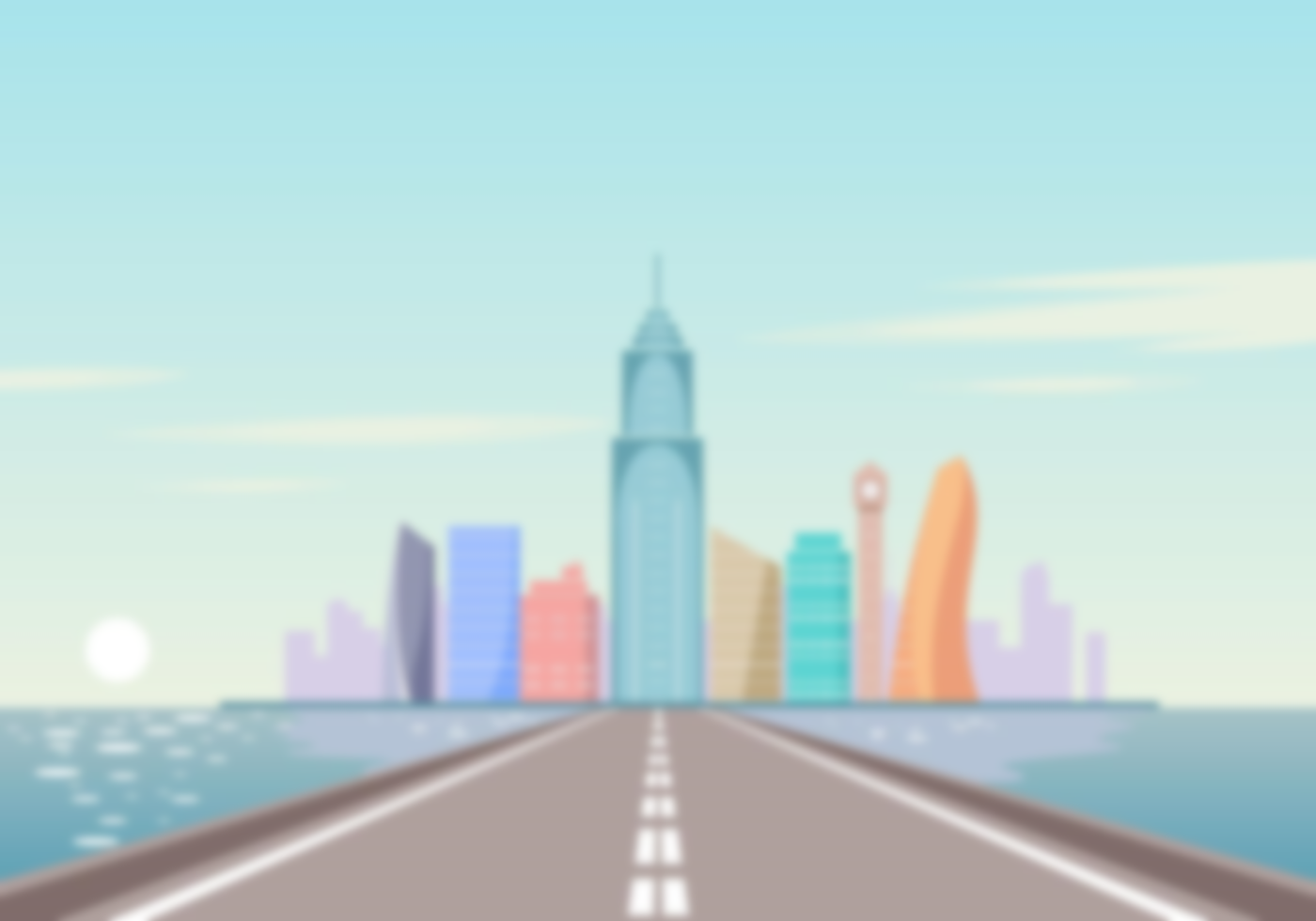 НАЙДИ ЗНАК «ДОРОЖНЫЕ РАБОТЫ»
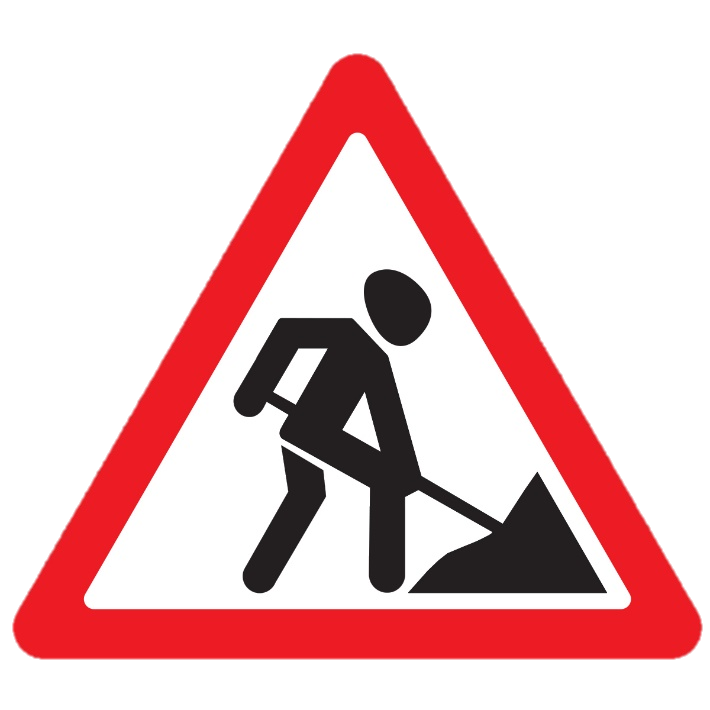 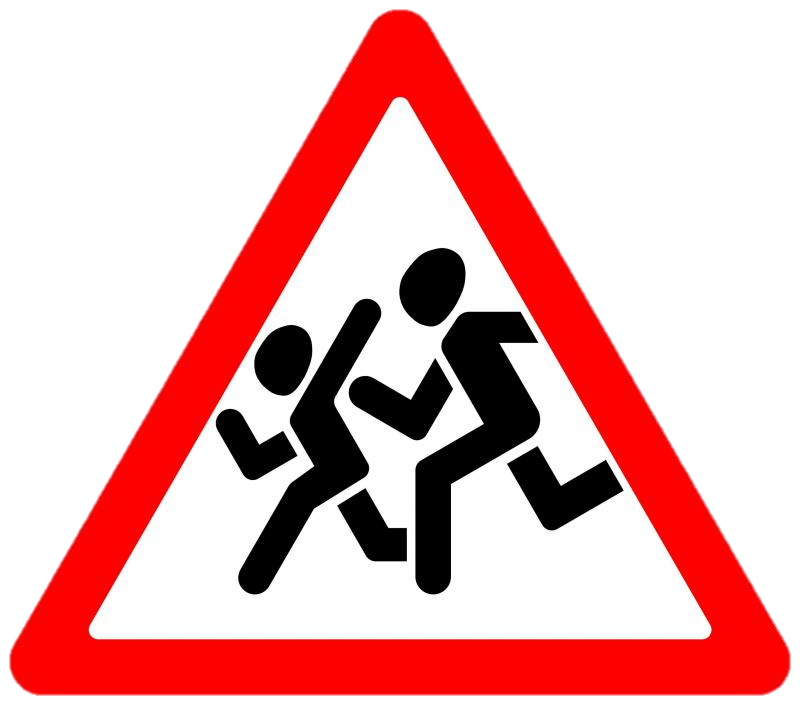 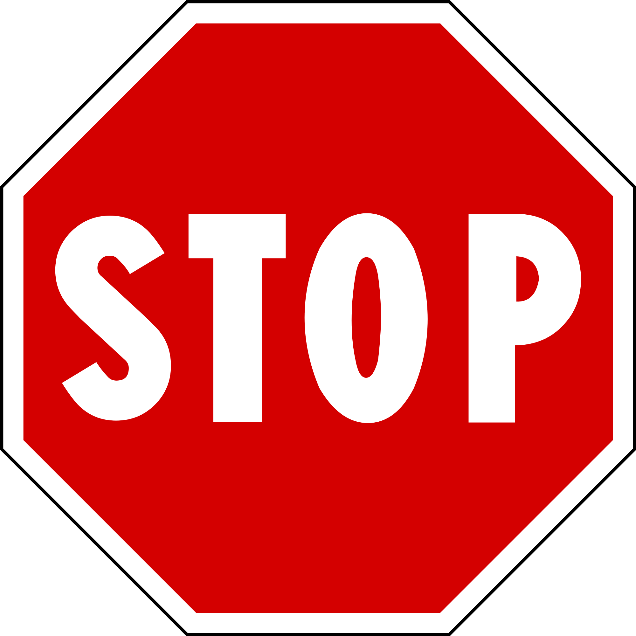 ДВИЖЕНИЕ БЕЗ ОСТАНОВКИ  ЗАПРЕЩЕНО
ОСТОРОЖНО, ДЕТИ
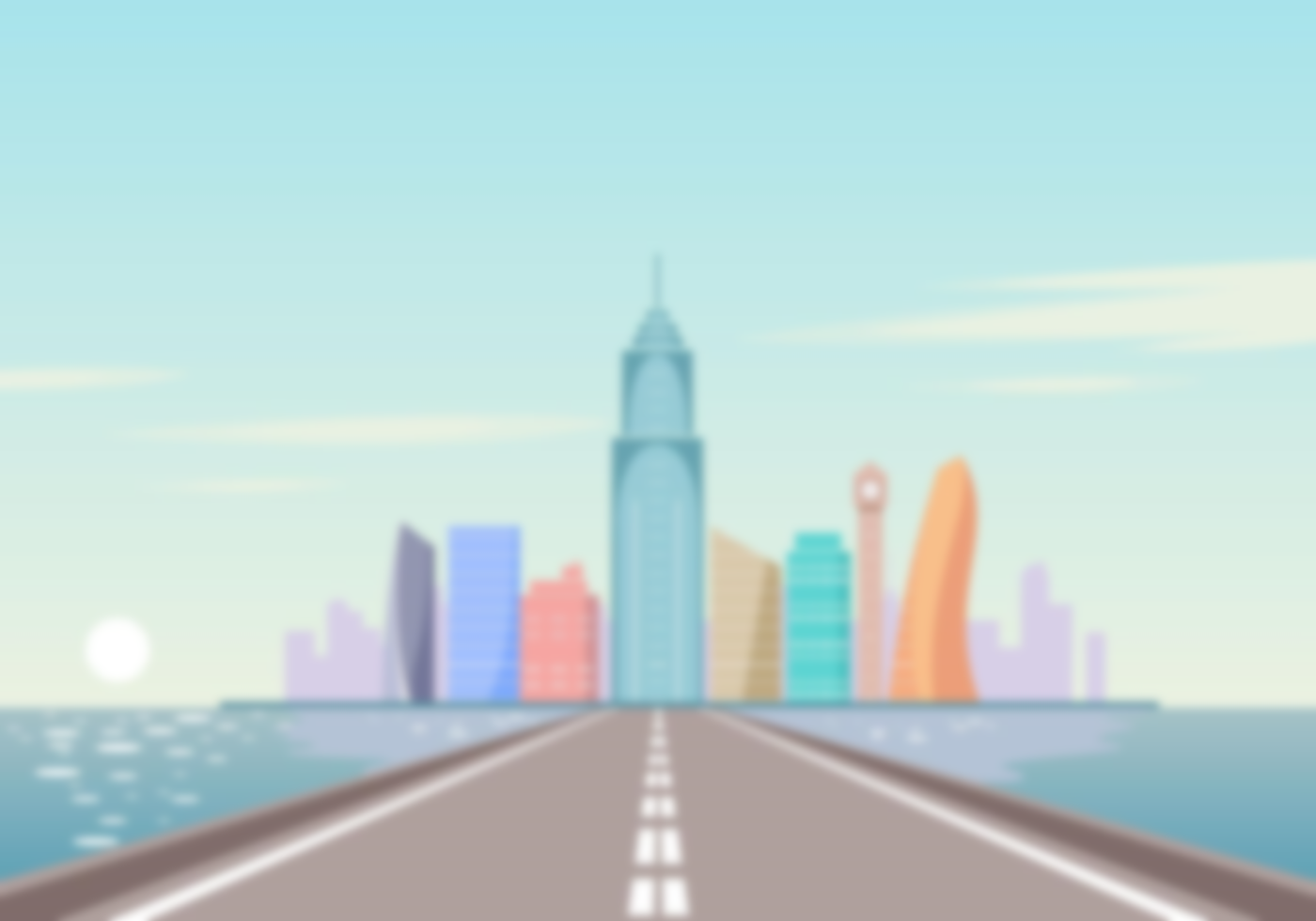 НАЙДИ ЗНАК «ОСТОРОЖНО, ДЕТИ»
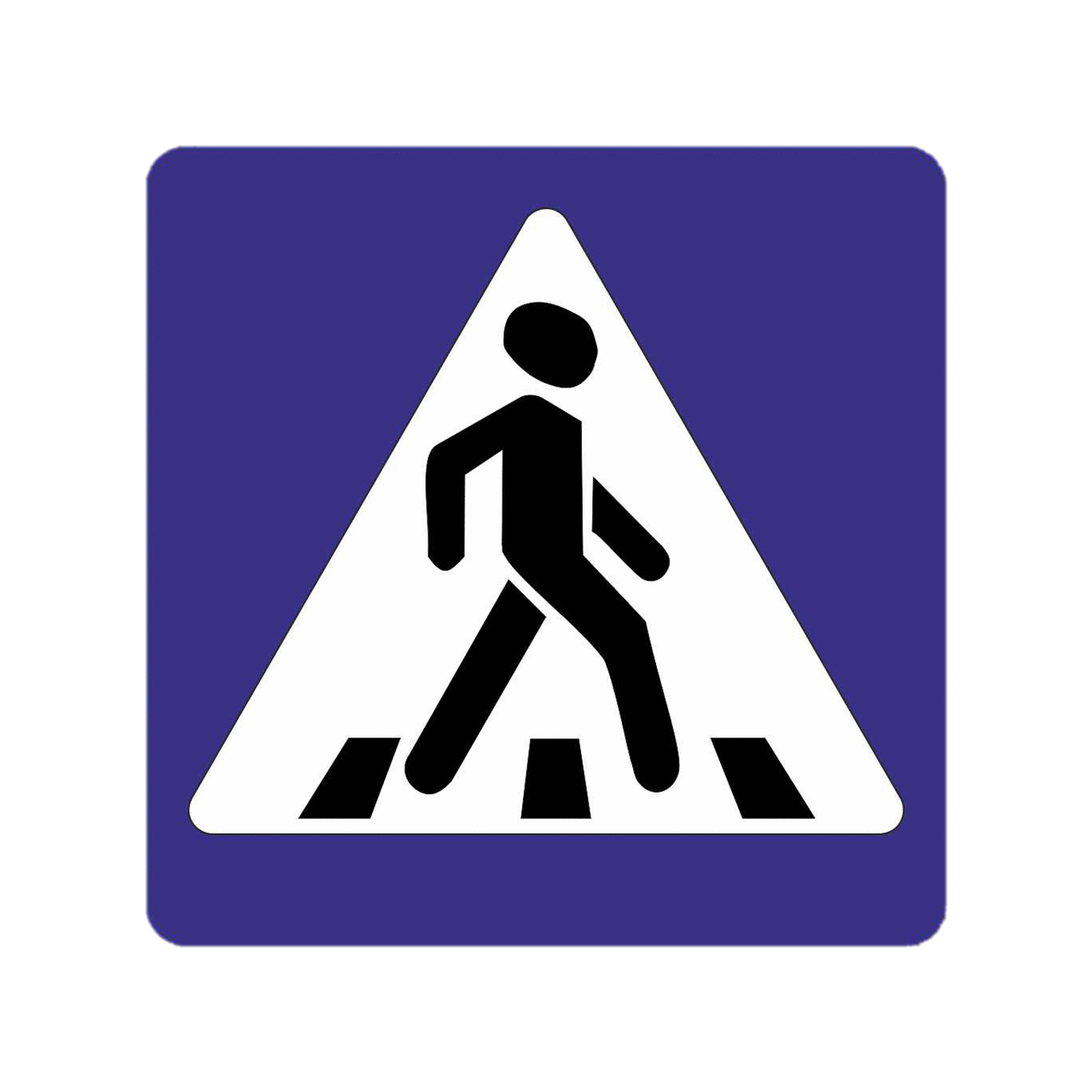 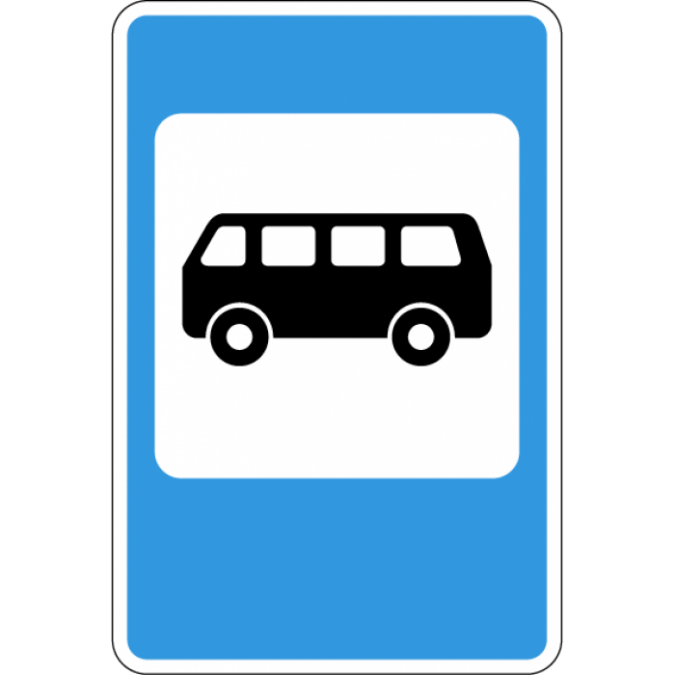 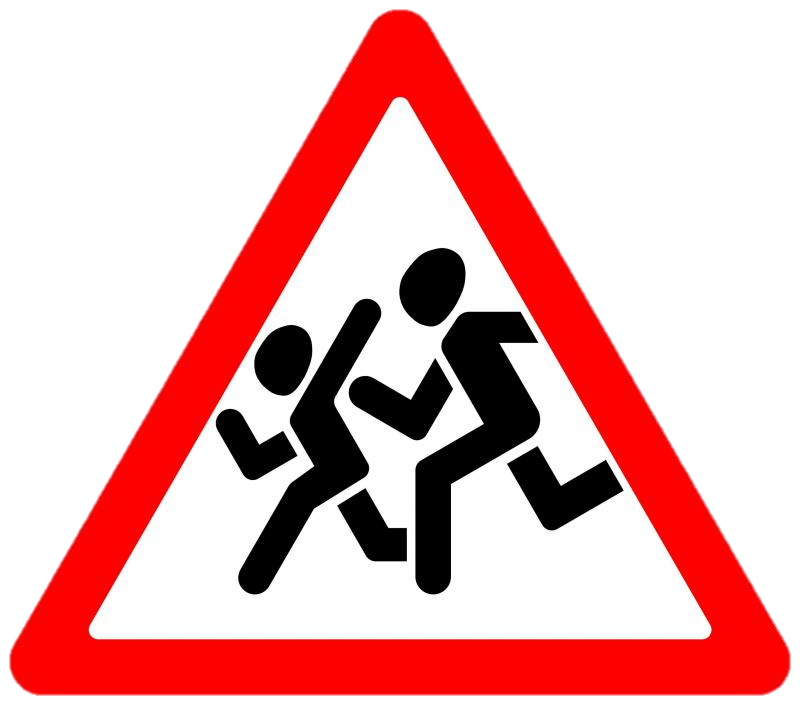 ПЕШЕХОДНЫЙ ПЕРЕХОД
АВТОБУСНАЯ ОСТАНОВКА
УРОВЕНЬ «ДОРОЖНЫЕ ЗНАКИ» ПРОЙДЕН
МЕНЮ
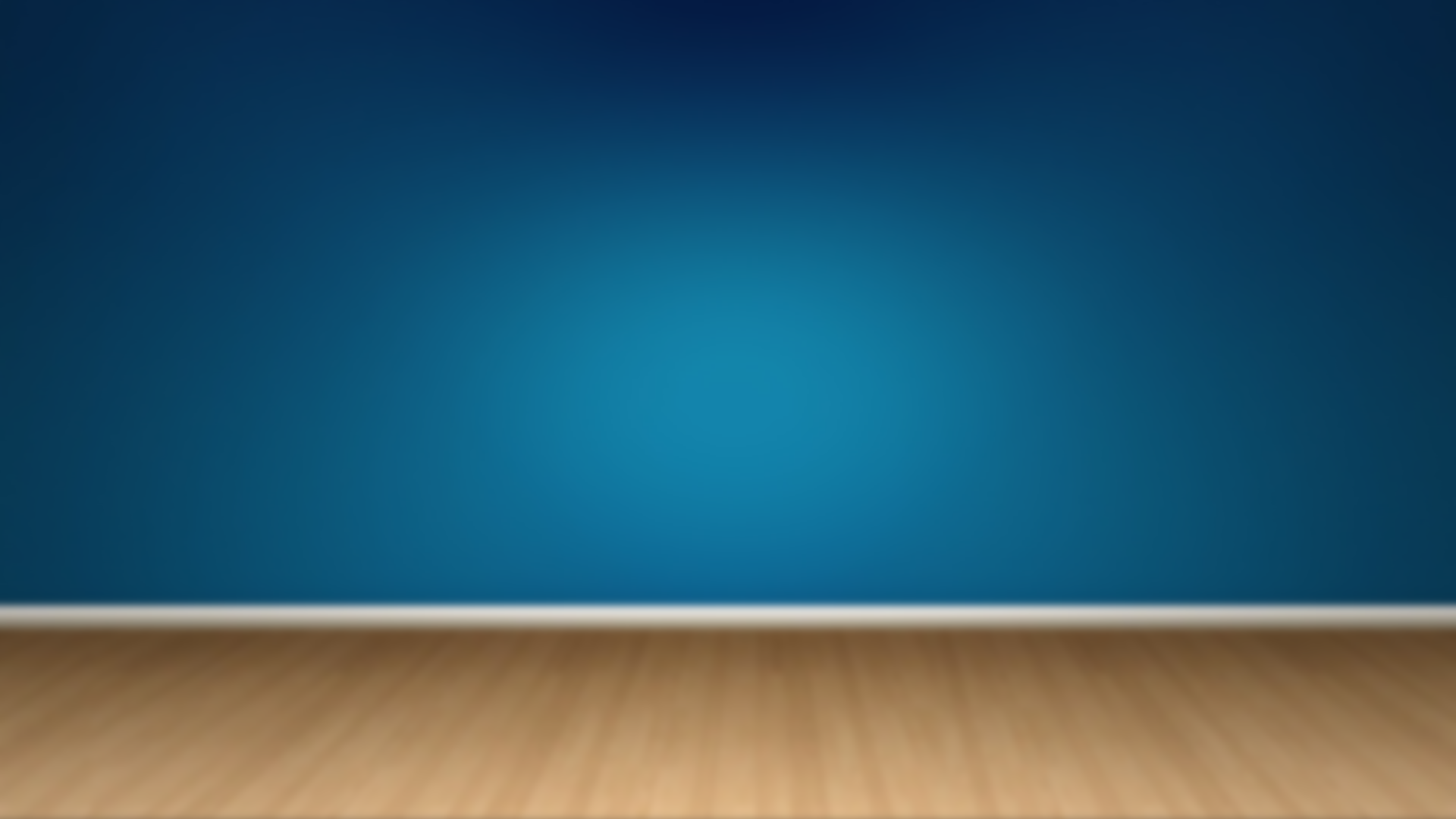 ЭТО ОПАСНЫЙ ПРЕДМЕТ?
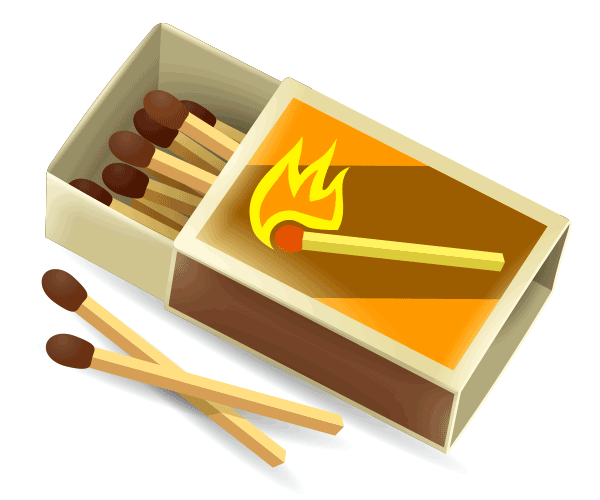 ДА
НЕТ
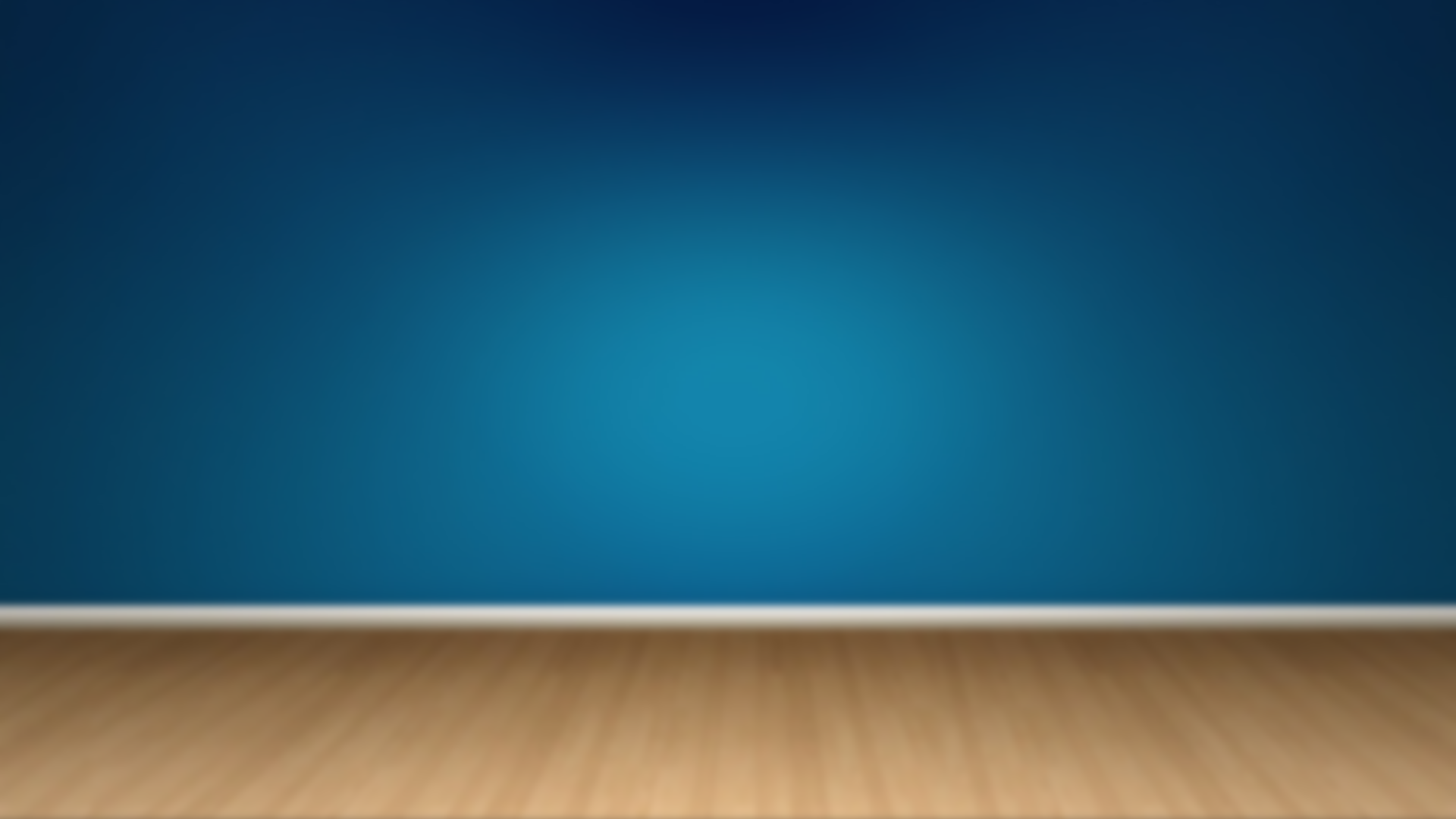 ЭТО ОПАСНЫЙ ПРЕДМЕТ?
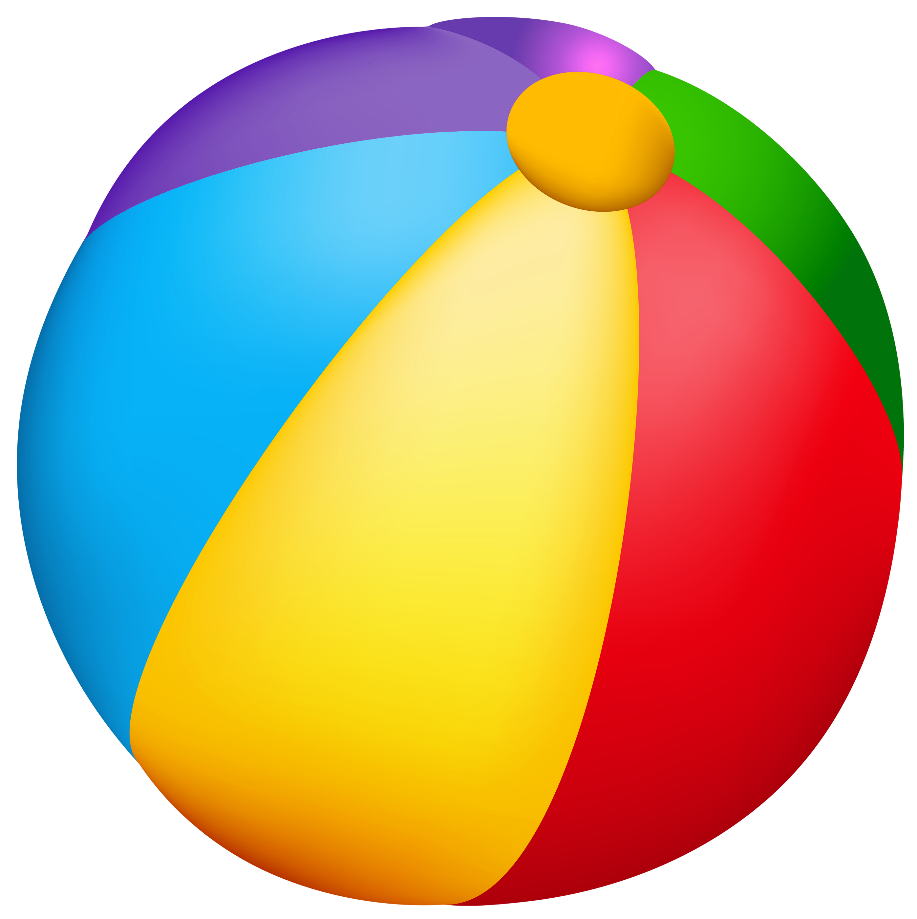 ДА
НЕТ
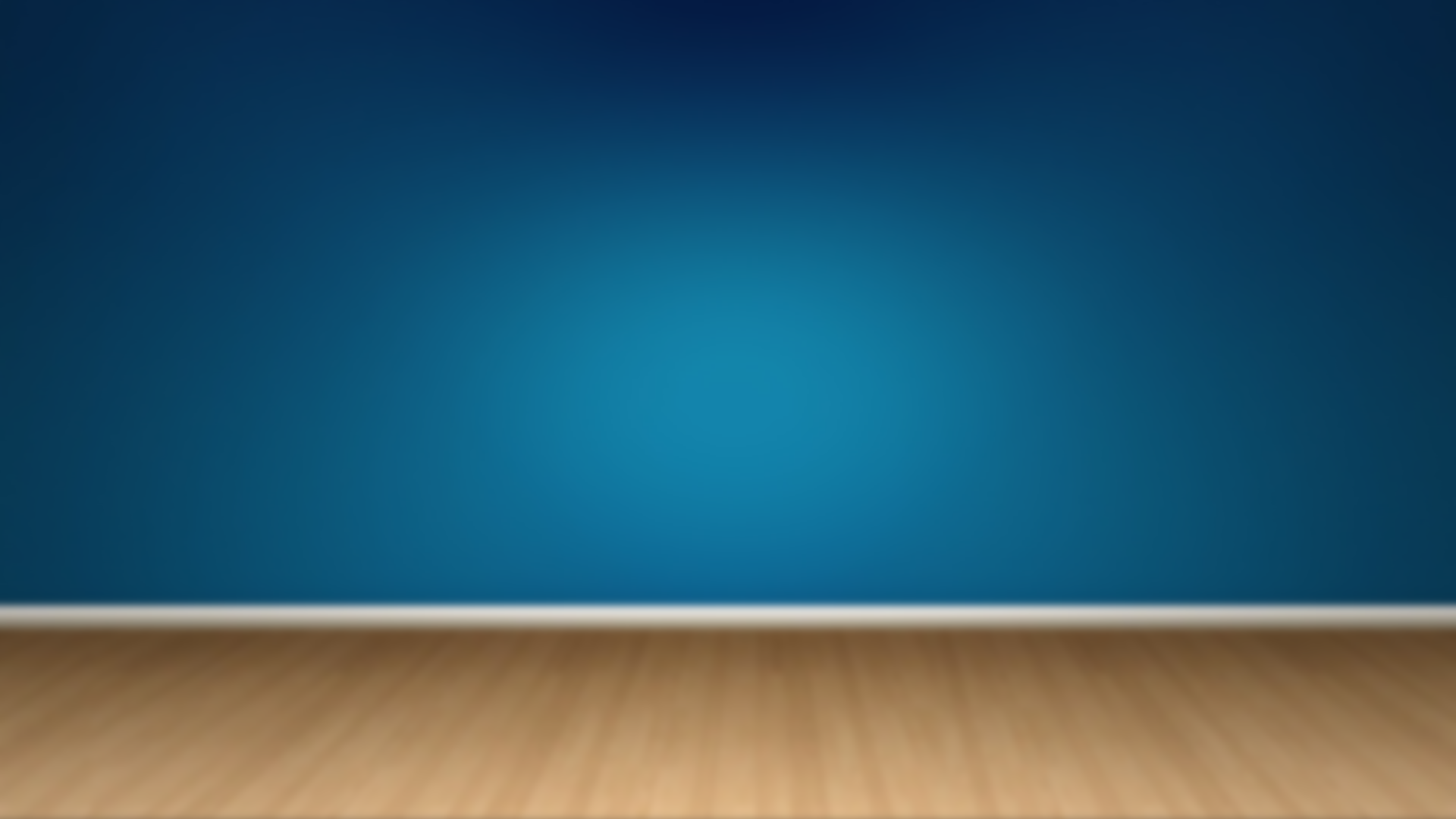 ЭТО ОПАСНЫЙ ПРЕДМЕТ?
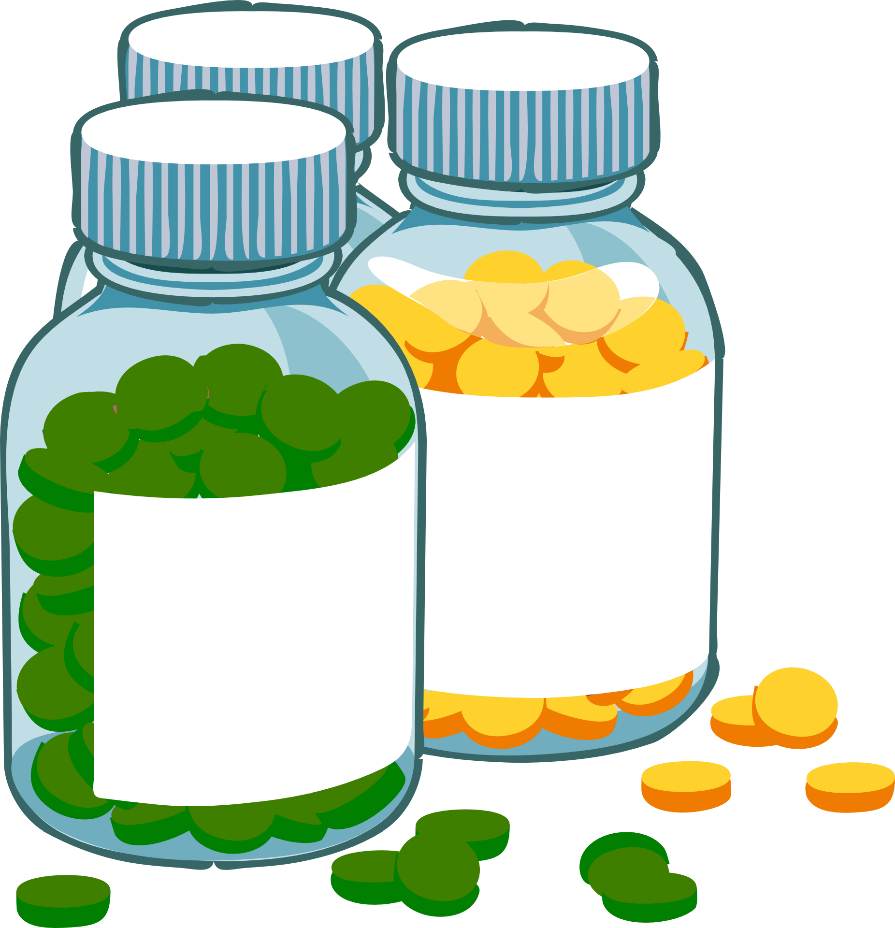 ДА
НЕТ
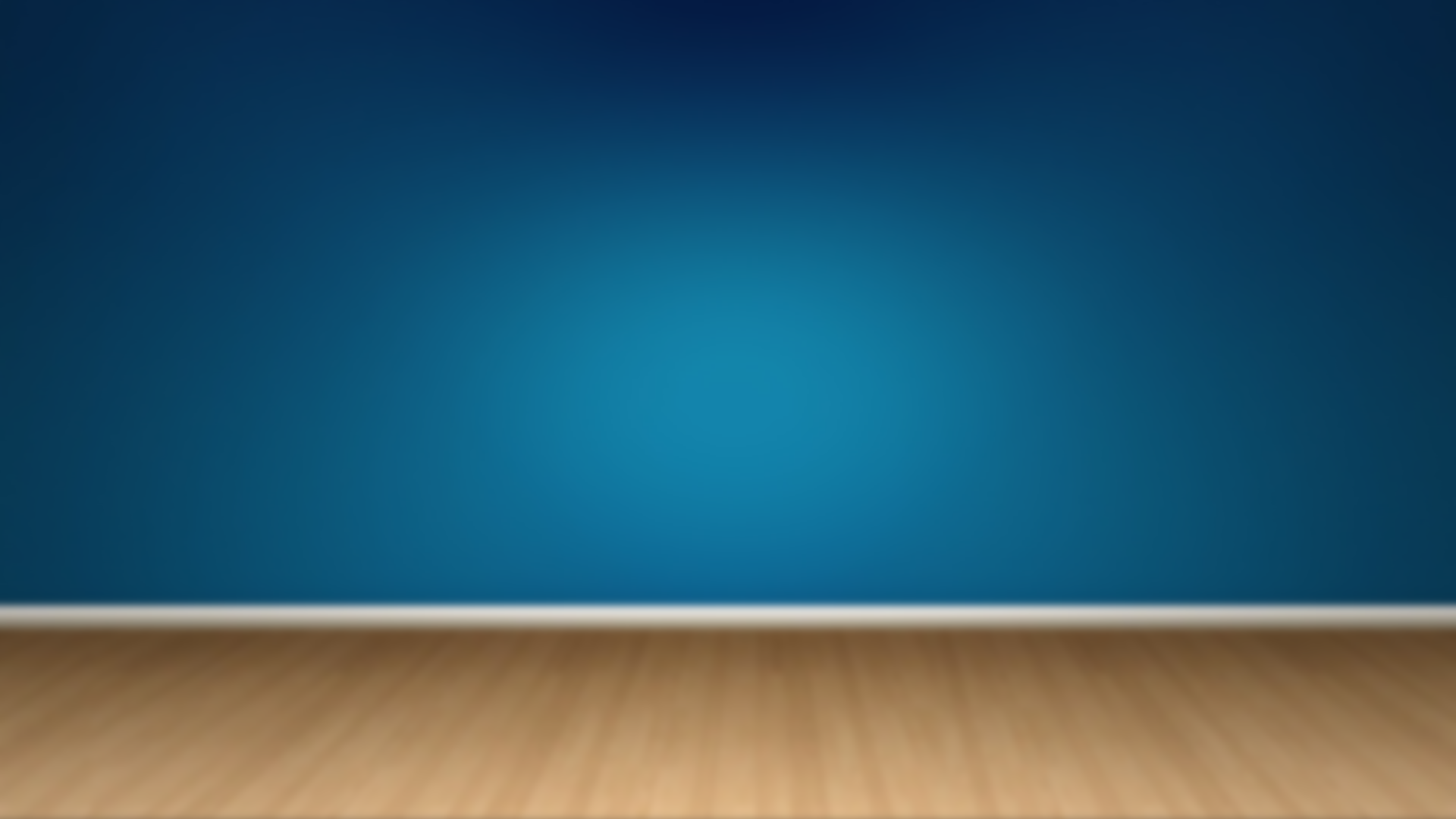 ЭТО ОПАСНЫЙ ПРЕДМЕТ?
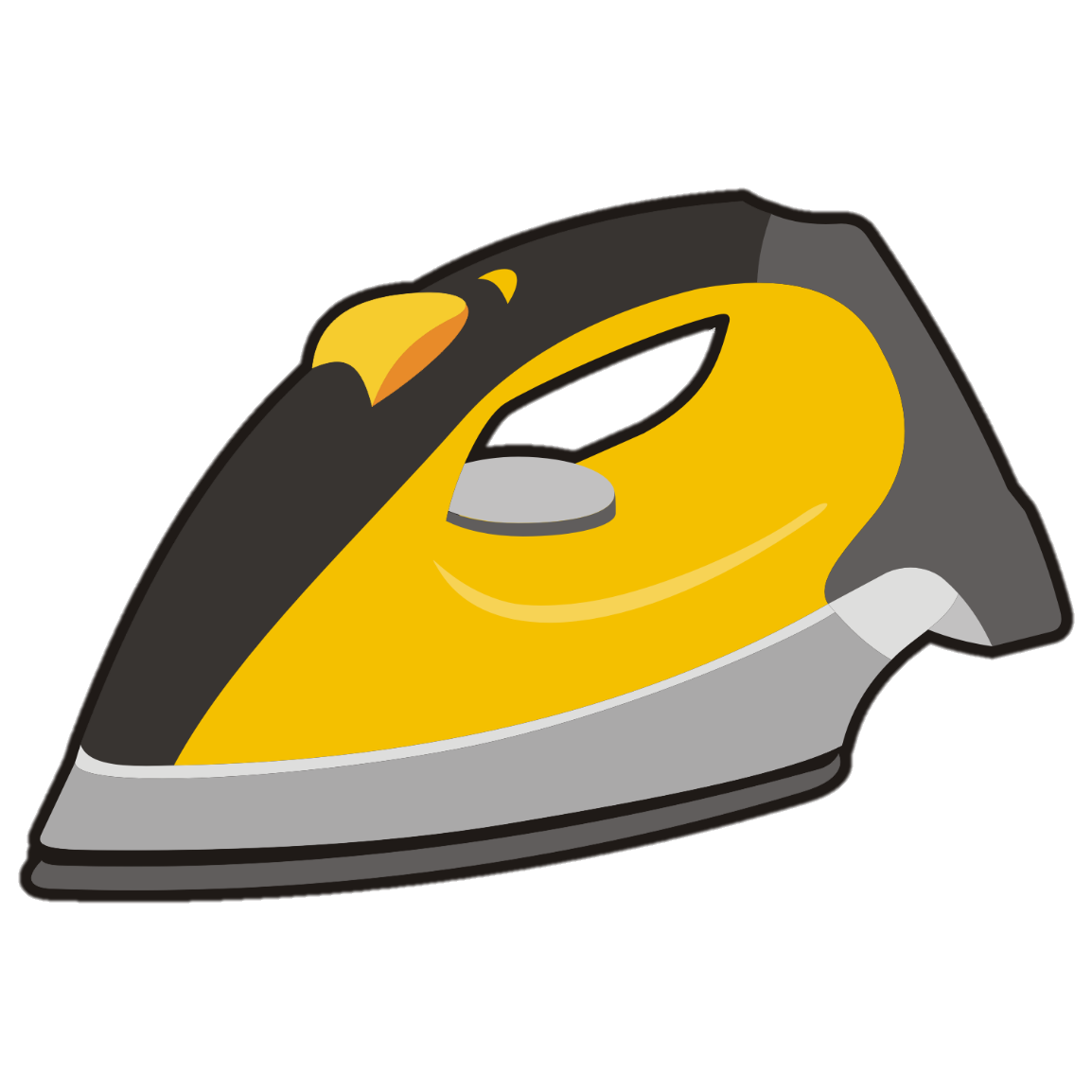 ДА
НЕТ
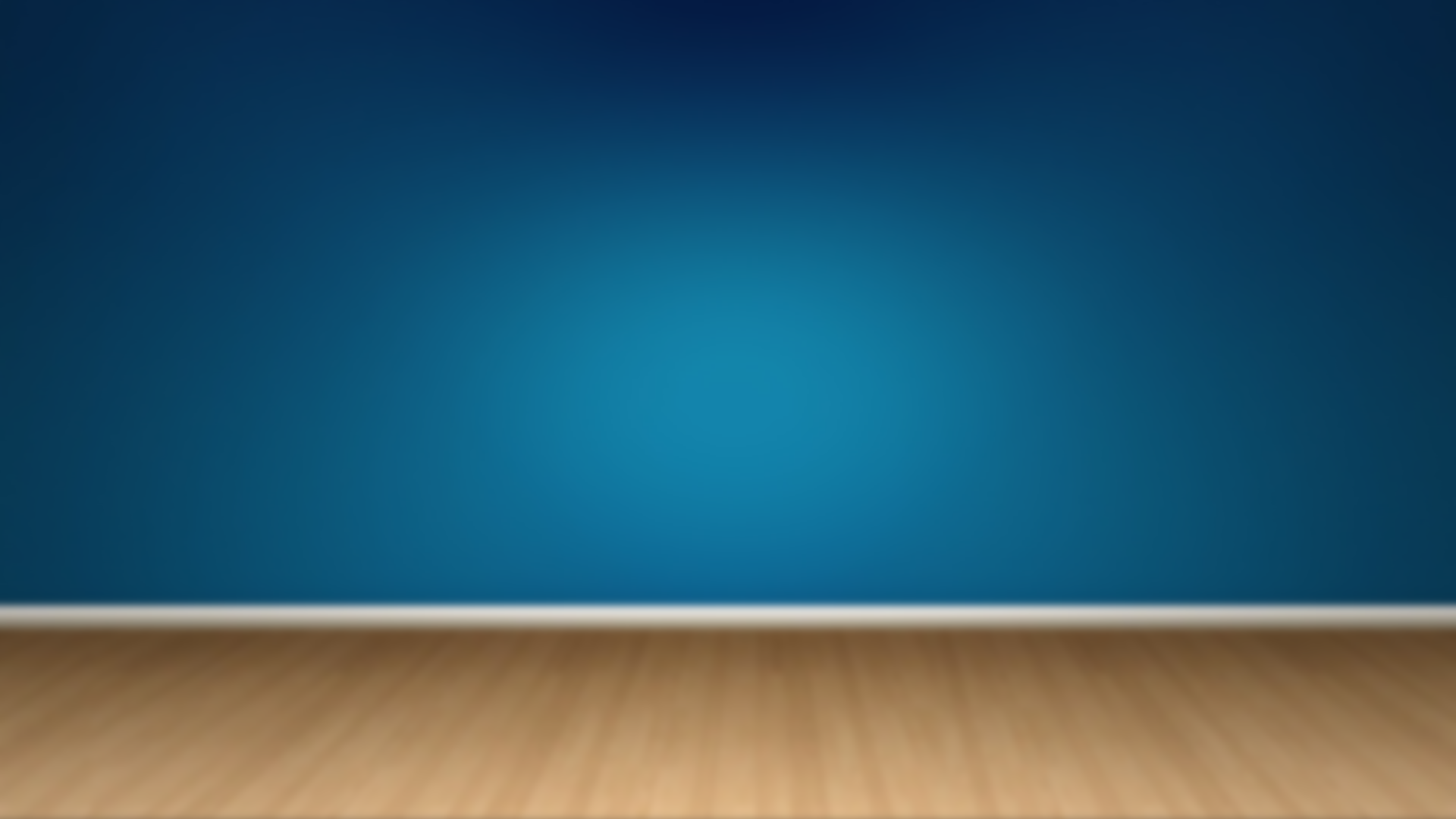 ЭТО ОПАСНЫЙ ПРЕДМЕТ?
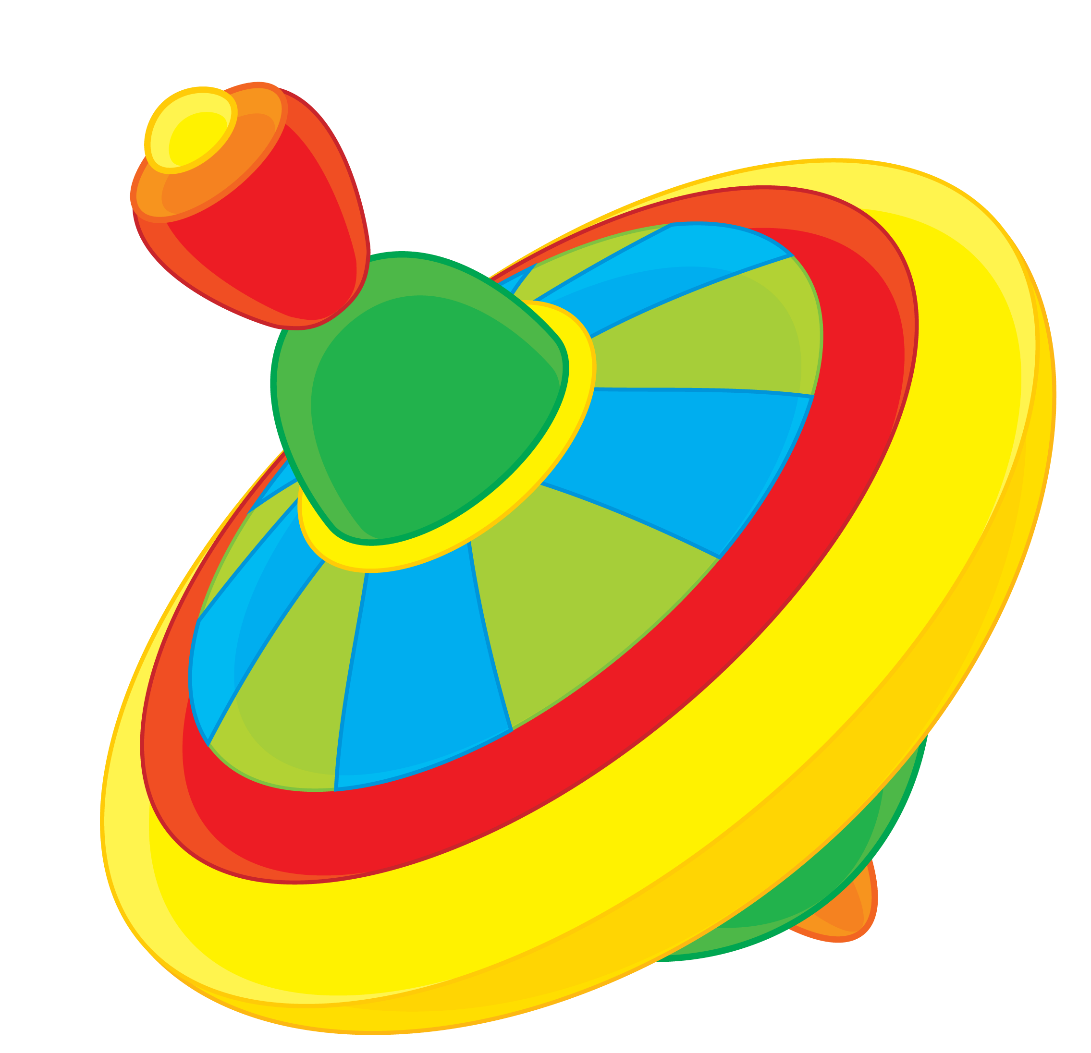 ДА
НЕТ
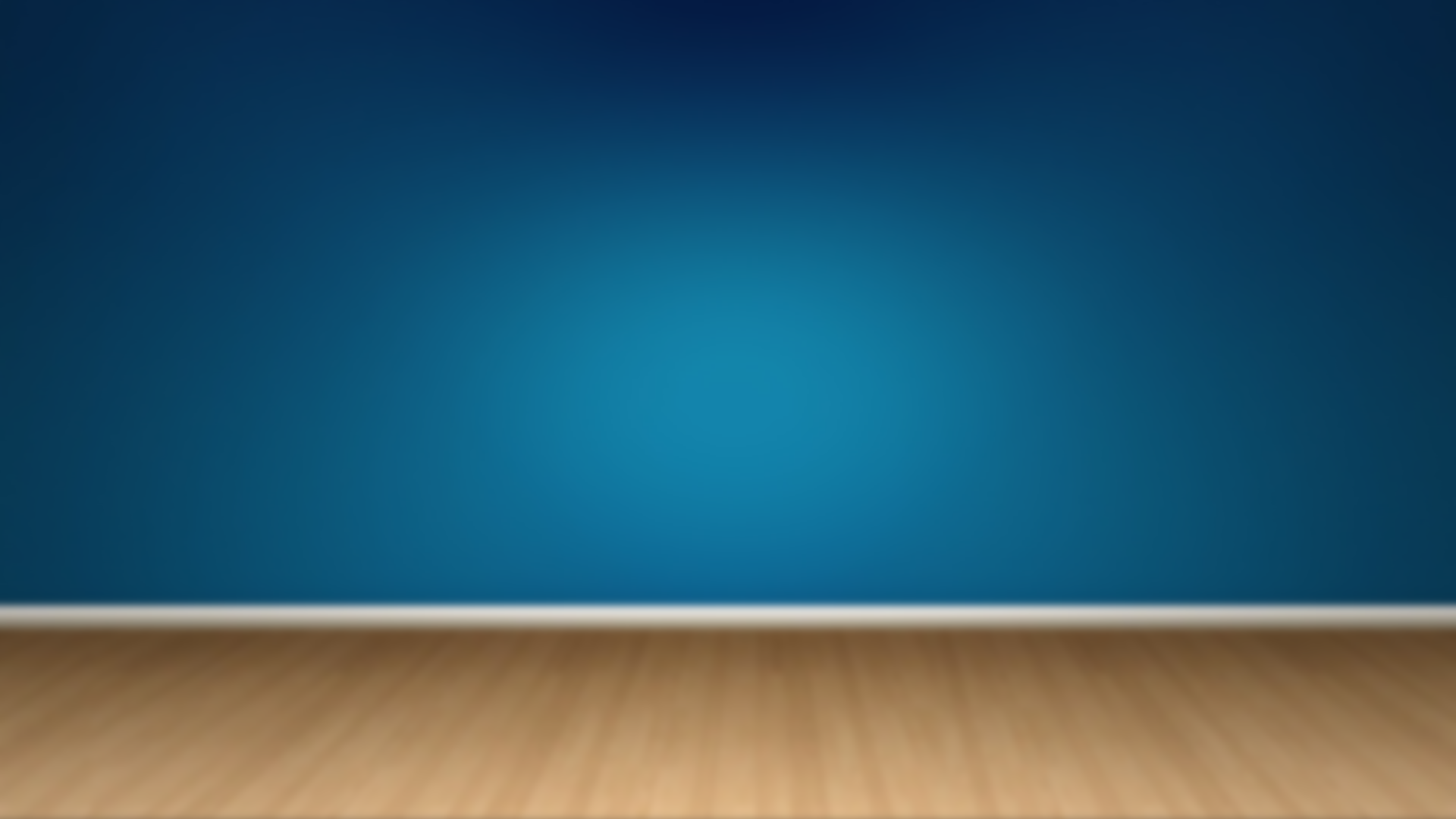 ЭТО ОПАСНЫЙ ПРЕДМЕТ?
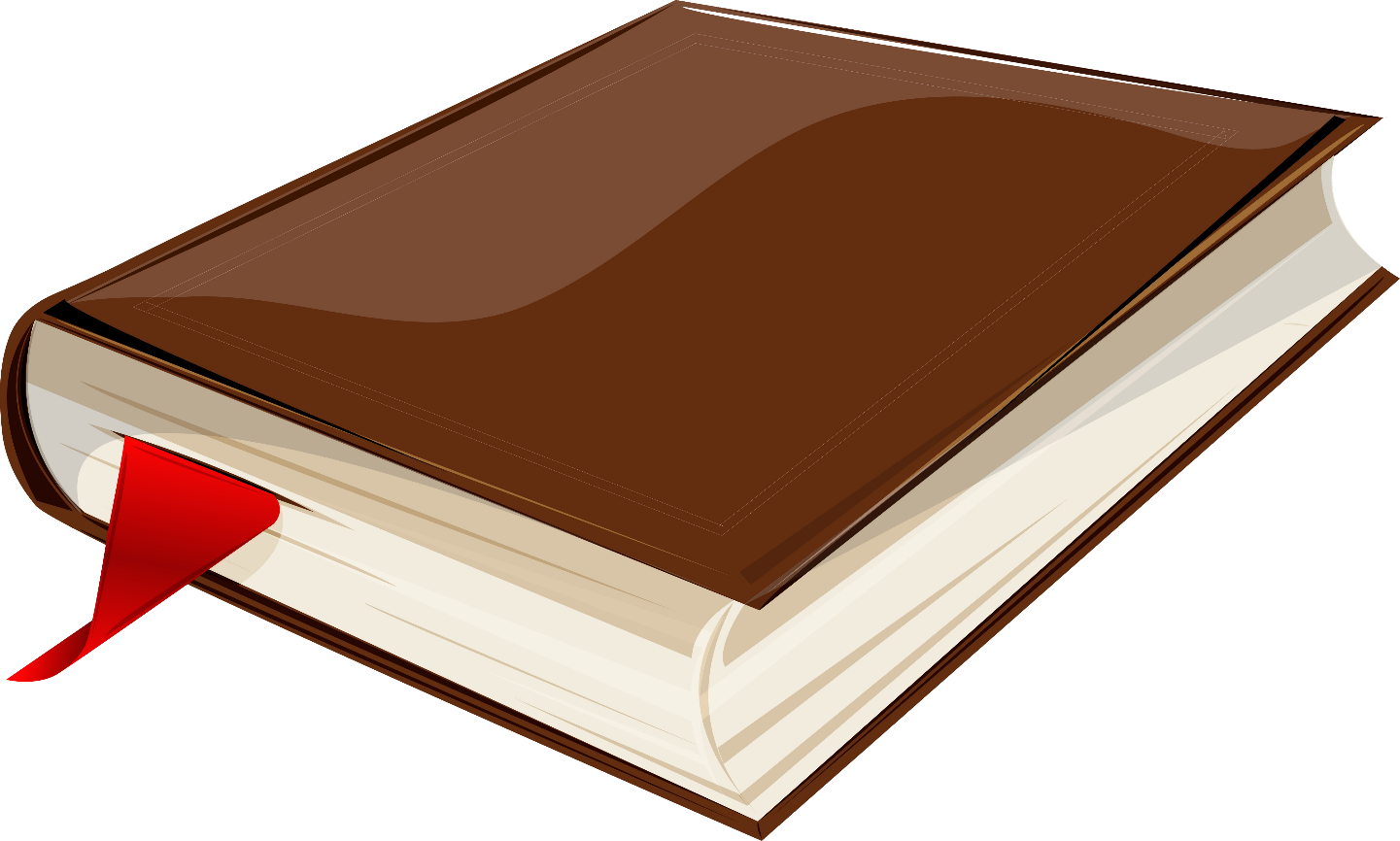 ДА
НЕТ
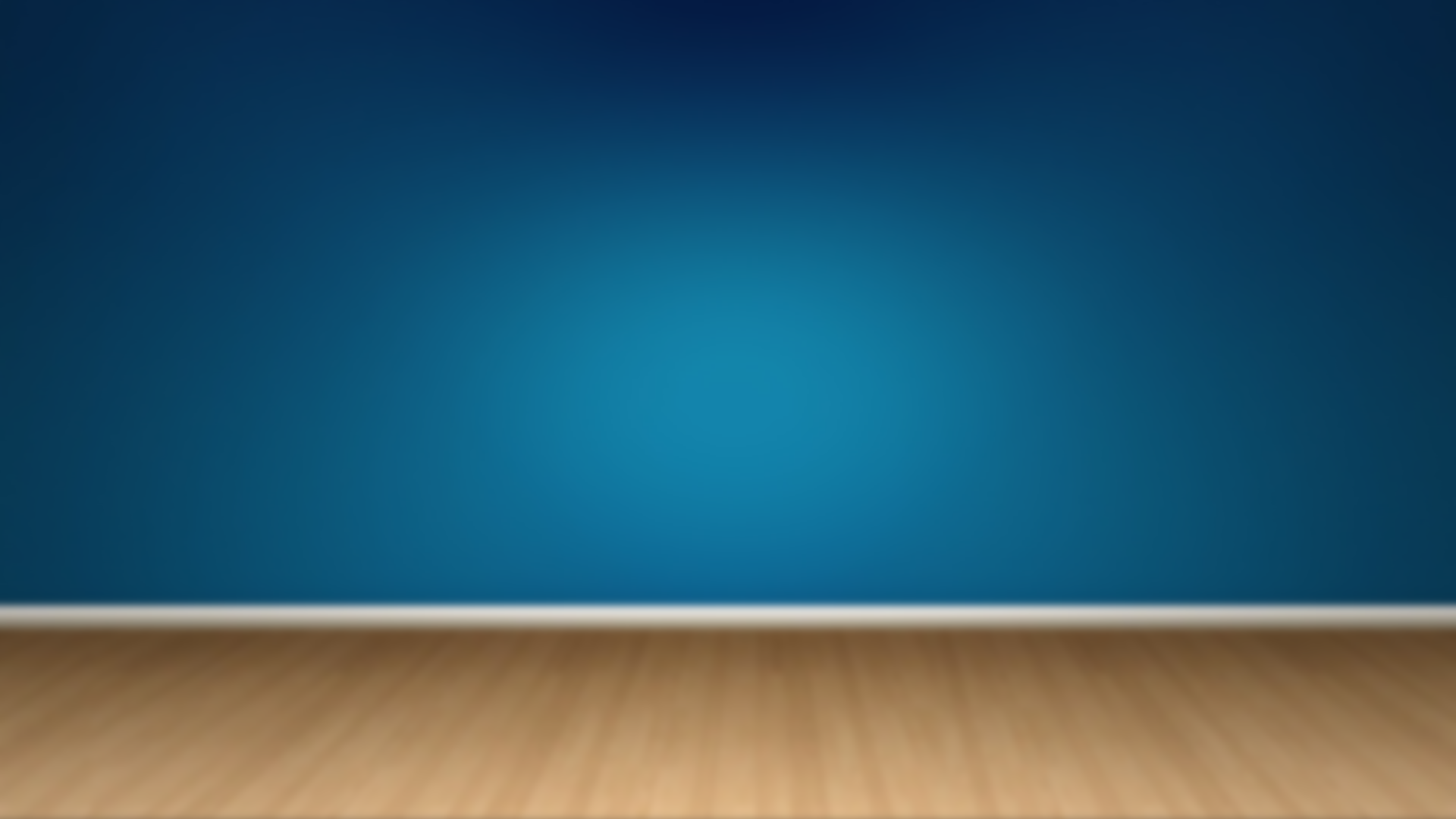 ЭТО ОПАСНЫЙ ПРЕДМЕТ?
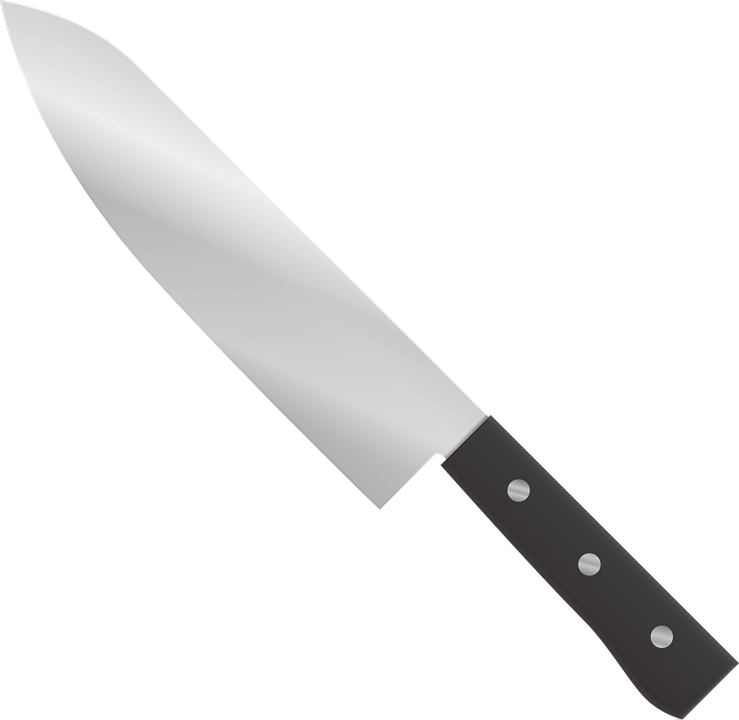 ДА
НЕТ
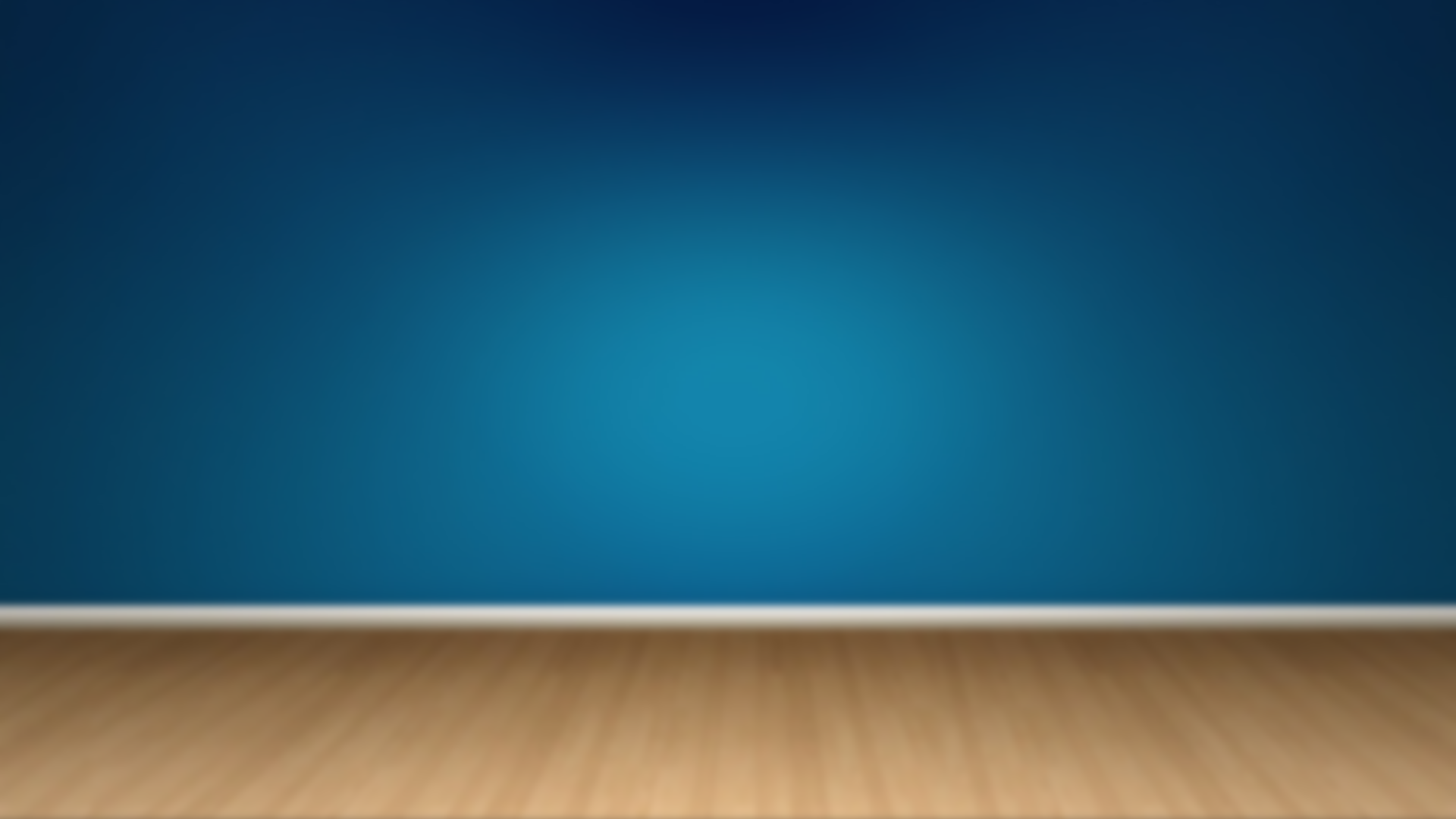 ЭТО ОПАСНЫЙ ПРЕДМЕТ?
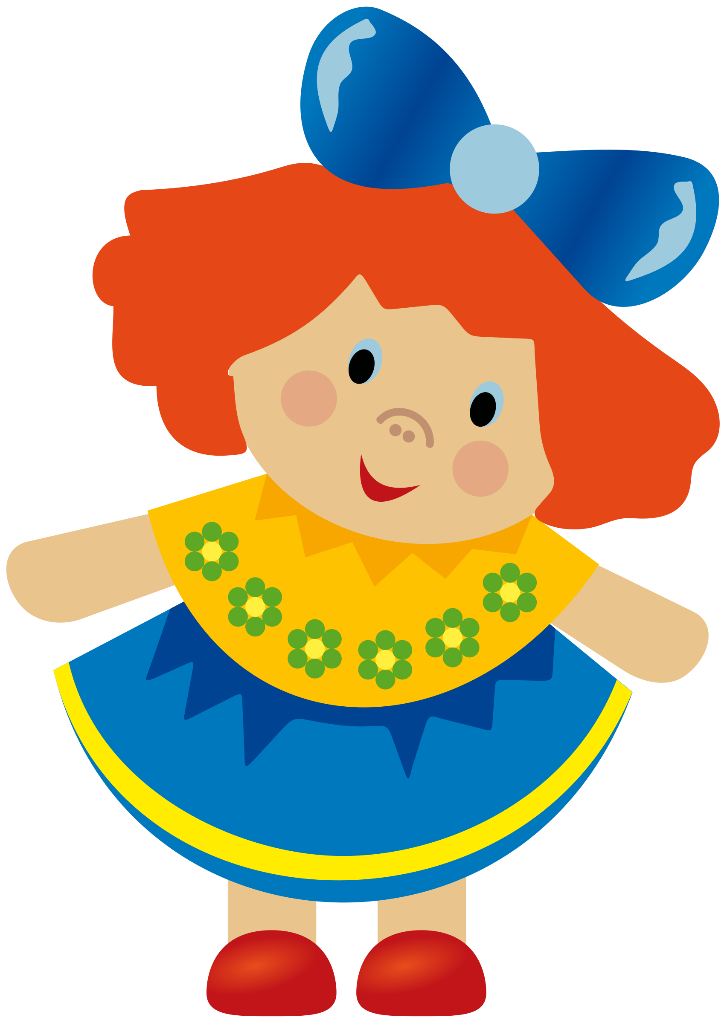 ДА
НЕТ
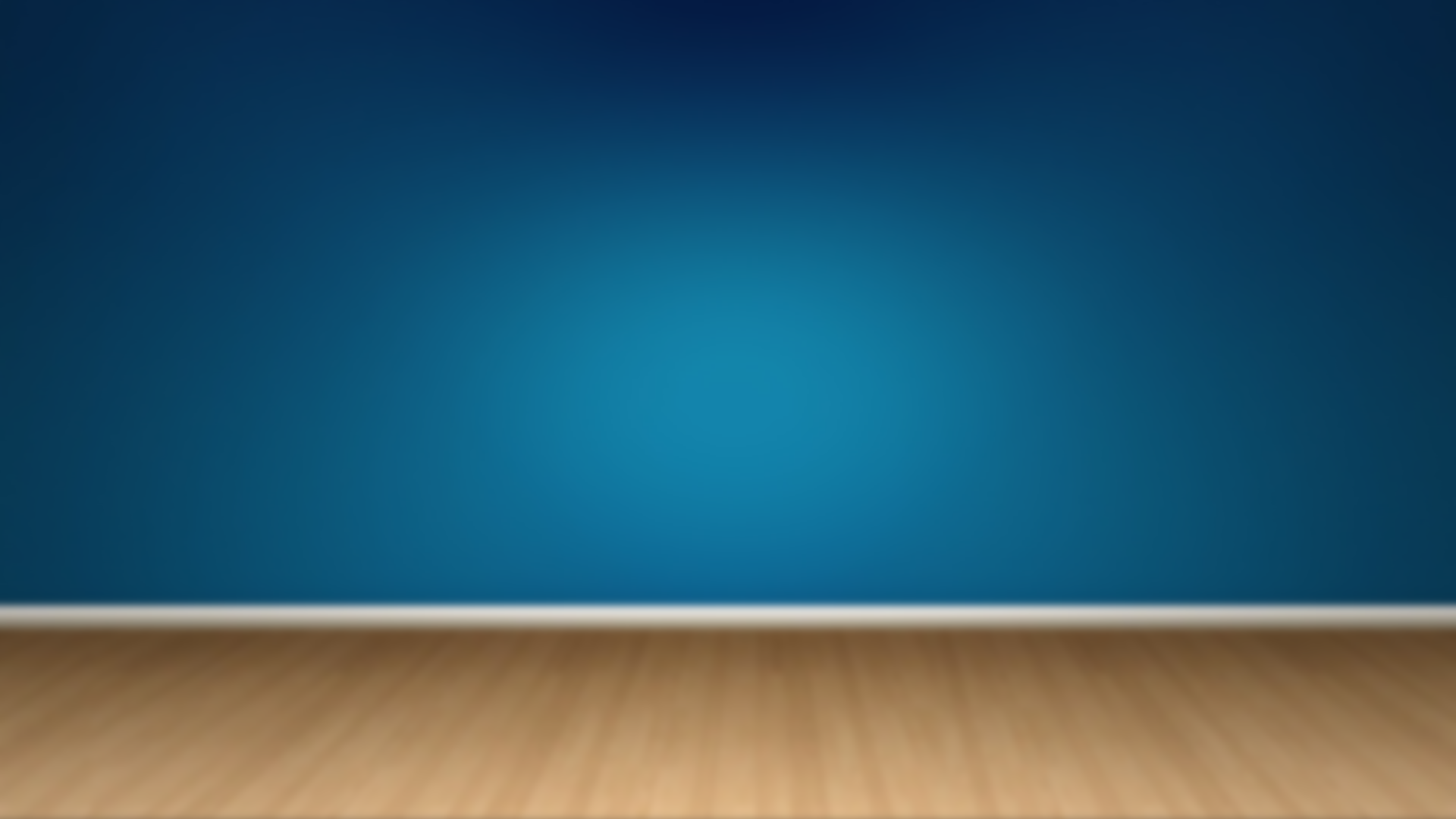 ЭТО ОПАСНЫЙ ПРЕДМЕТ?
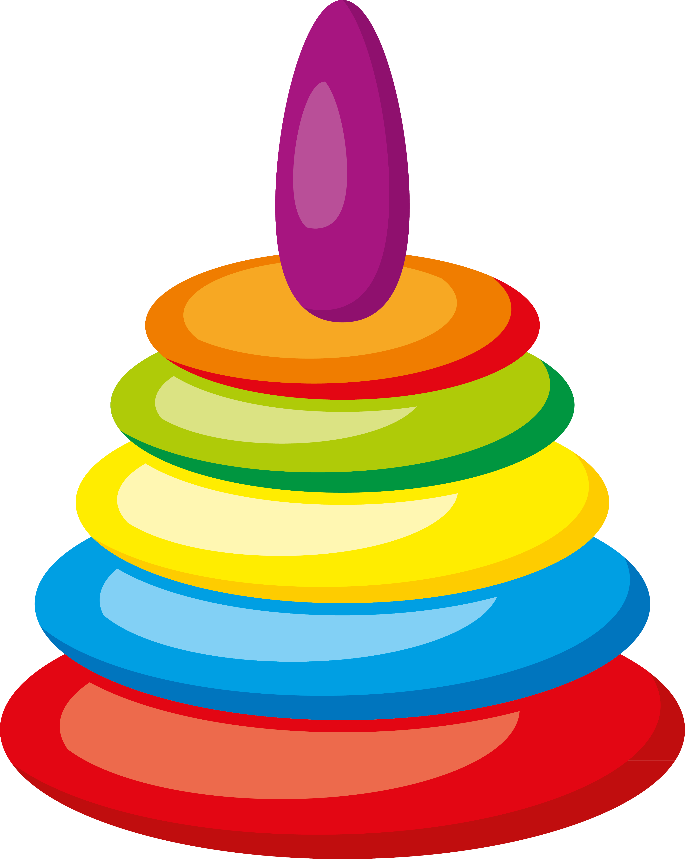 ДА
НЕТ
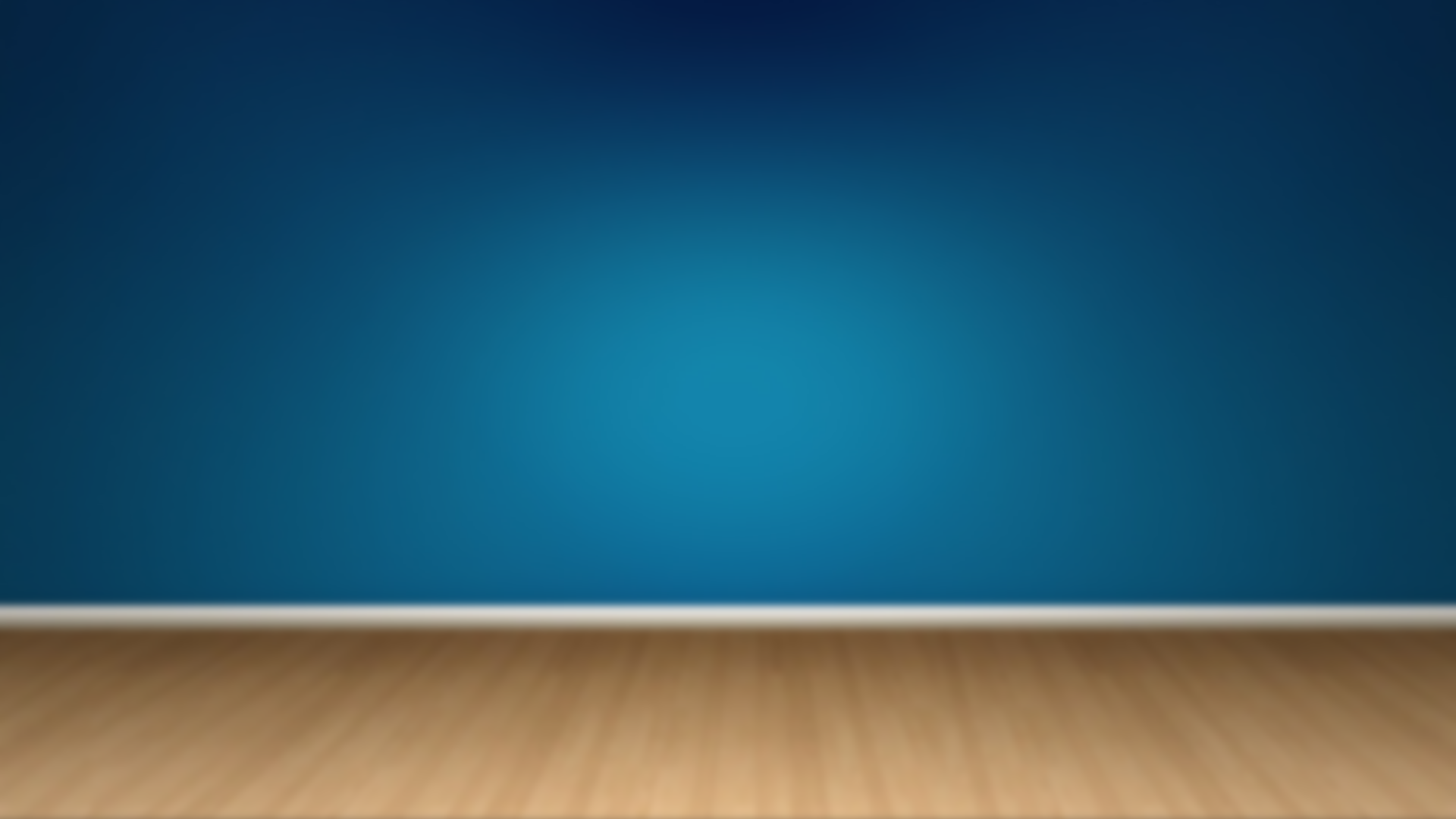 ЭТО ОПАСНЫЙ ПРЕДМЕТ?
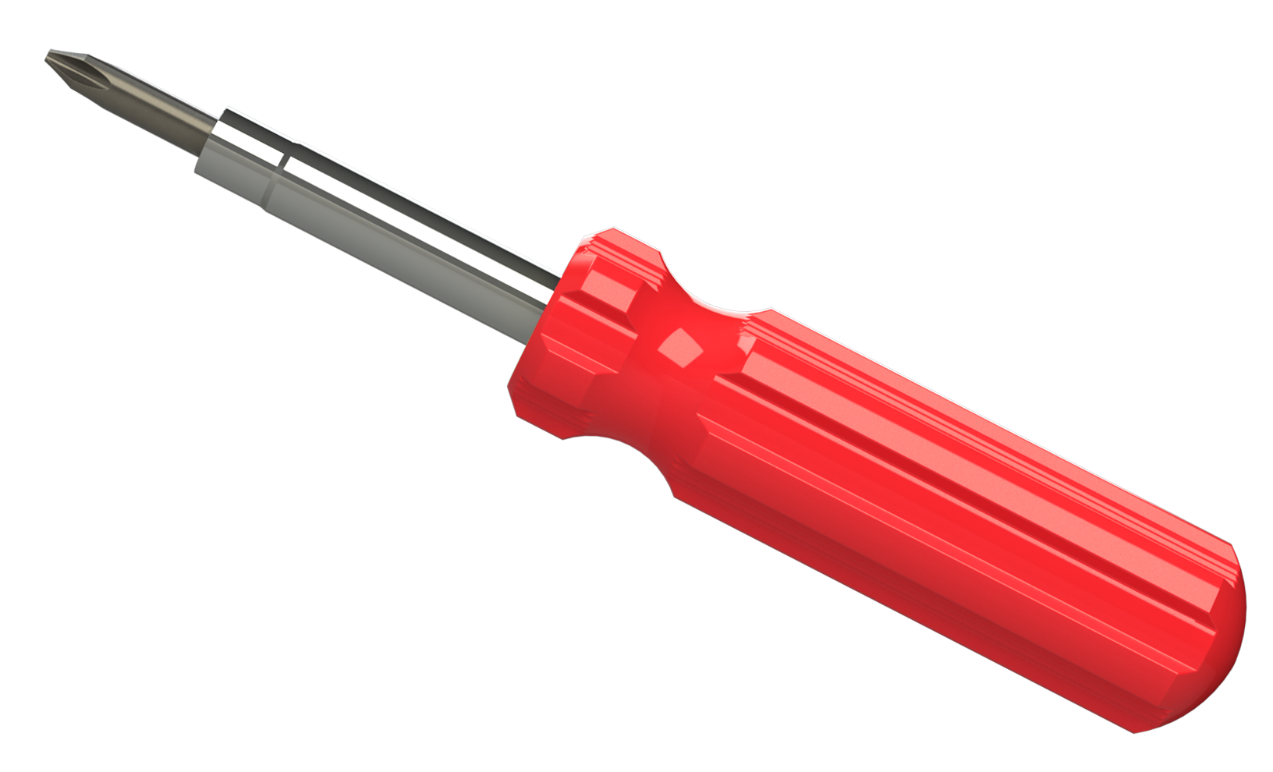 ДА
НЕТ
УРОВЕНЬ «ОПАСНЫЕ ПРЕДМЕТЫ» ПРОЙДЕН
МЕНЮ
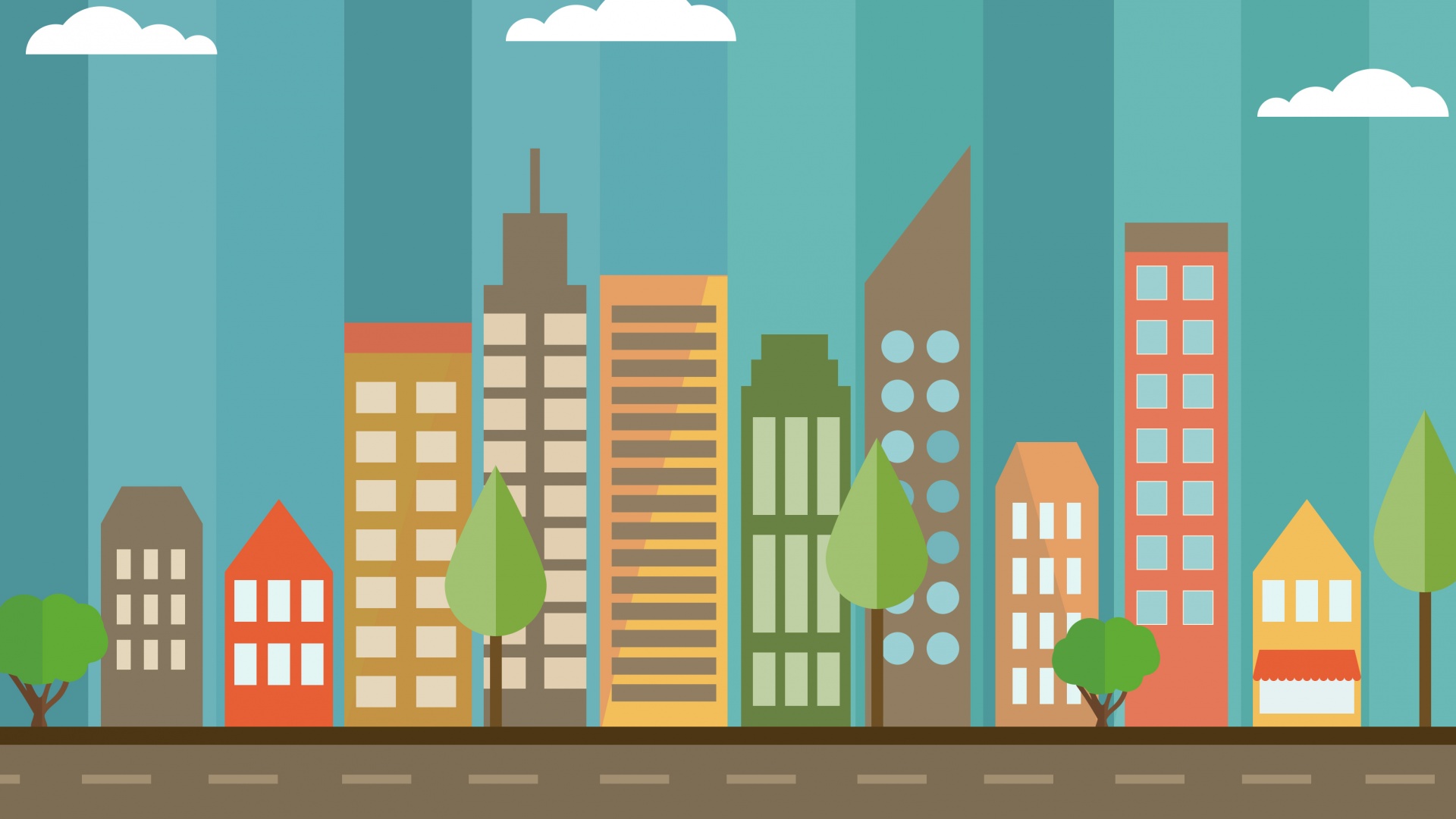 Ты вышел на улицу погулять. На скамейке около дома ты нашел красивый кошелек. Что ты сделаешь?
Этот кошелек, скорее всего, принадлежит другому человеку. Если ты гуляешь один, самым разумным решением будет пройти мимо. Если с родителями – сообщить им о находке.
ПРАВИЛЬНО!
ПОДБЕРУ НАХОДКУ
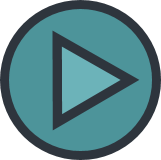 ПРОЙДУ МИМО
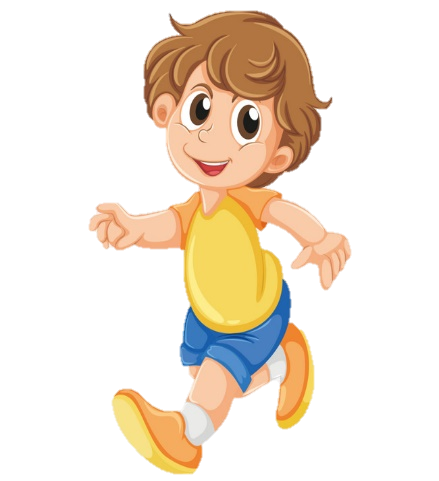 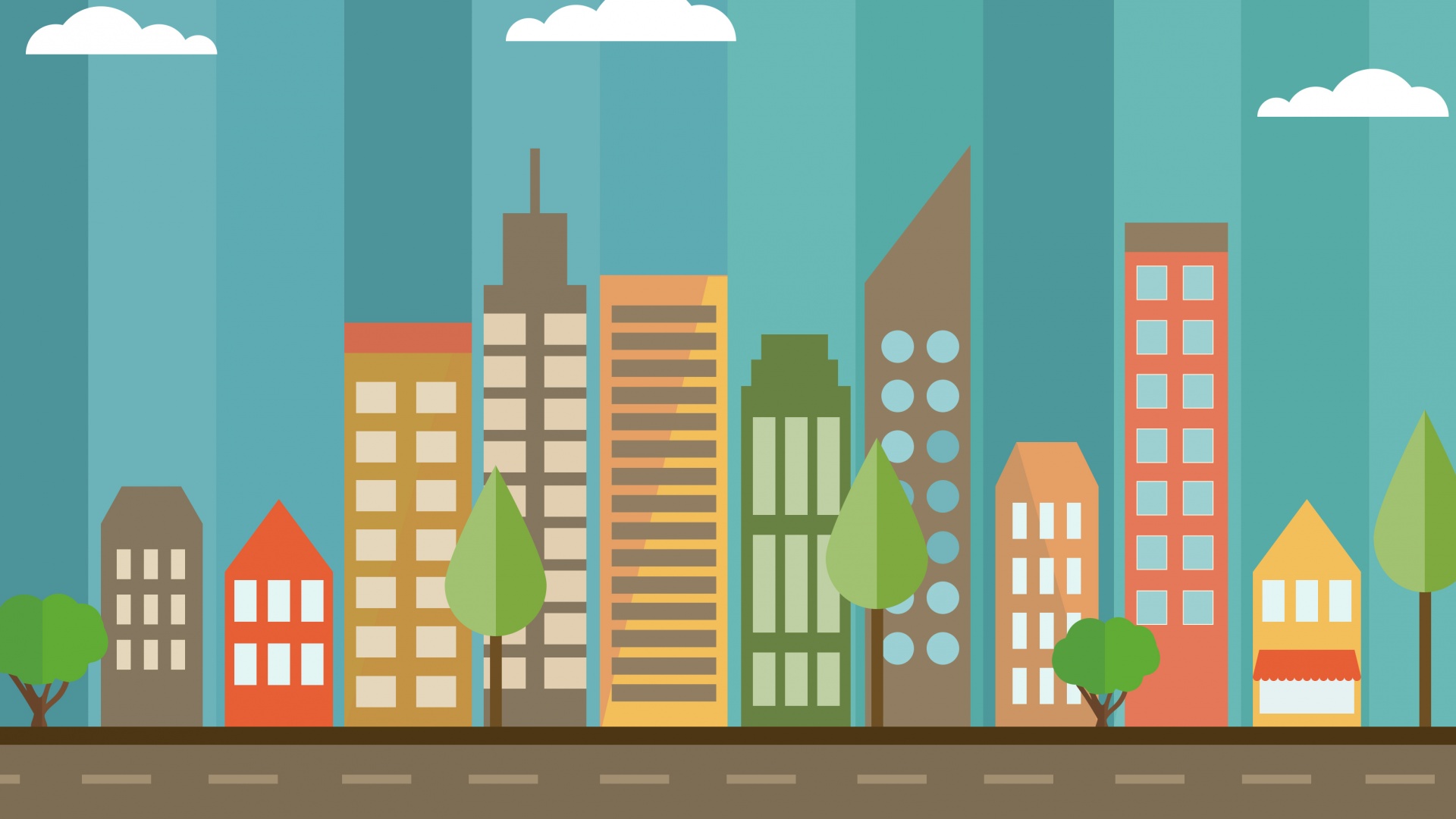 Переходя дорогу к детской площадке ты заметил велосипедиста, едущего по пешеходному переходу. Можно ли так делать?
Категорически запрещено переезжать проезжую часть на велосипеде. Этим ты можешь подвергнуть свою жизнь опасности. Нужно слезть с велосипеда и перейти дорогу пешком.
ПРАВИЛЬНО!
ДА
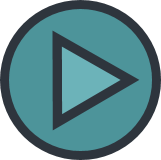 НЕТ
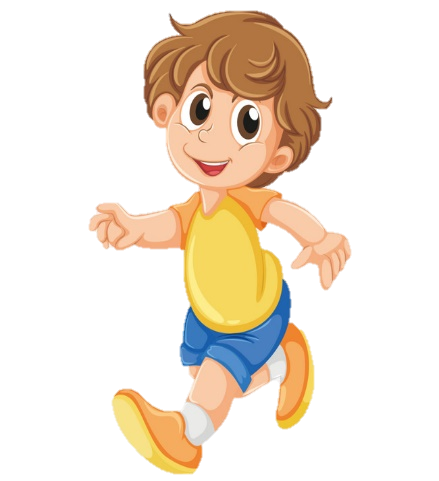 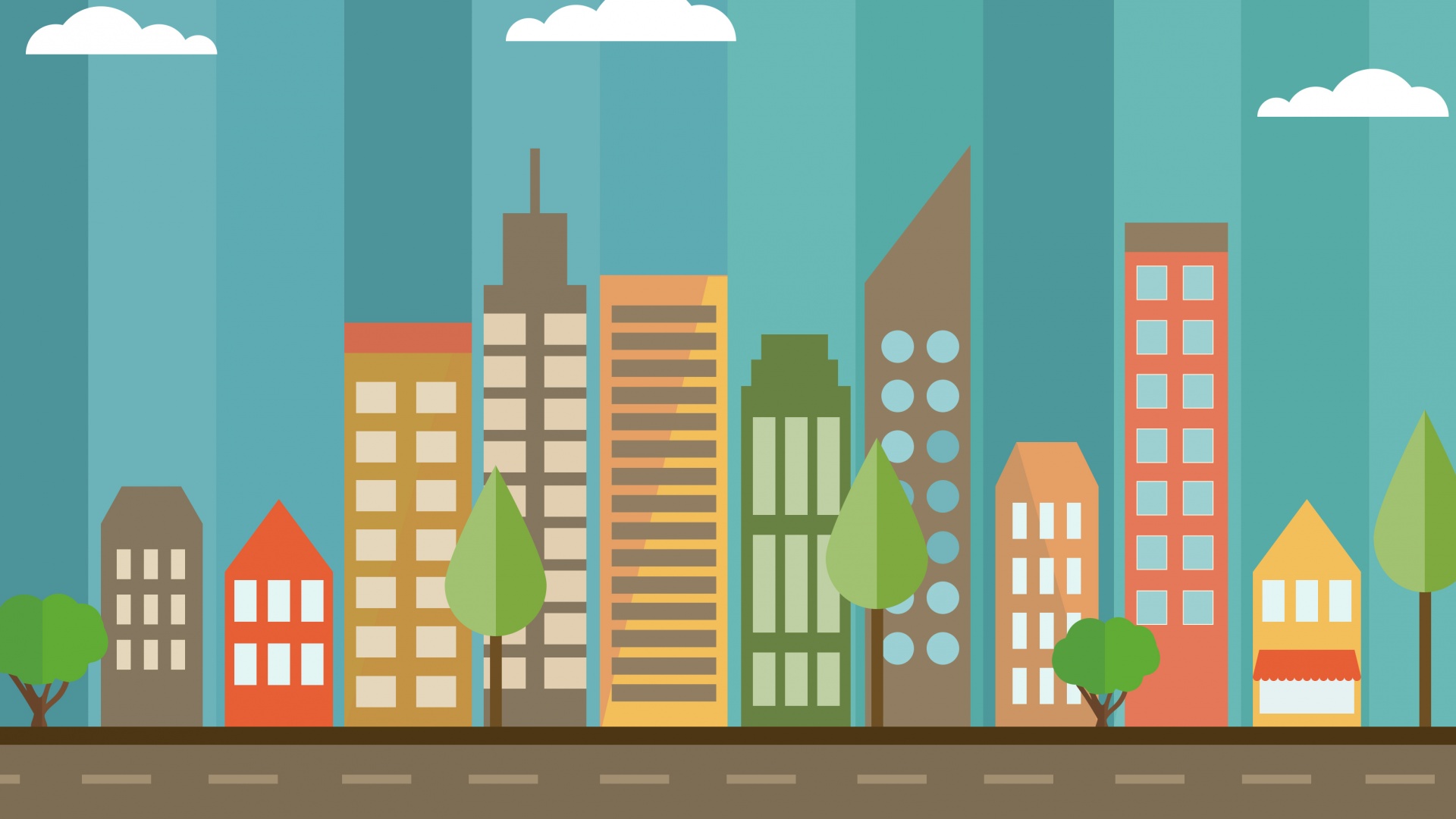 Ты играл на детской площадке, когда к тебе подошла незнакомая тетя. Она сказала, что у нее дома есть чудесные котята, и предложила поехать к ней. Как ты поступишь?
Никогда не общайся с незнакомыми людьми. Даже если человек выглядит безобидно, он может быть преступником.
ПРАВИЛЬНО!
СОГЛАШУСЬ, ВЕДЬ Я ЛЮБЛЮ КОТЯТ
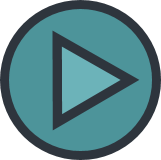 ОТКАЖУСЬ, С НЕЗНАКОМЫМИ РАЗГОВАРИВАТЬ НЕЛЬЗЯ
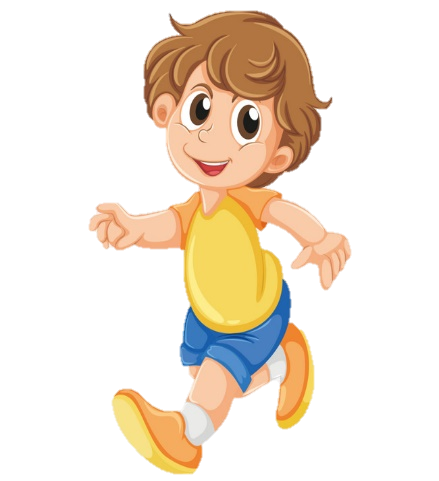 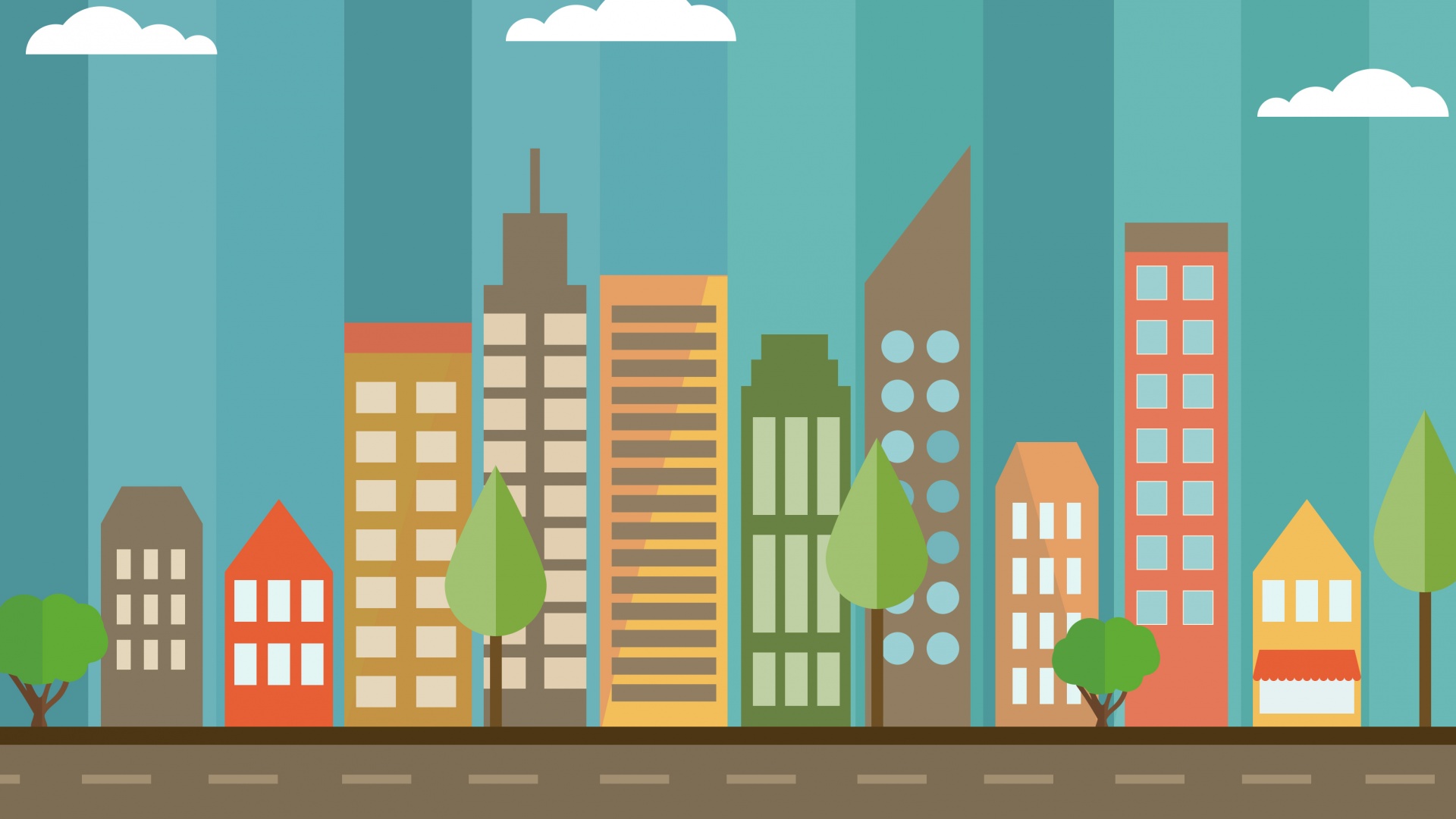 Возвращаясь домой, ты увидел, что дверь в подвал открыта. Тебе всегда было интересно, что находится за этой дверью. Как поступить?
Нельзя заходить в места, не предназначенные для детей. В подвалах могут находиться бездомные животные, а дверь может захлопнуться.
ПРАВИЛЬНО!
ЗАЙДУ В ПОДВАЛ
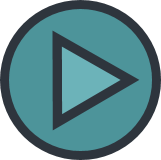 ПОЙДУ ДОМОЙ
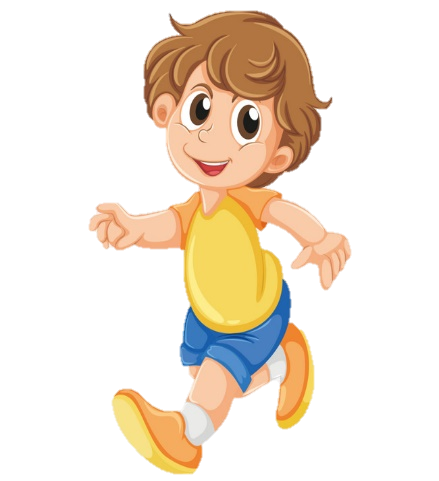 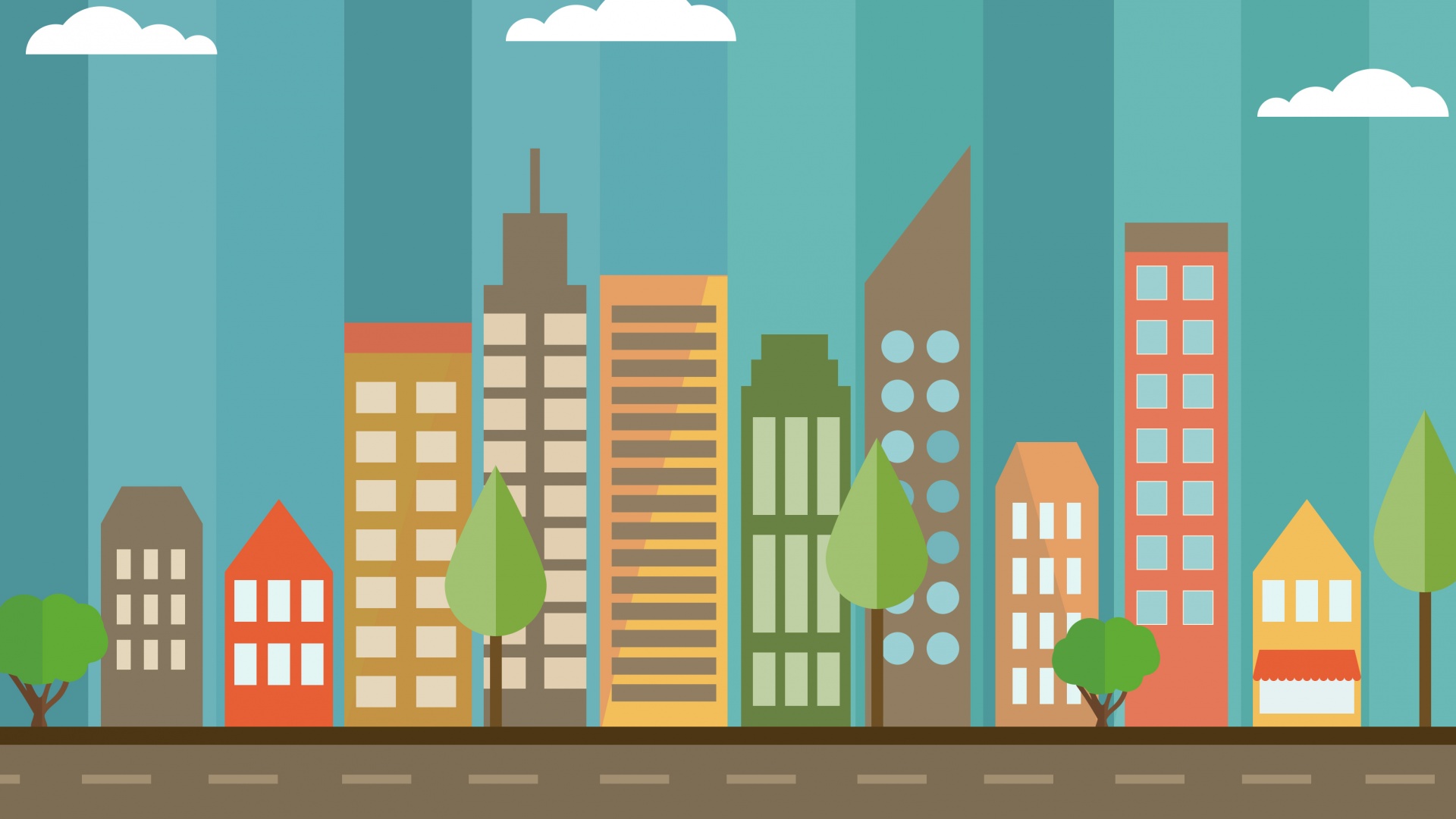 Около подъезда ты видишь милую собачку. Хозяина поблизости видно не было. Твои действия?
Укус собаки, домашней или бездомной, может нести серьезные последствия для здоровья. Всегда спрашивайте разрешения у хозяев и не подходите к бездомным собакам.
ПРАВИЛЬНО!
ПОГЛАЖУ ЕЕ
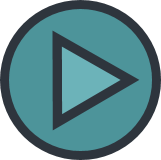 ЗАЙДУ В ПОДЪЕЗД
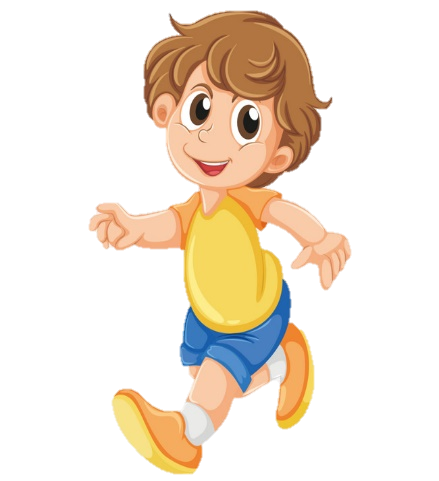 УРОВЕНЬ «ПРОГУЛКА ПО УЛИЦЕ» ПРОЙДЕН
МЕНЮ
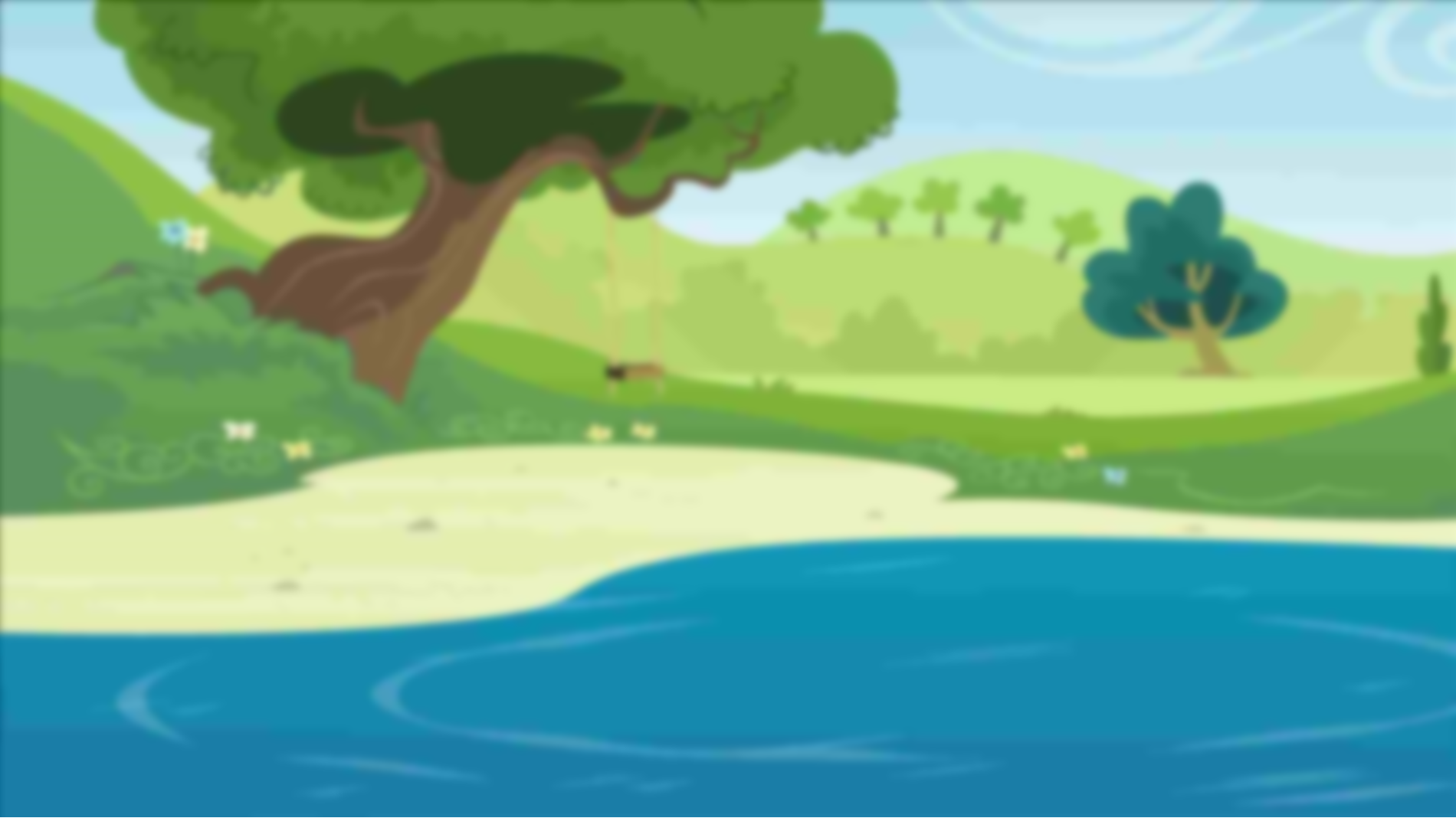 На высоком берегу,
Дети, не играйте!
Из-под ног уйти земля
Может, так и знайте!
И с обрыва прямо вниз
В воду полетите…
И останется кричать:
«Люди, помогите!!!»
Пляж буйками окружён
От судов, коряг и волн.
Значит, можно здесь купаться,
Ничего не опасаться.
Веселитесь, как хотите,
Но, пожалуйста, учтите:
Чтобы жизнь не потерять –
За буйки не заплывать!
Я ПОНЯЛ!
Я ПОНЯЛ!
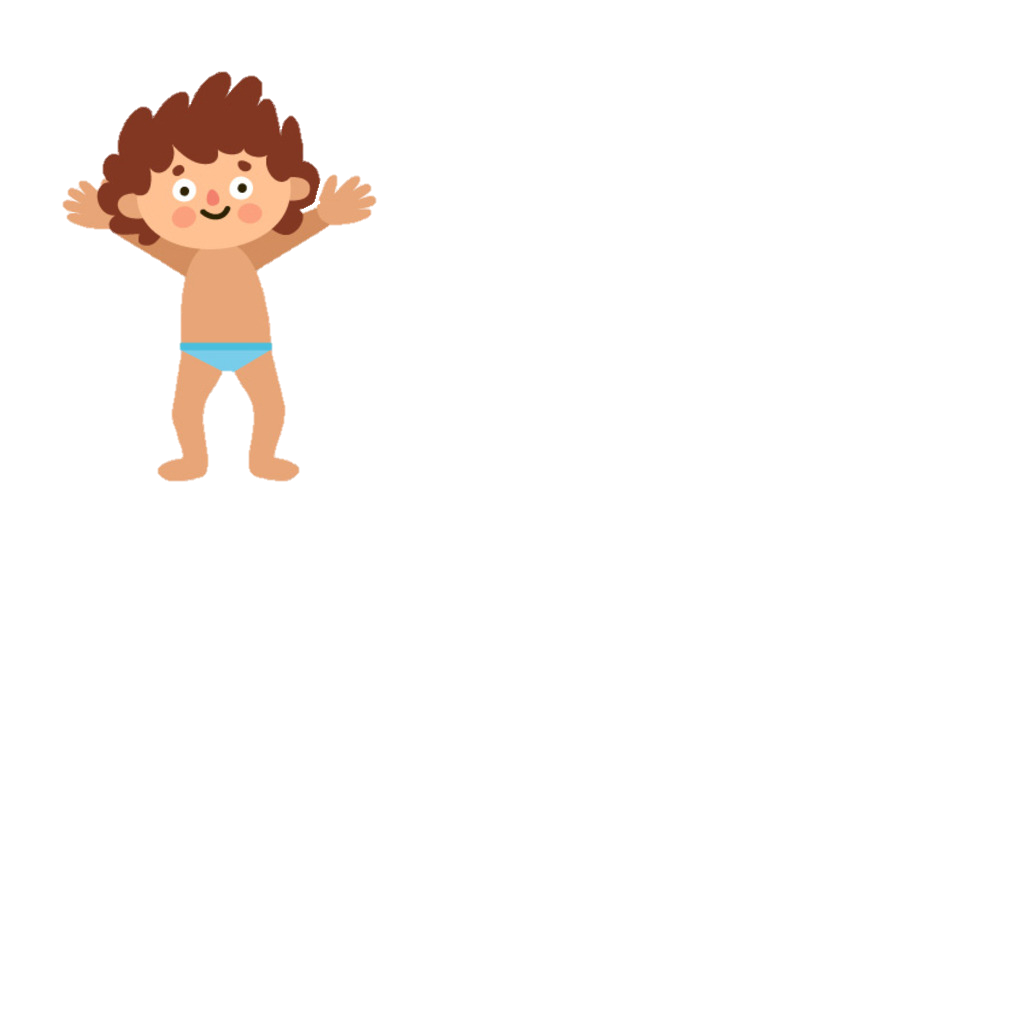 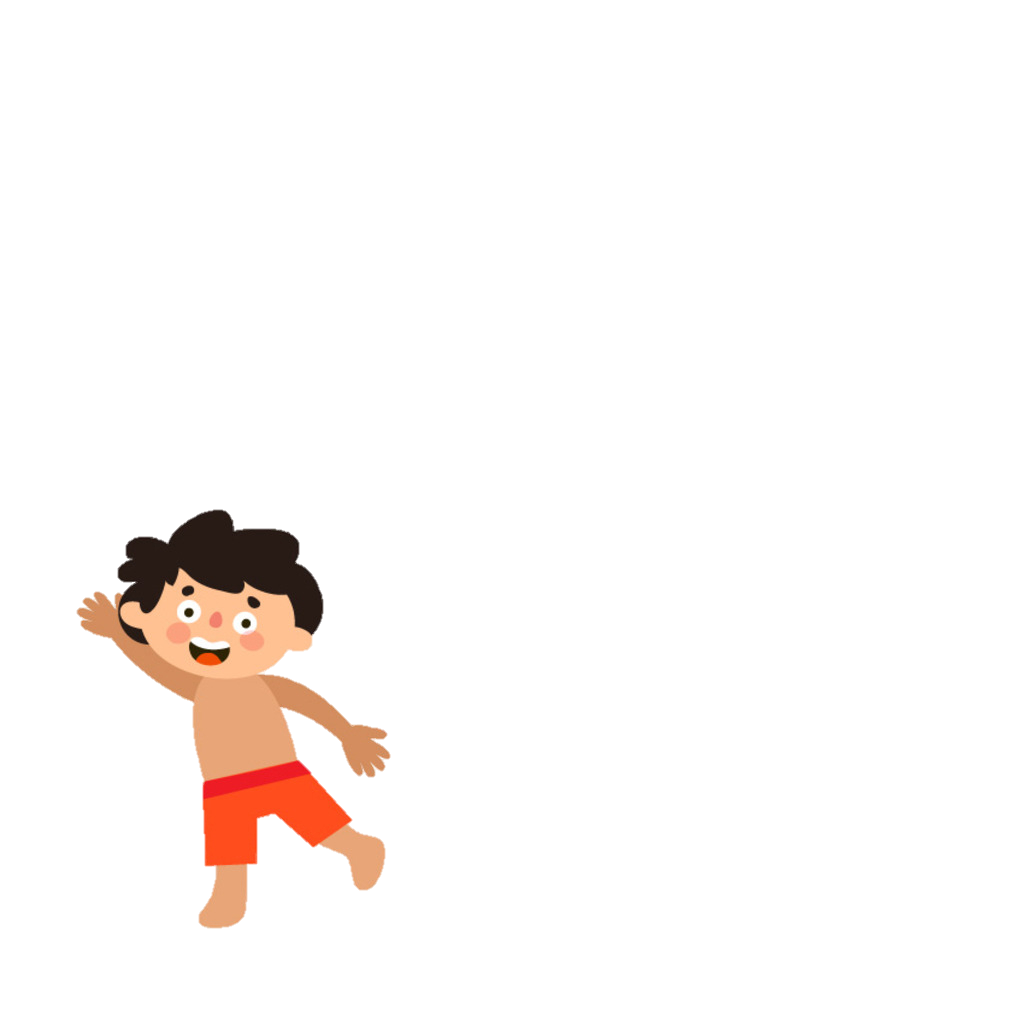 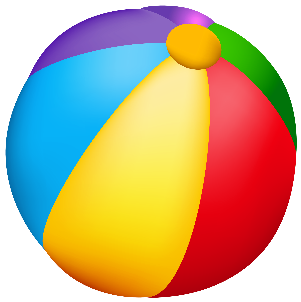 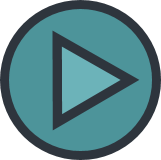 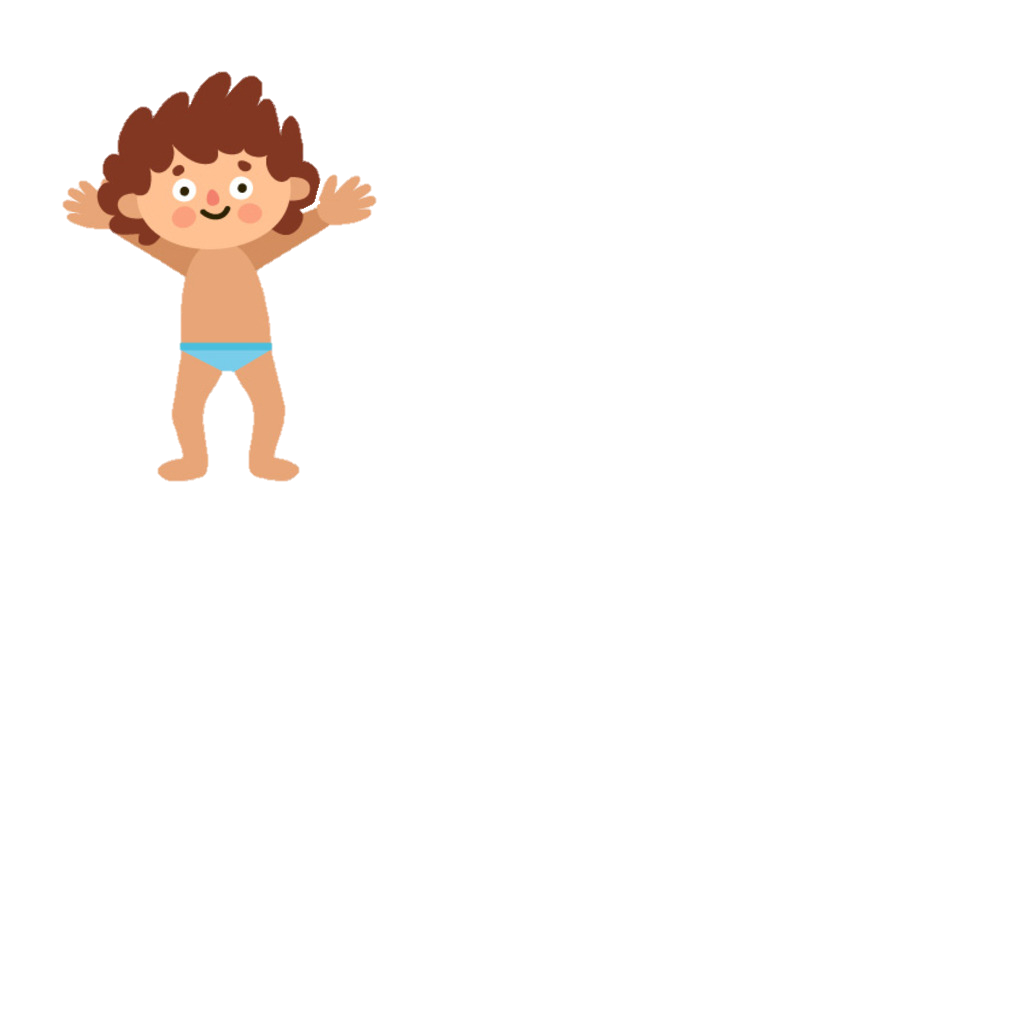 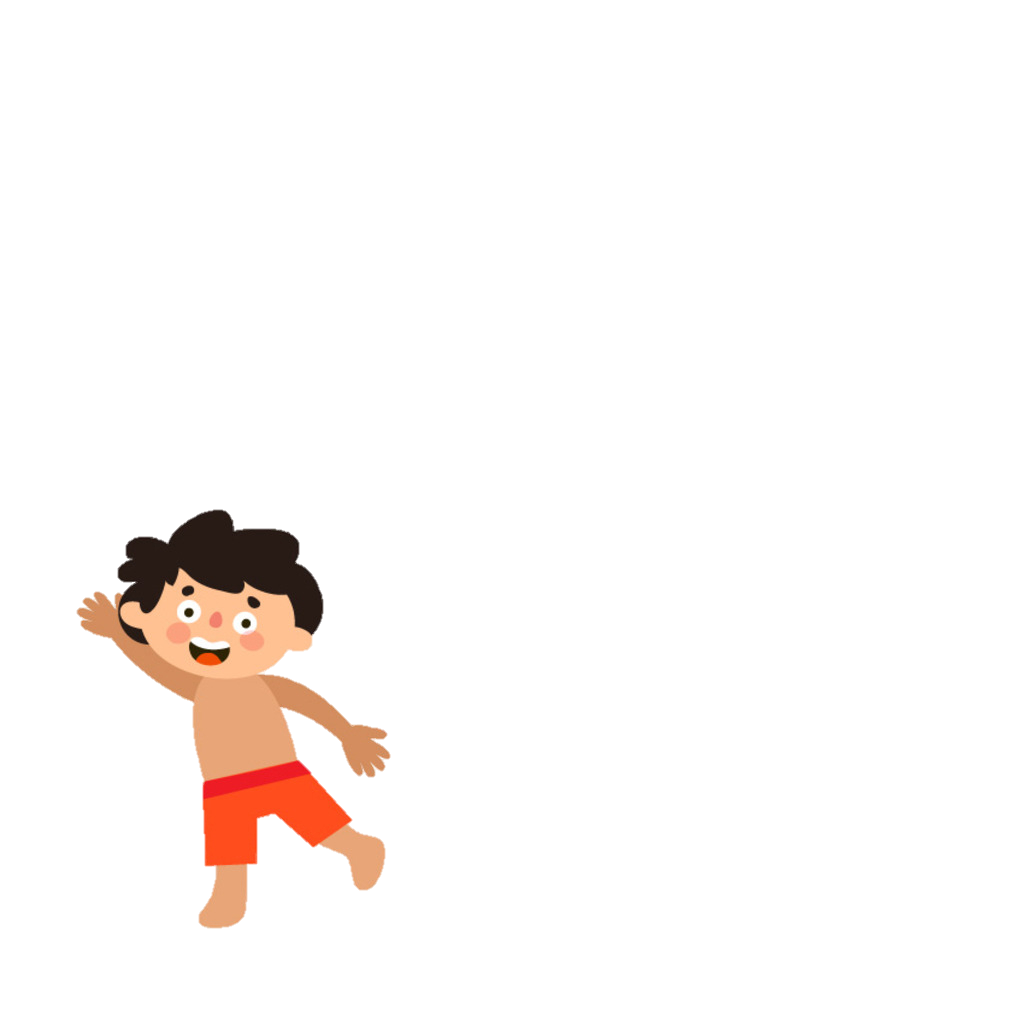 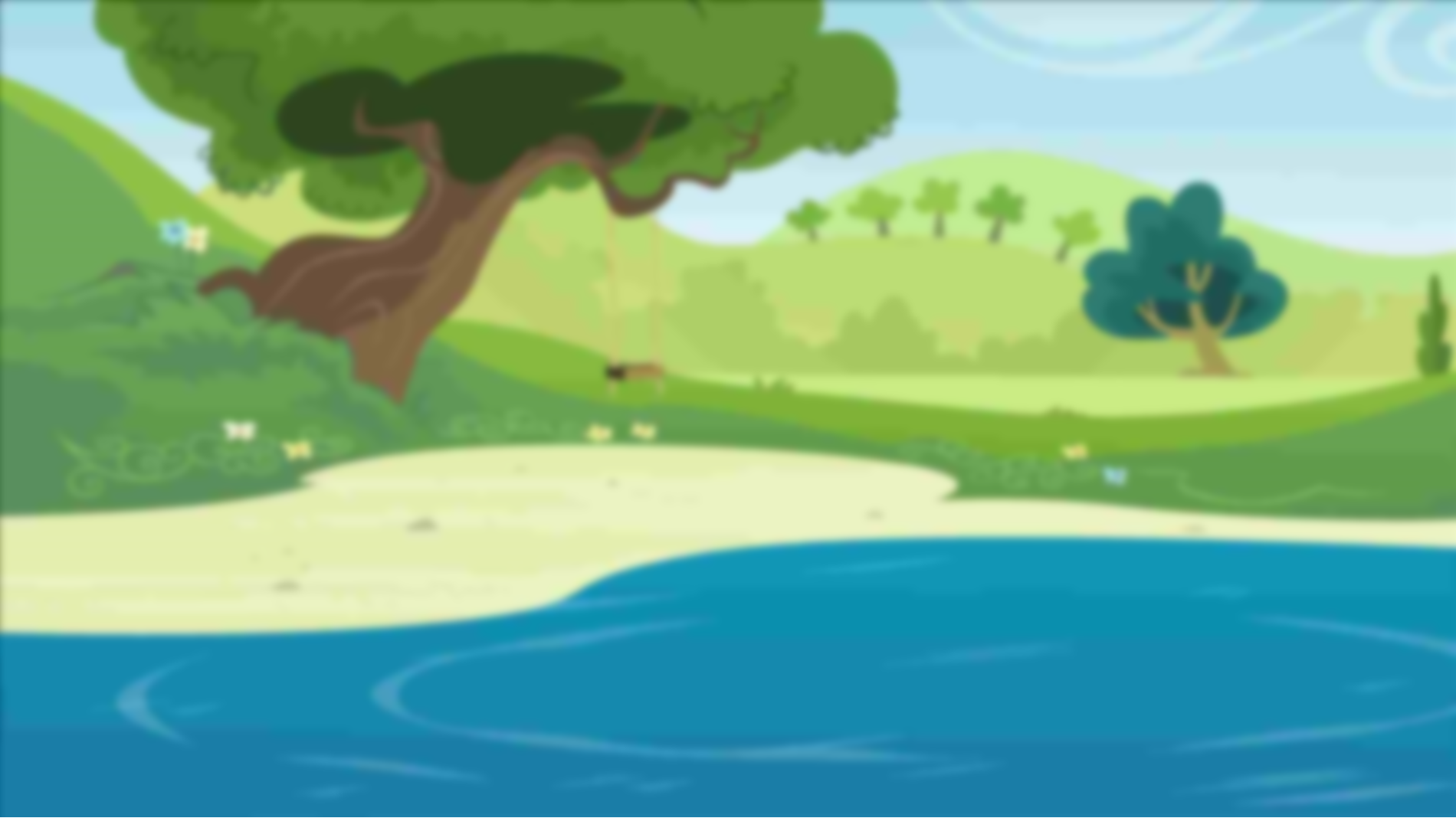 И большим, и детям
Хочется сказать:
В незнакомом месте
Вам нельзя нырять!
Может очень мелкой
Речка оказаться…
А в песок опасно
Головой втыкаться!
Сучья, камни, стёкла
Спрятались на дне –
Их заметить сложно
В водной глубине…
Не надо безобразничать
И делать дырки в круге;
Не стоит жизнью рисковать
Ни другу, ни подруге.
Но если ты, но если ты
Шалун и злой проказник –
Недалеко и до беды:
Дырявый круг опасен.
Я ПОНЯЛ!
Я ПОНЯЛ!
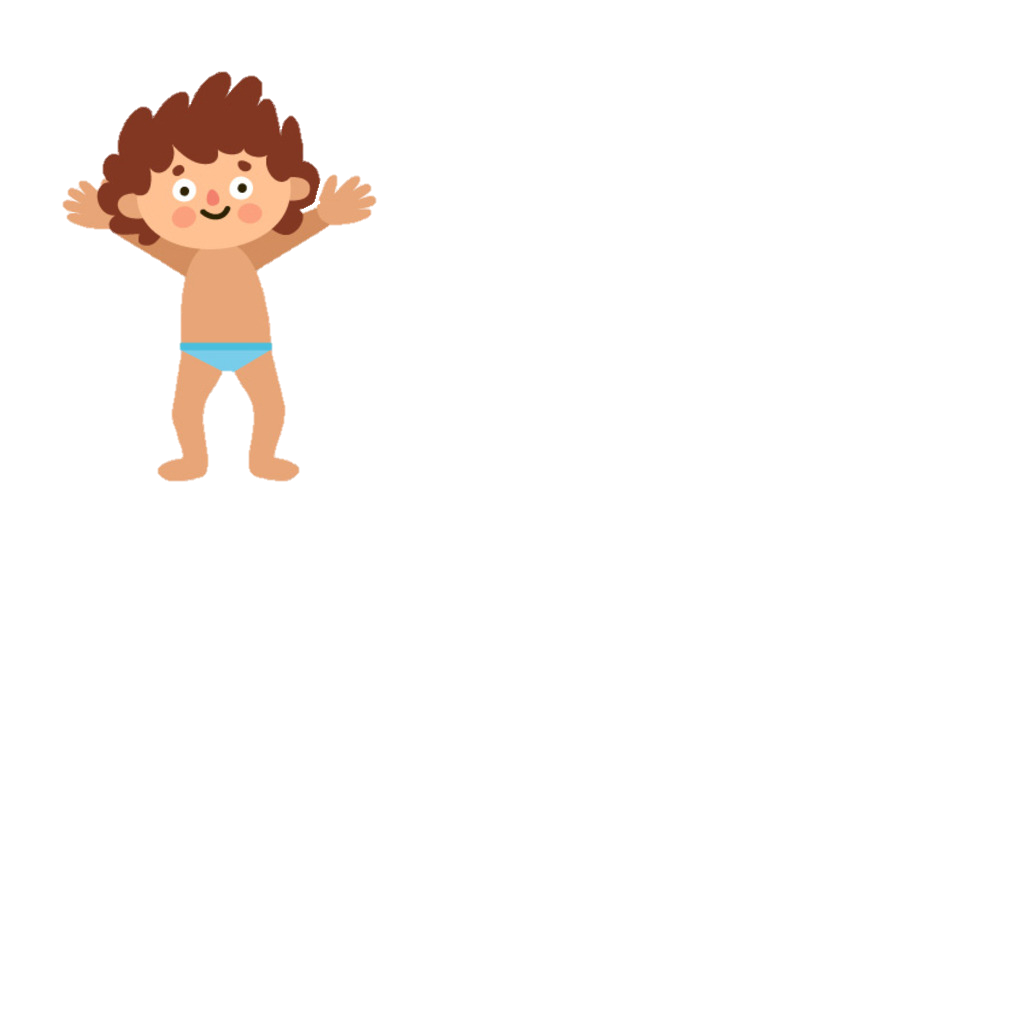 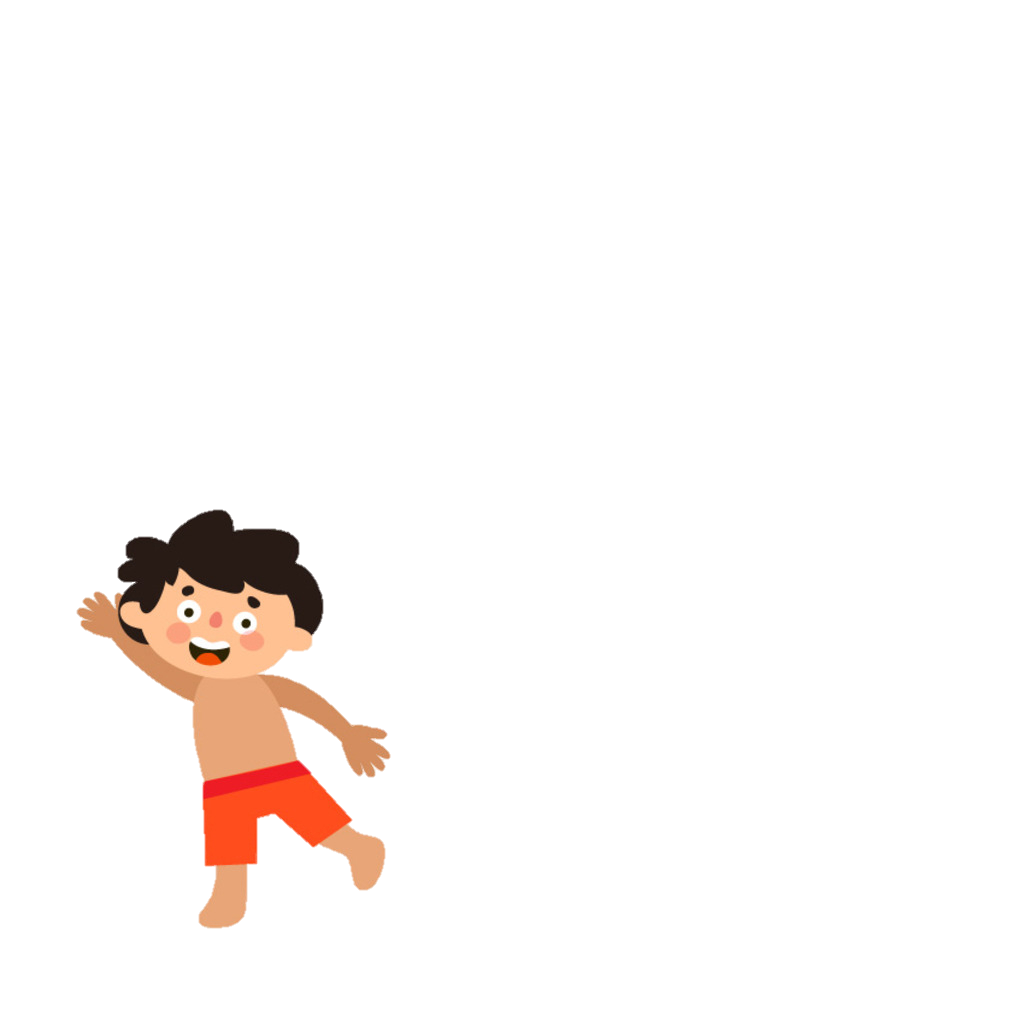 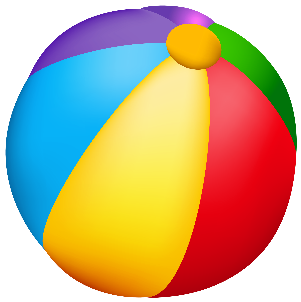 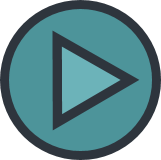 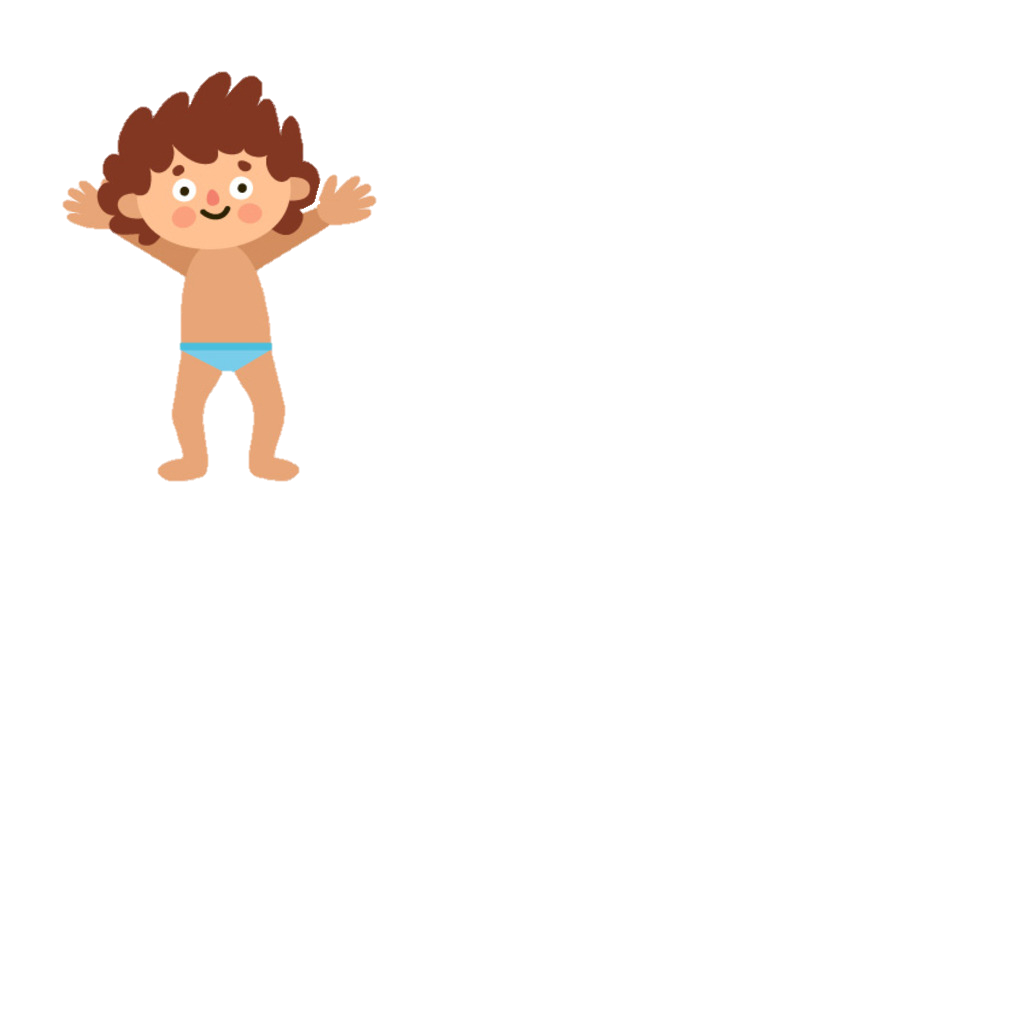 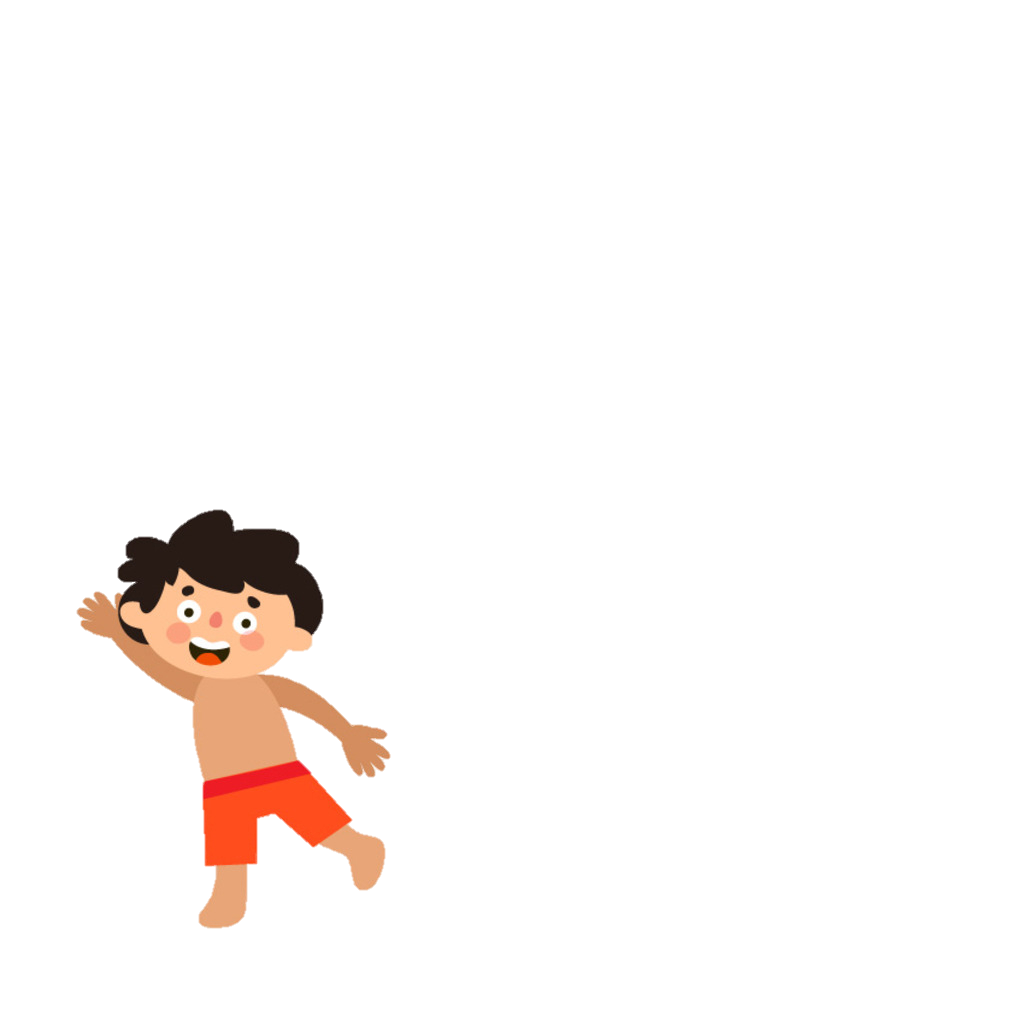 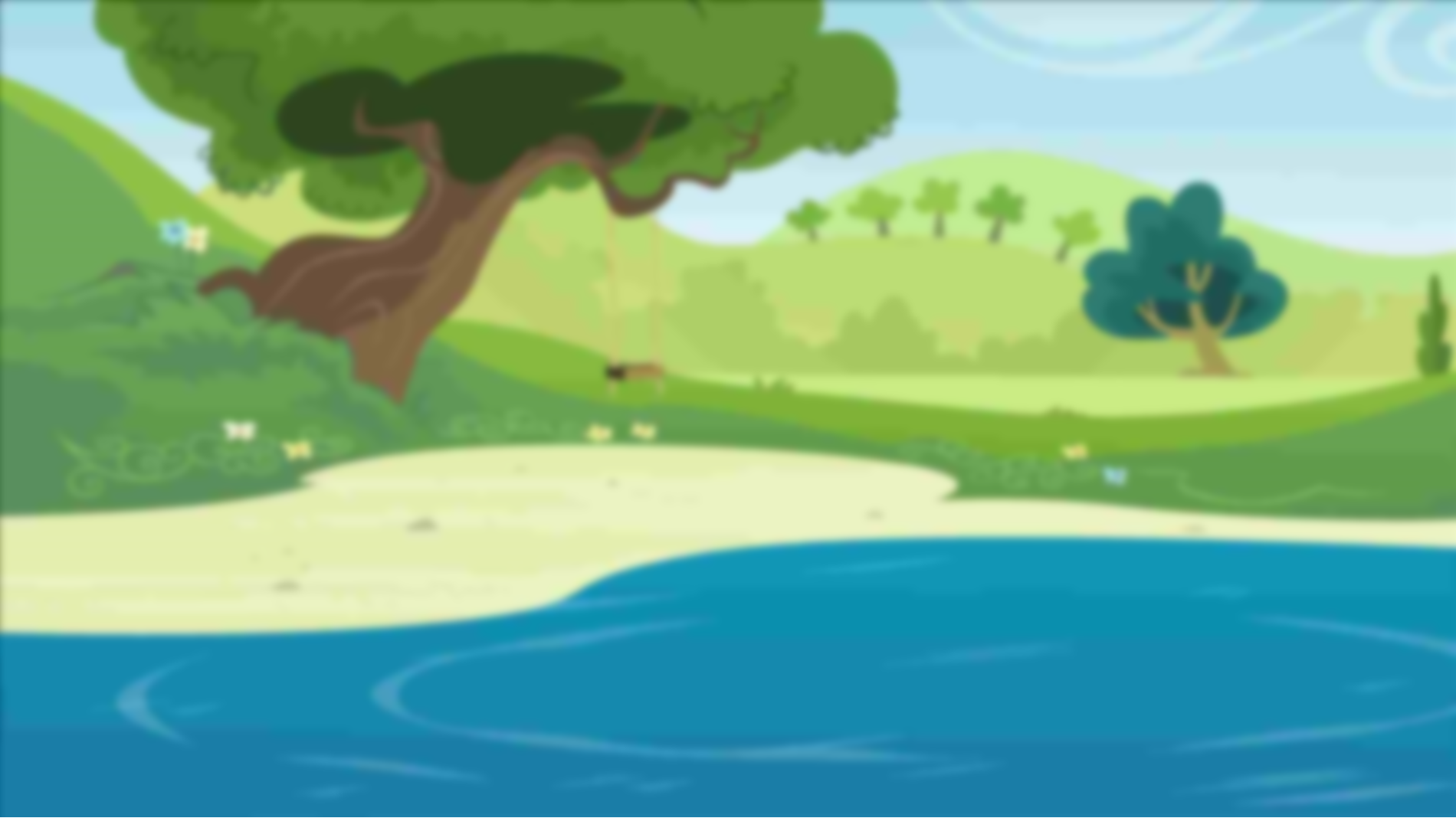 Если развлекаться будешь на воде,
Проследи, чтоб шутка не вела к беде…
Не топи другого – может оказаться,
Что воды случится другу наглотаться,
Он запаникует, вырываться станет –
И тебя с собою под воду затянет!
И игра такая грустно завершится…
Мы вам не желаем в речке утопиться!
Весело качаться детям на волнах
На цветных матрасах, надувных кругах.
Только непременно вы должны узнать:
Далеко не надо в воду заплывать!
Может прохудиться круг или матрас…
Кто спасти успеет из пучины вас?
И перевернуться на волнах легко…
Так что не советуем плавать далеко!
Я ПОНЯЛ!
Я ПОНЯЛ!
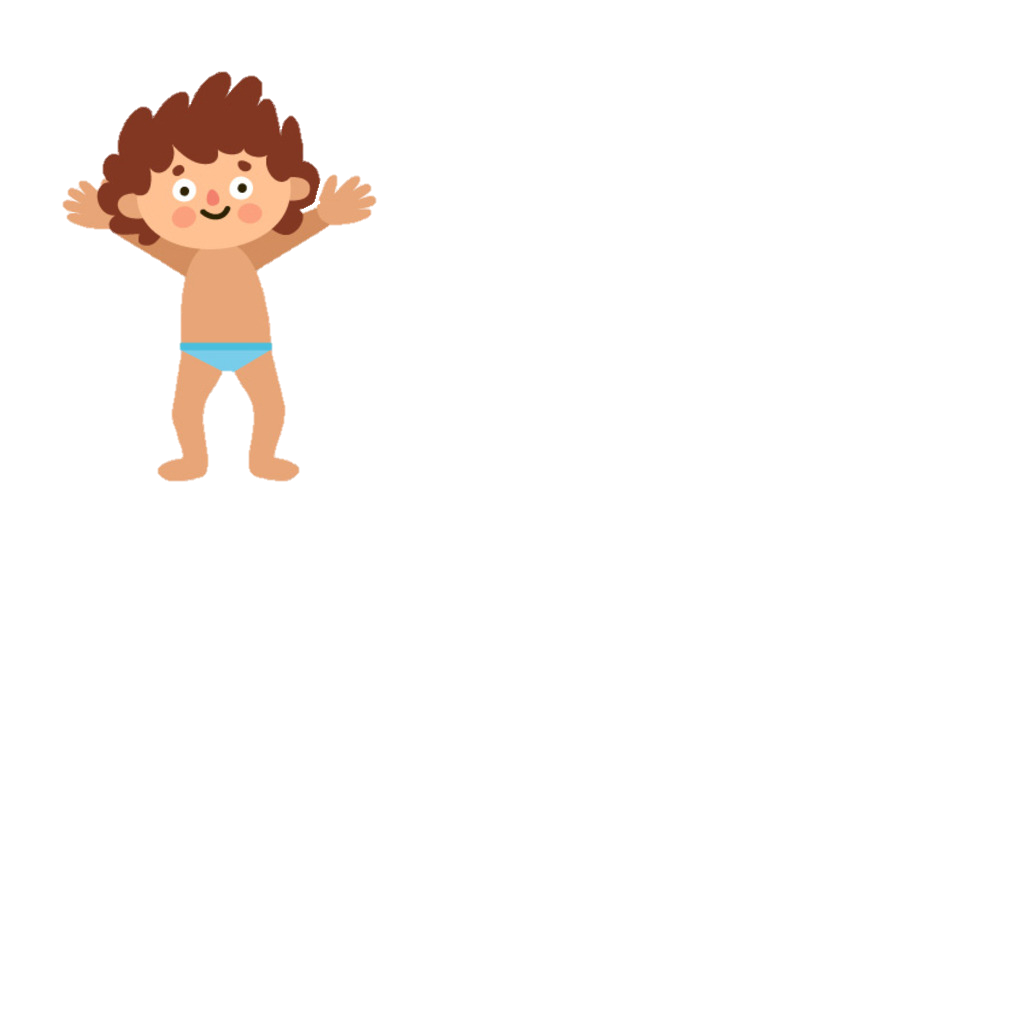 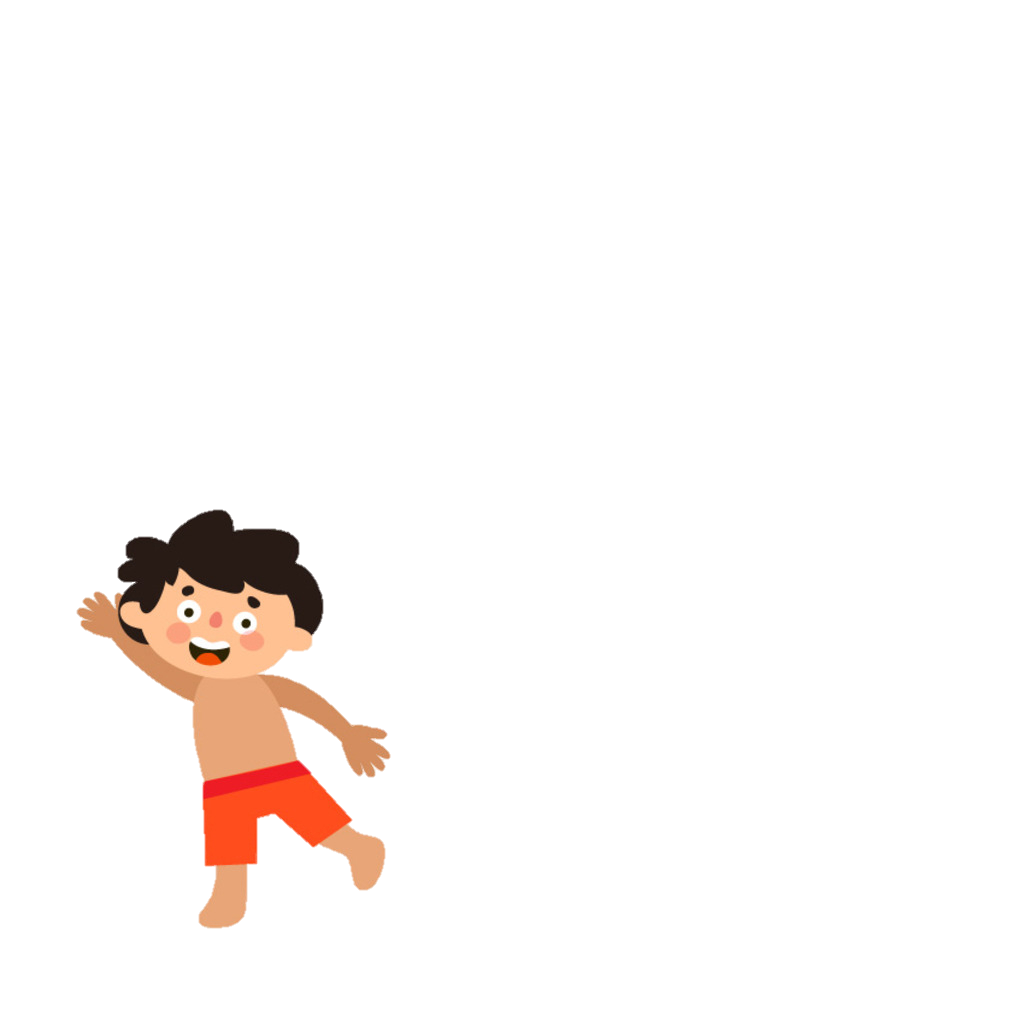 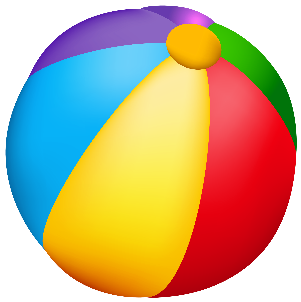 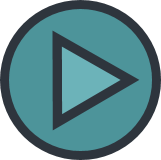 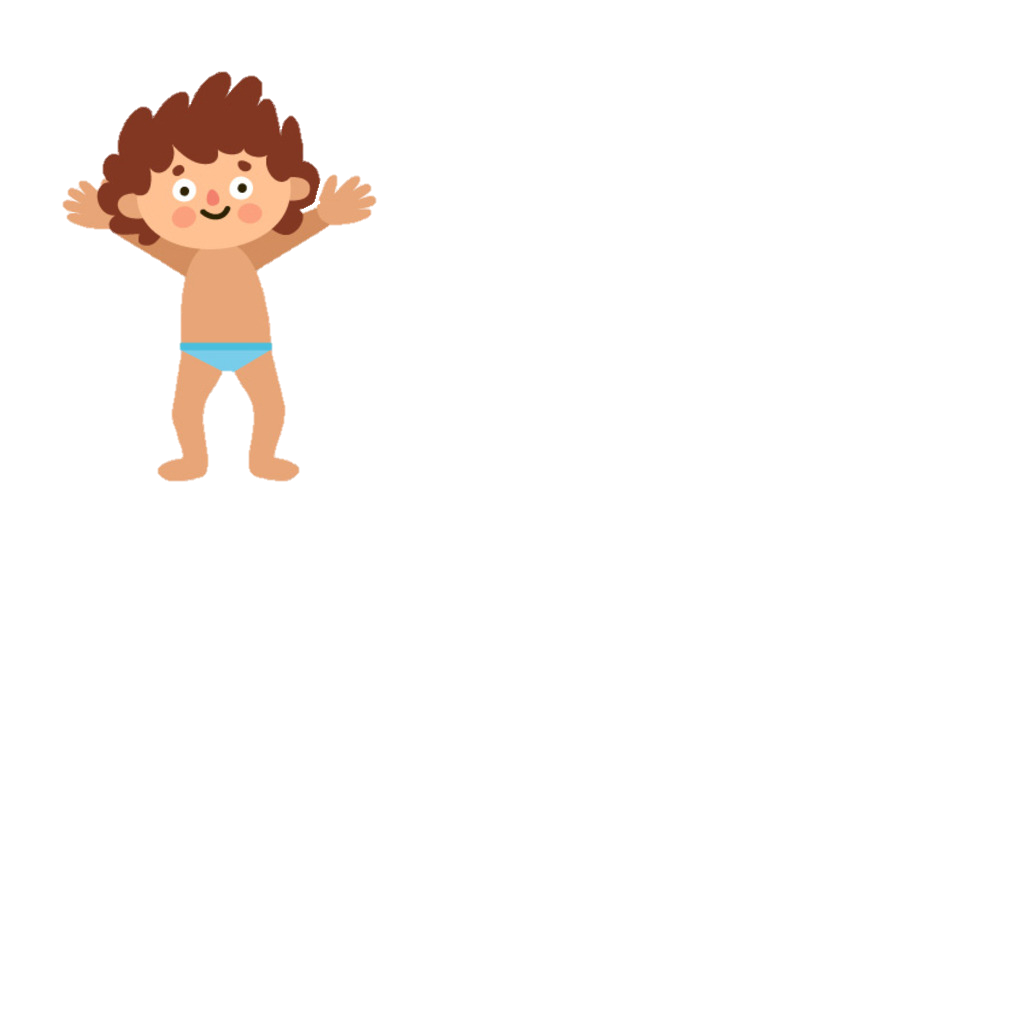 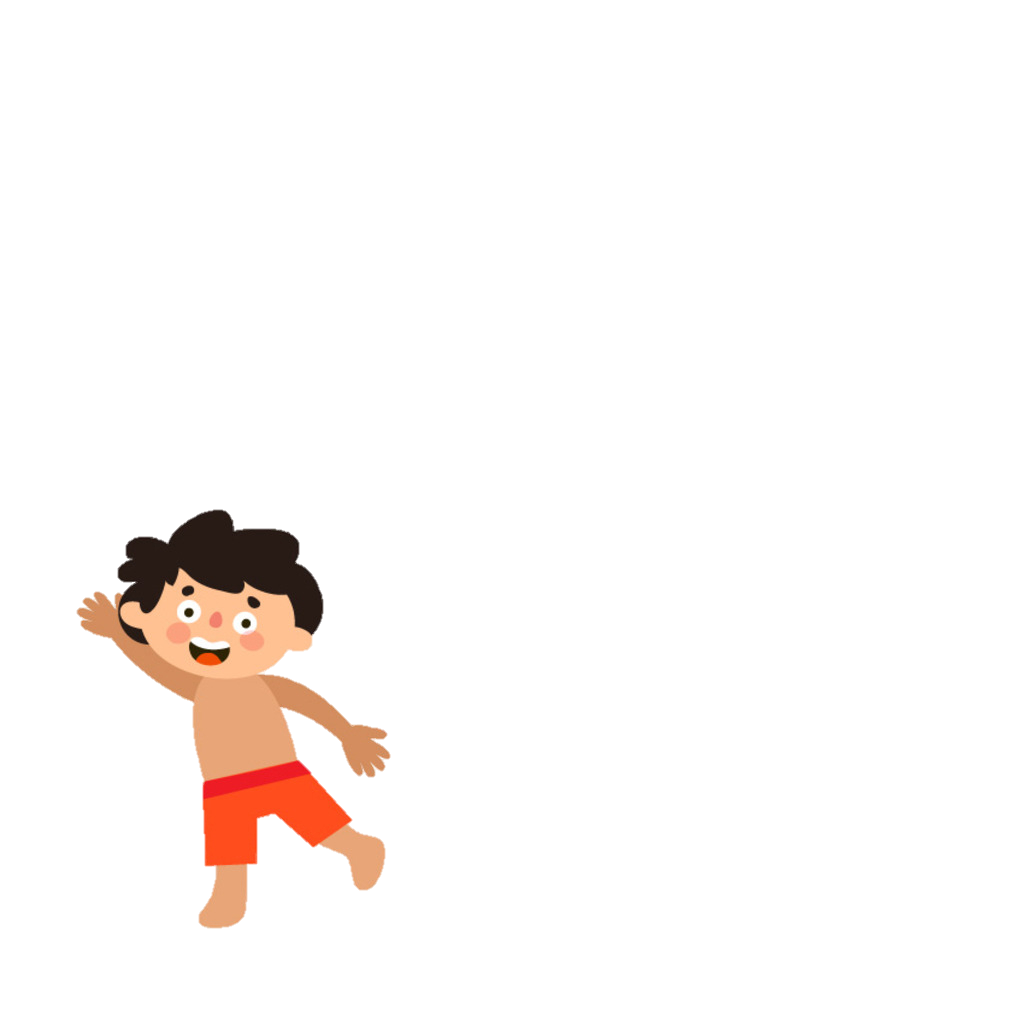 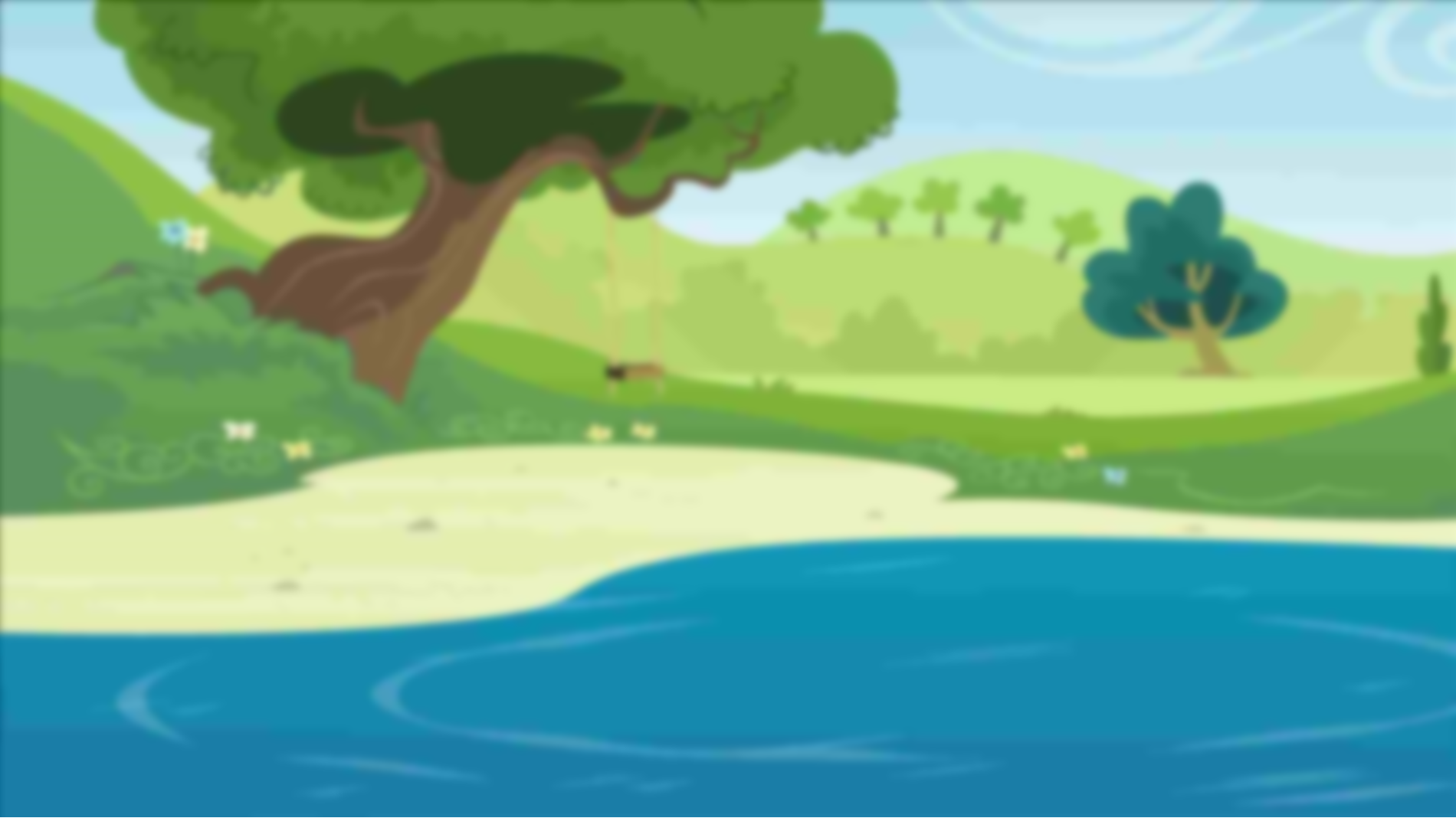 Катятся волны от лодок с судами…Спорить не стоит с такими волнами!Ты по возможности их избегай,Близко к корабликам не подплывай:Сверху пловца разглядеть очень сложно,Затормозить на воде невозможно:Может водой с головою накрыть,Может дыхание перехватить…Будет печальным финал, вероятно:Вряд ли ты сможешь вернуться обратно…
Если вы в лодке поплыть захотите,То обязательно, дети, учтите:Можно кататься весь день, до заката,Только раскачивать лодку не надо,И за красивым цветком не тянуться –Может судёнышко перевернуться…Всплыть не сумеешь – тогда быть беде!Будь осторожен всегда на воде!
Я ПОНЯЛ!
Я ПОНЯЛ!
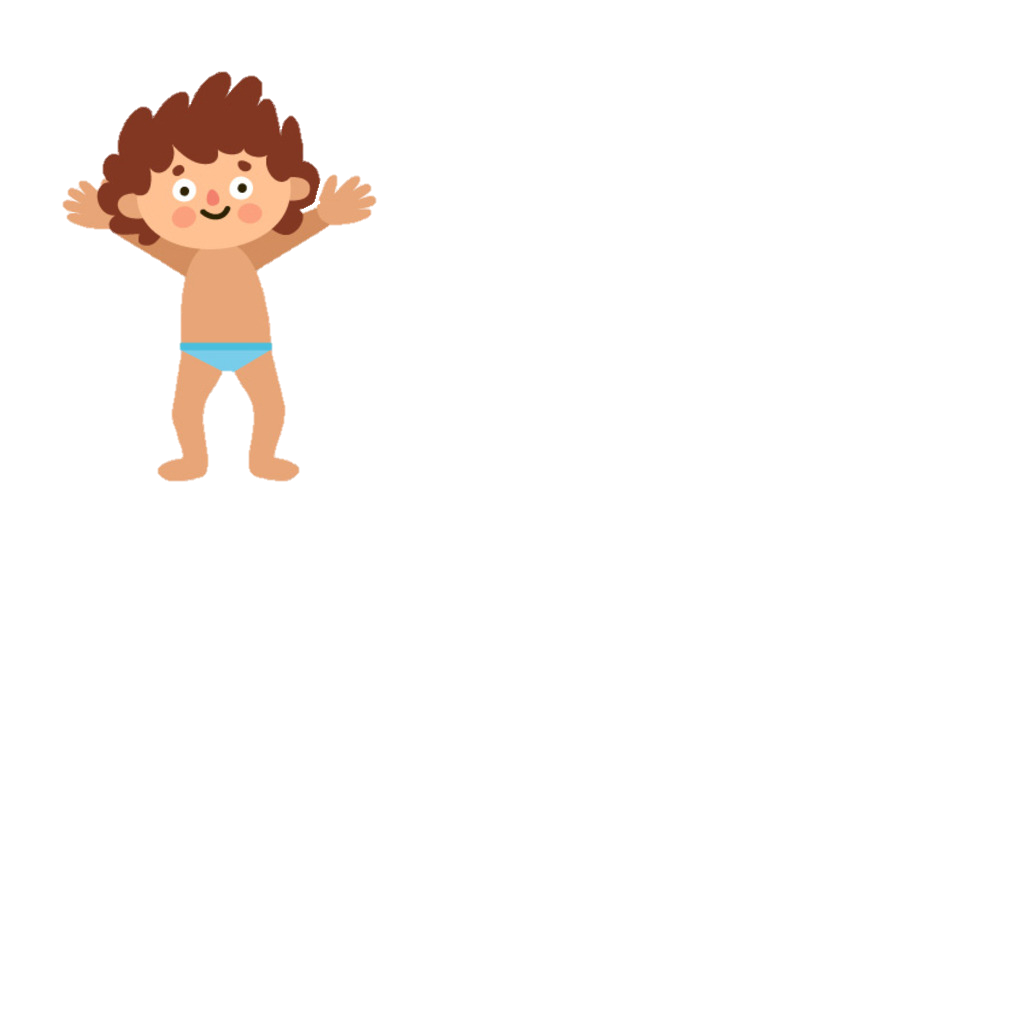 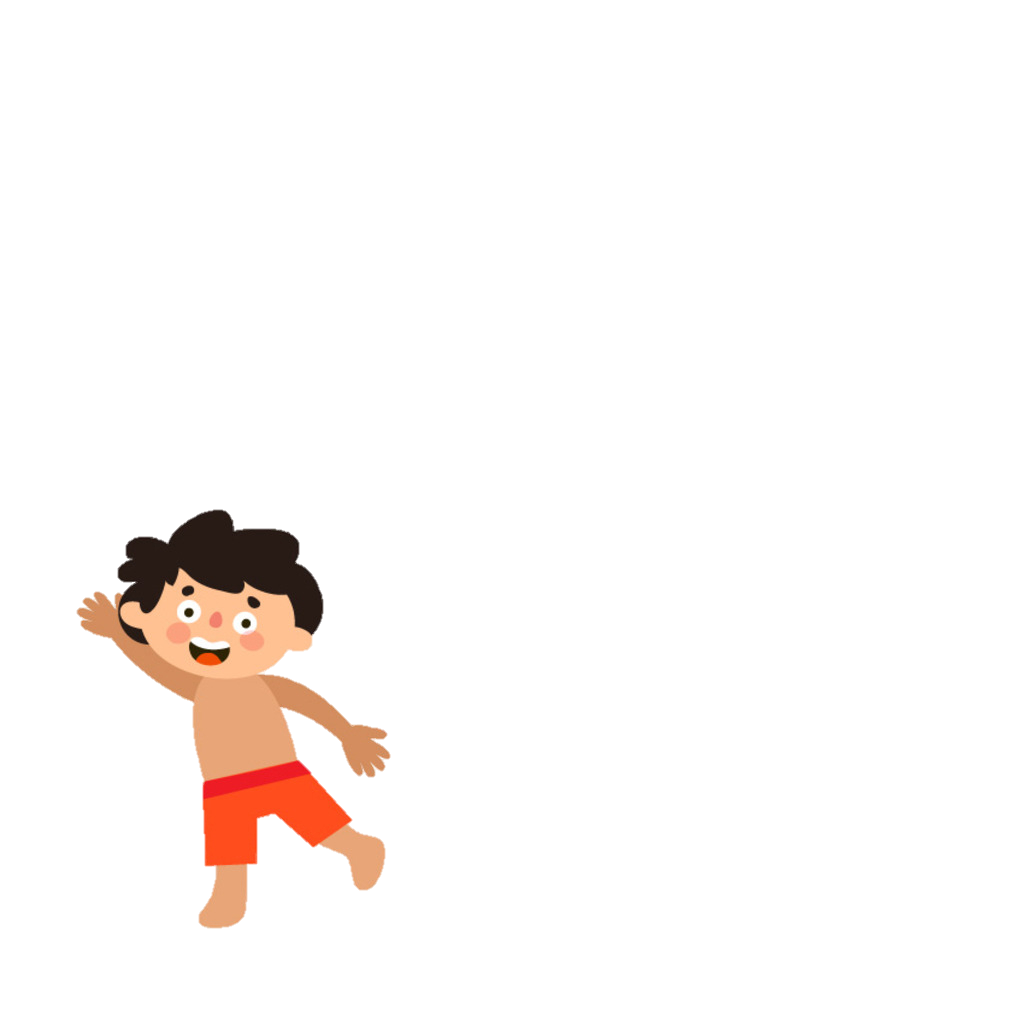 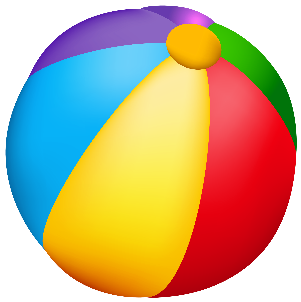 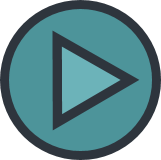 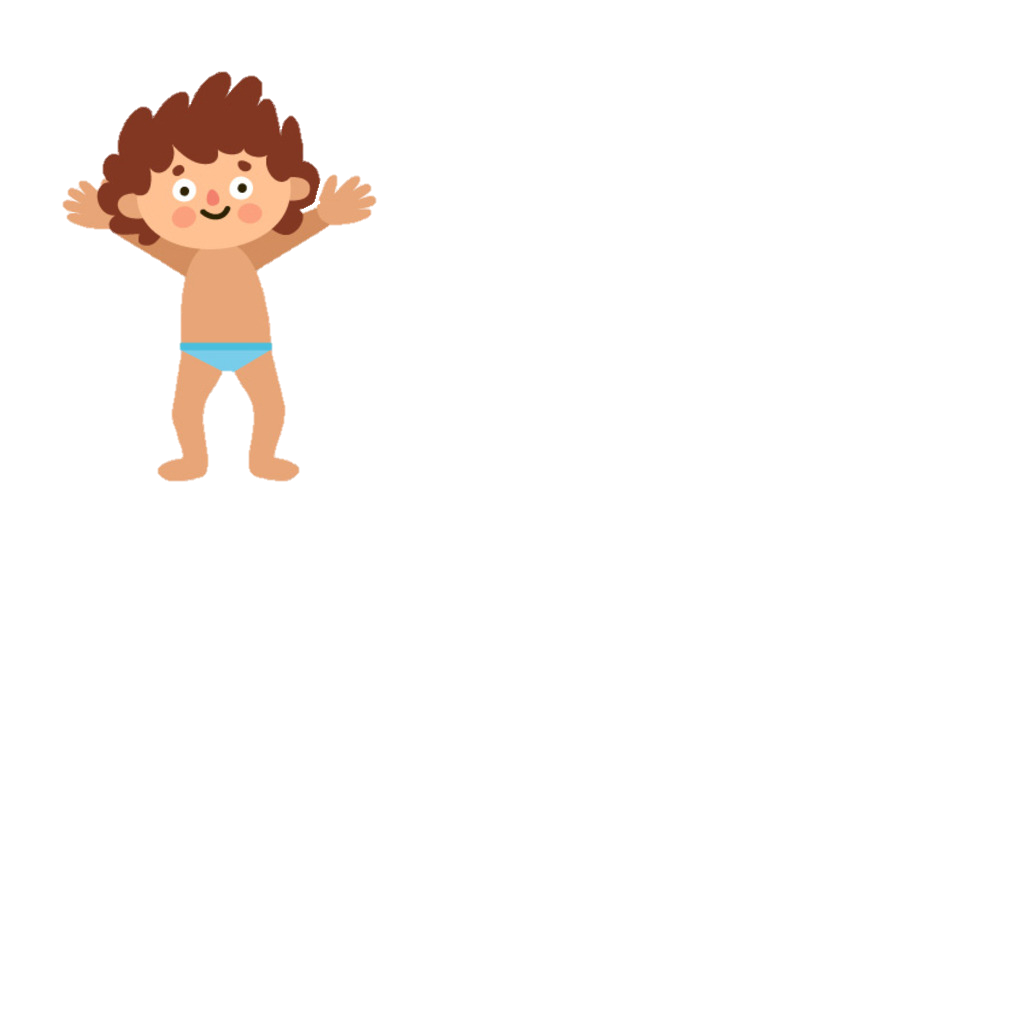 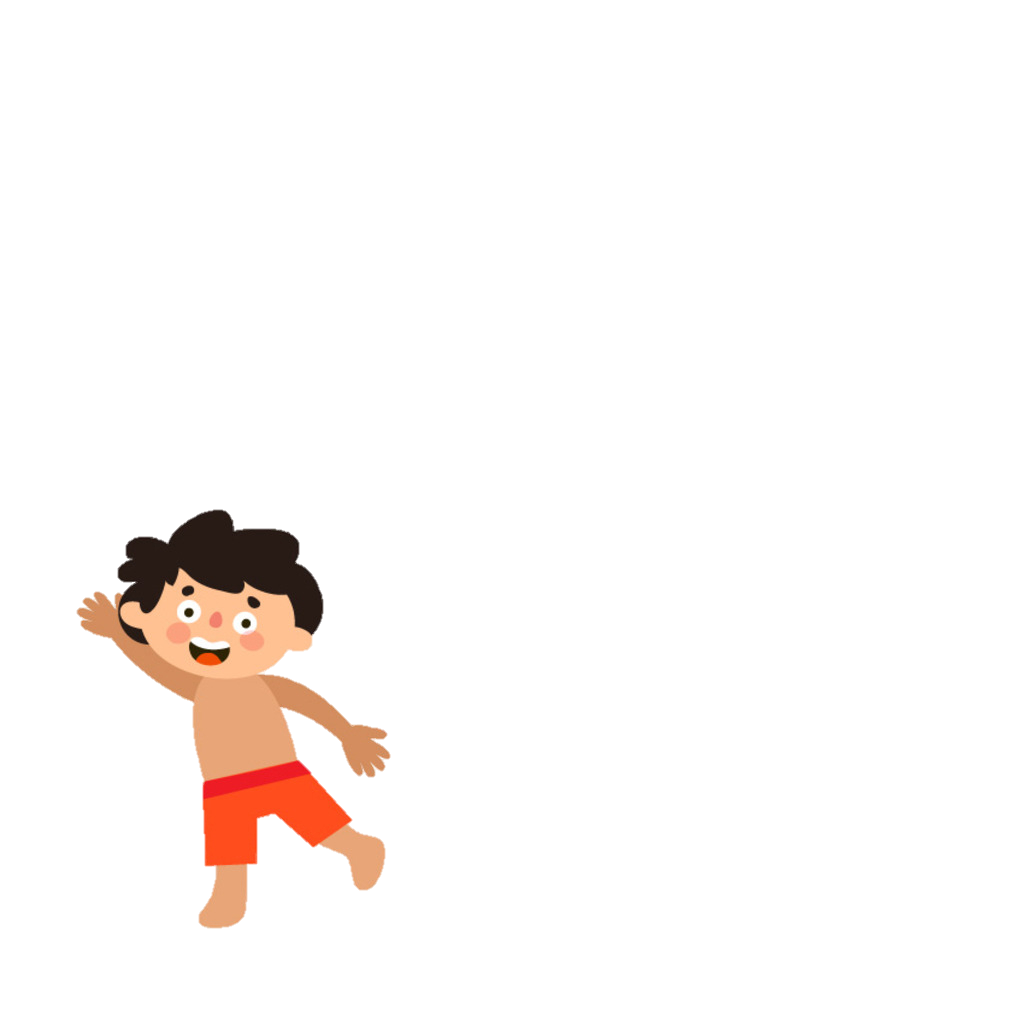 УРОВЕНЬ «ВОДНОЕ ПОЛО» ПРОЙДЕН
МЕНЮ
Список источников:
https://kopilkaurokov.ru/prochee/prochee/klassnyichasbiezopasnoiepoviedieniienavodie
https://karapysik.ru/pravila-povedeniya-na-vode/
https://ruspdd.ru/pdd/185-znaki/
http://www.rastut-goda.ru/junior-student/8384-bezopasnoe-povedenie-na-ulitse-uchim-detej-pravilam-bezopasnosti.html
https://yandex.ru/images/
С.А. Шинкарчук «Правила безопасности дома и на улице»